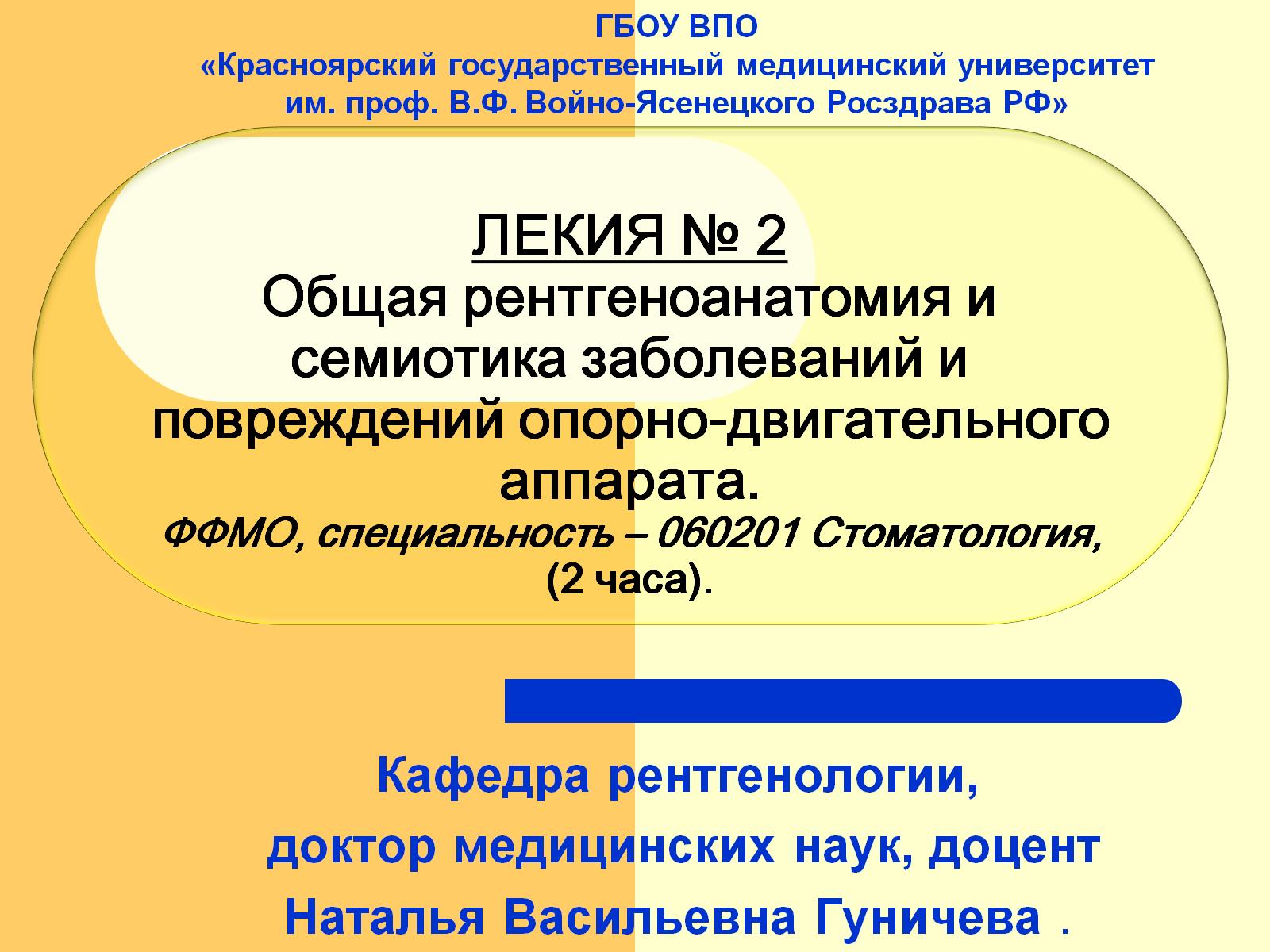 ЛЕКИЯ № 2Общая рентгеноанатомия и семиотика заболеваний и повреждений опорно-двигательного аппарата.ФФМО, специальность – 060201 Стоматология, (2 часа).
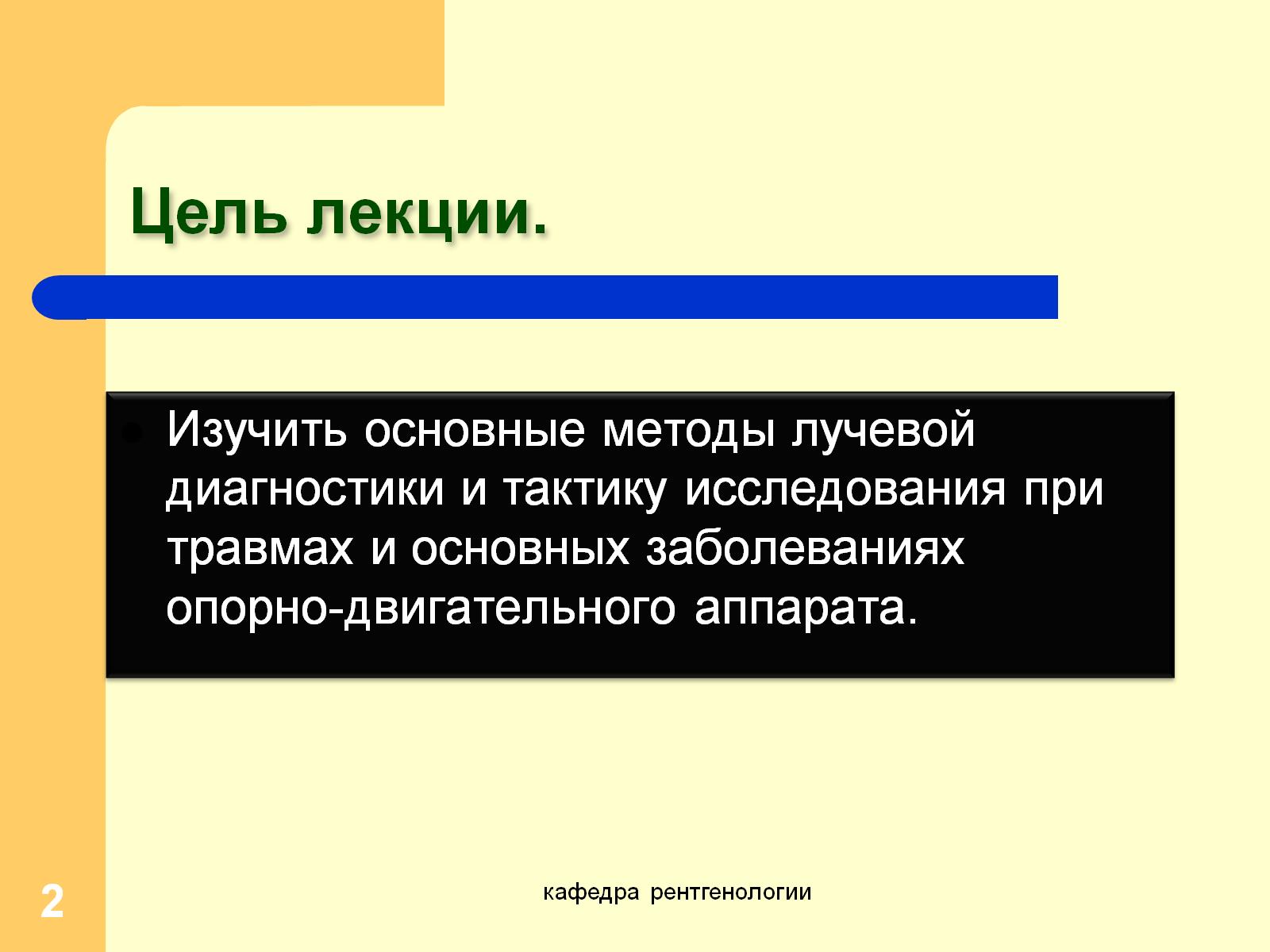 Цель лекции.
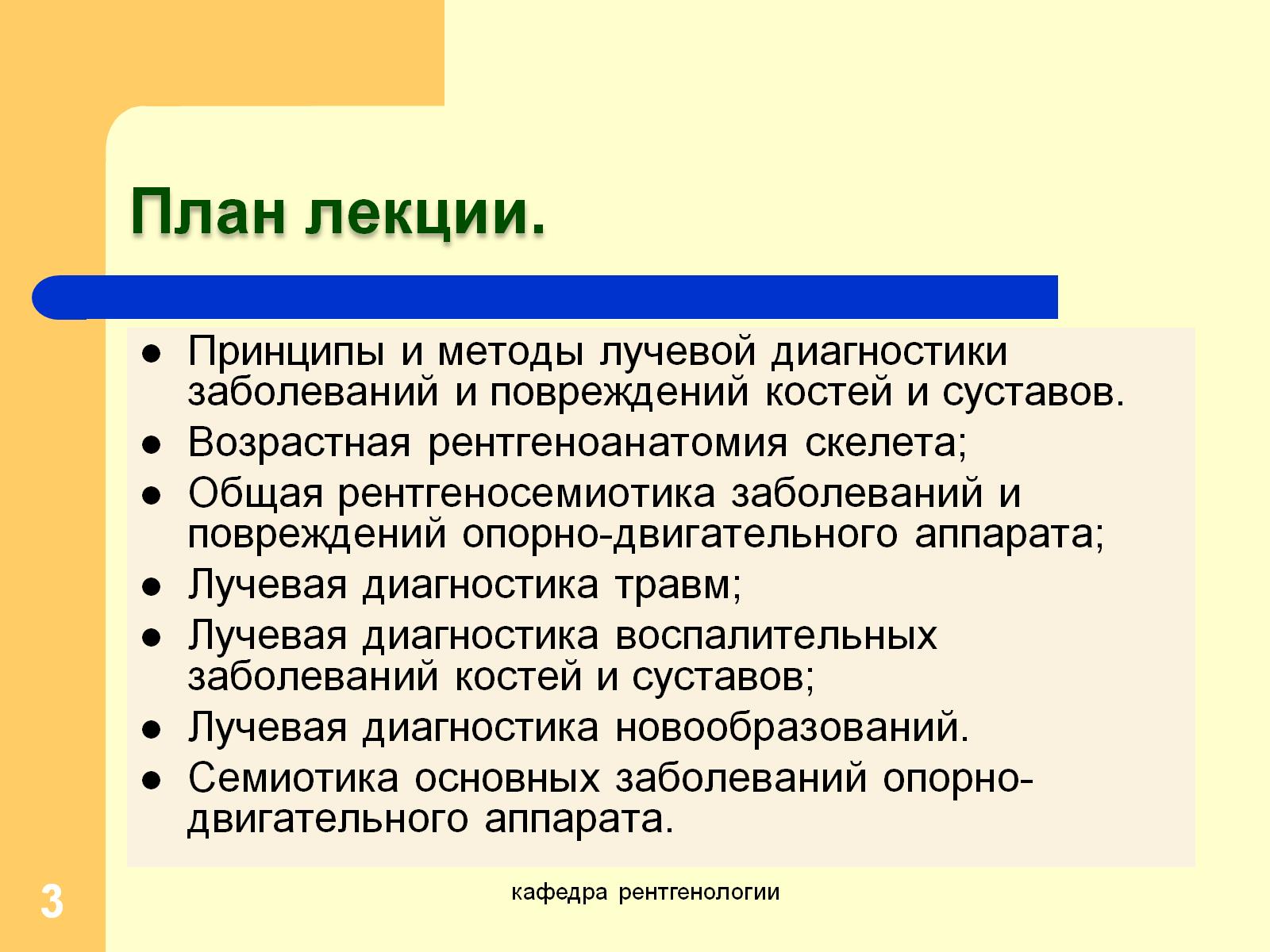 План лекции.
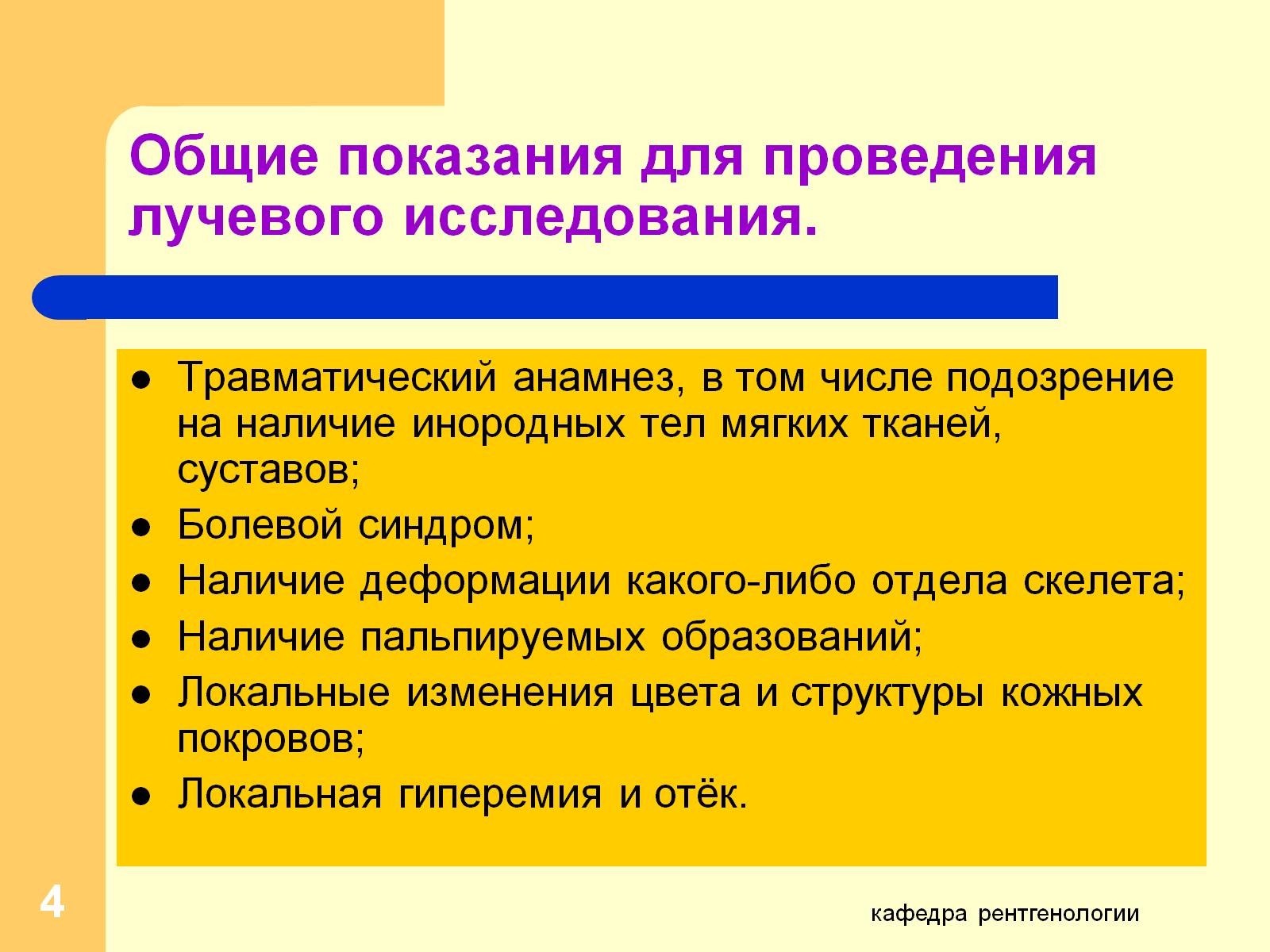 Общие показания для проведения лучевого исследования.
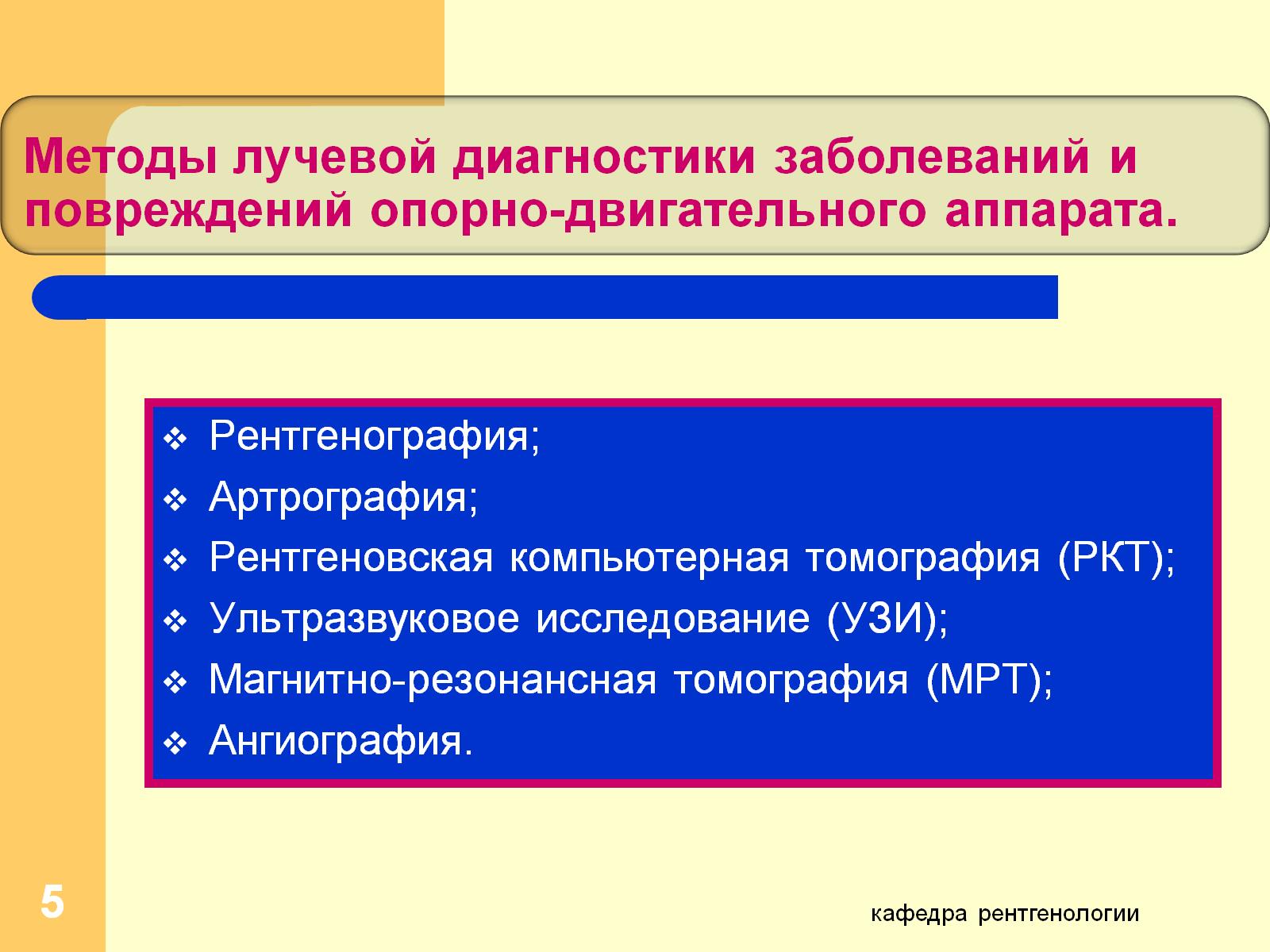 Методы лучевой диагностики заболеваний и повреждений опорно-двигательного аппарата.
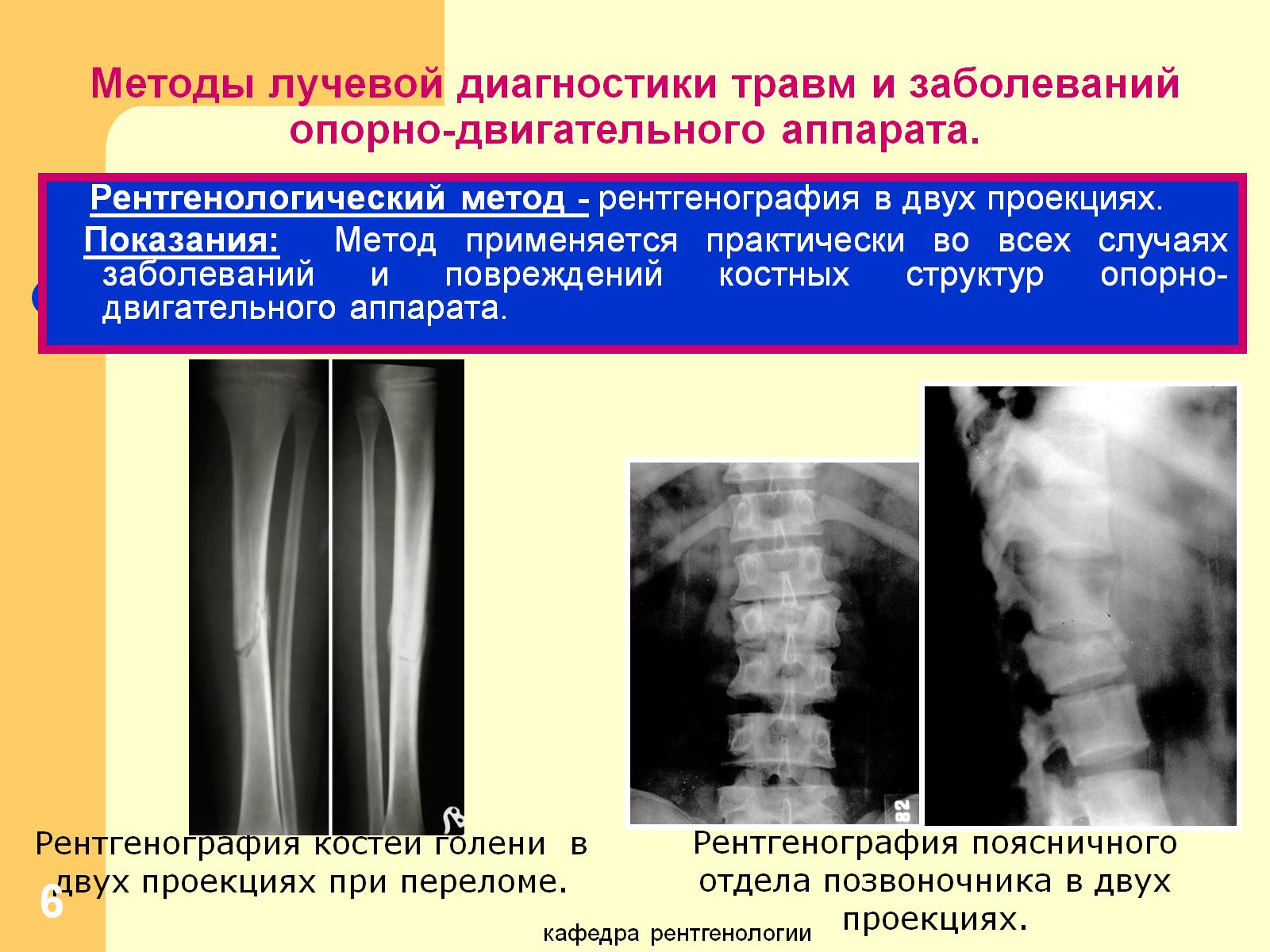 Методы лучевой диагностики травм и заболеваний  опорно-двигательного аппарата.
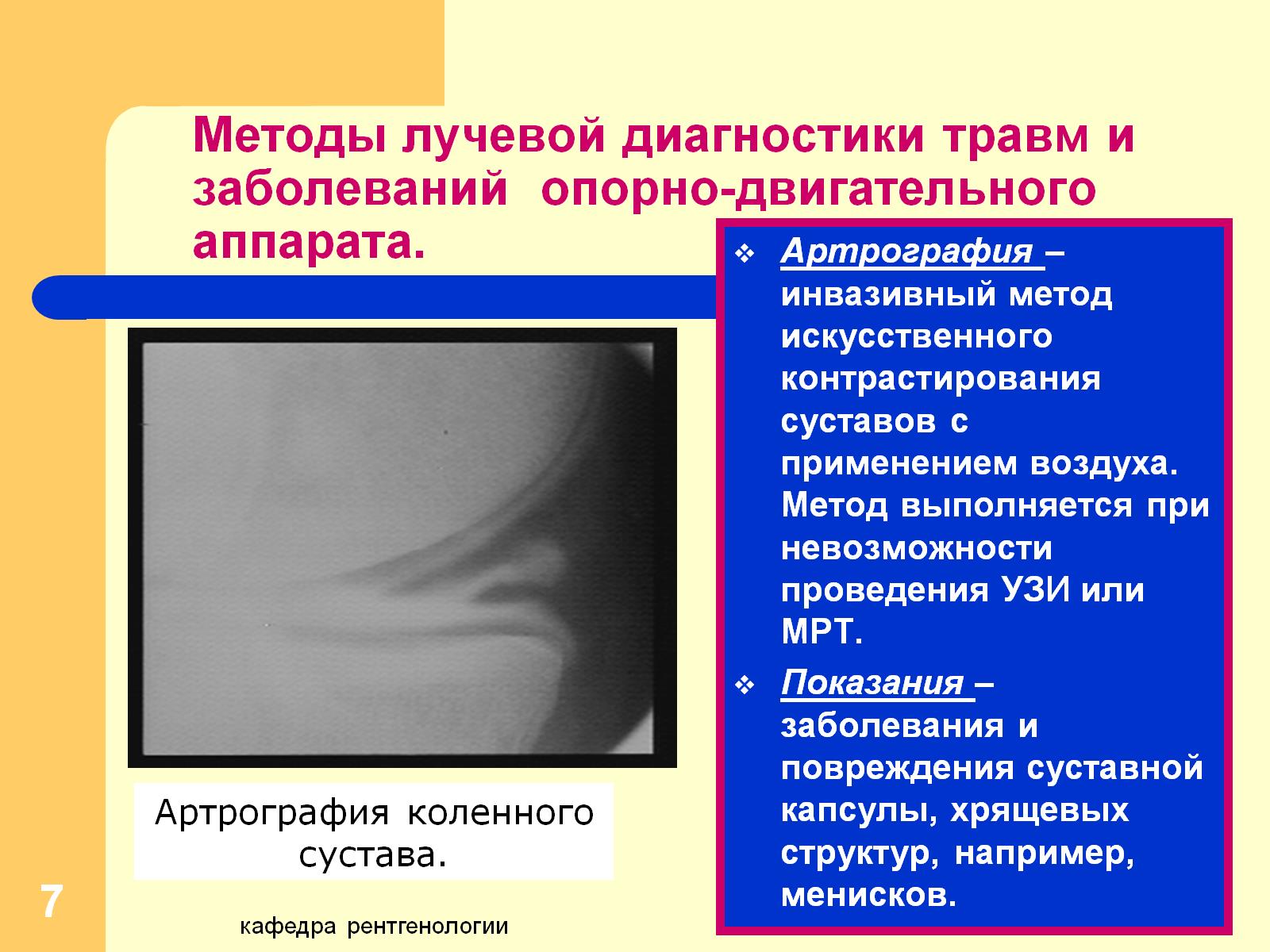 Методы лучевой диагностики травм и заболеваний  опорно-двигательного аппарата.
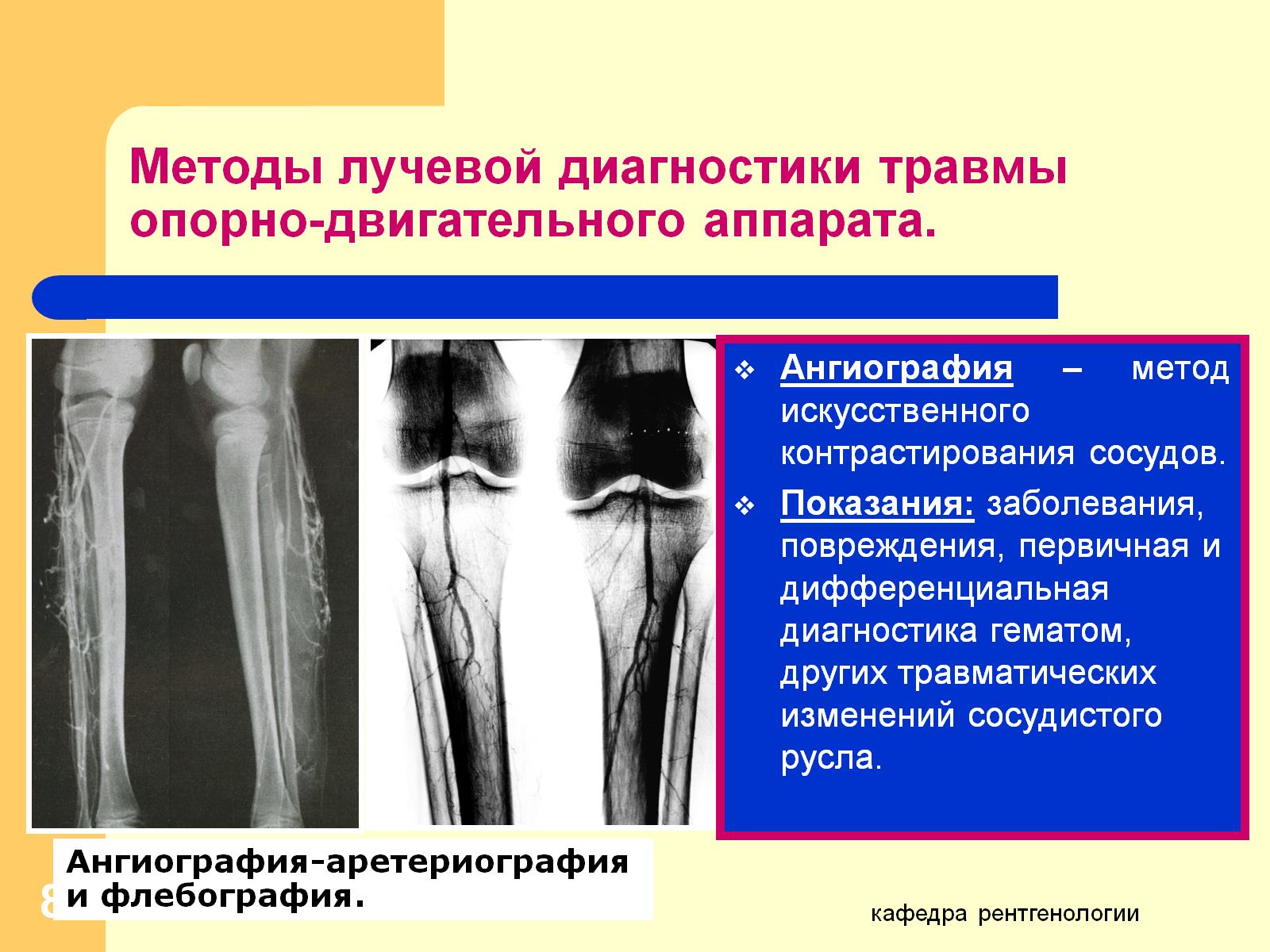 Методы лучевой диагностики травмы опорно-двигательного аппарата.
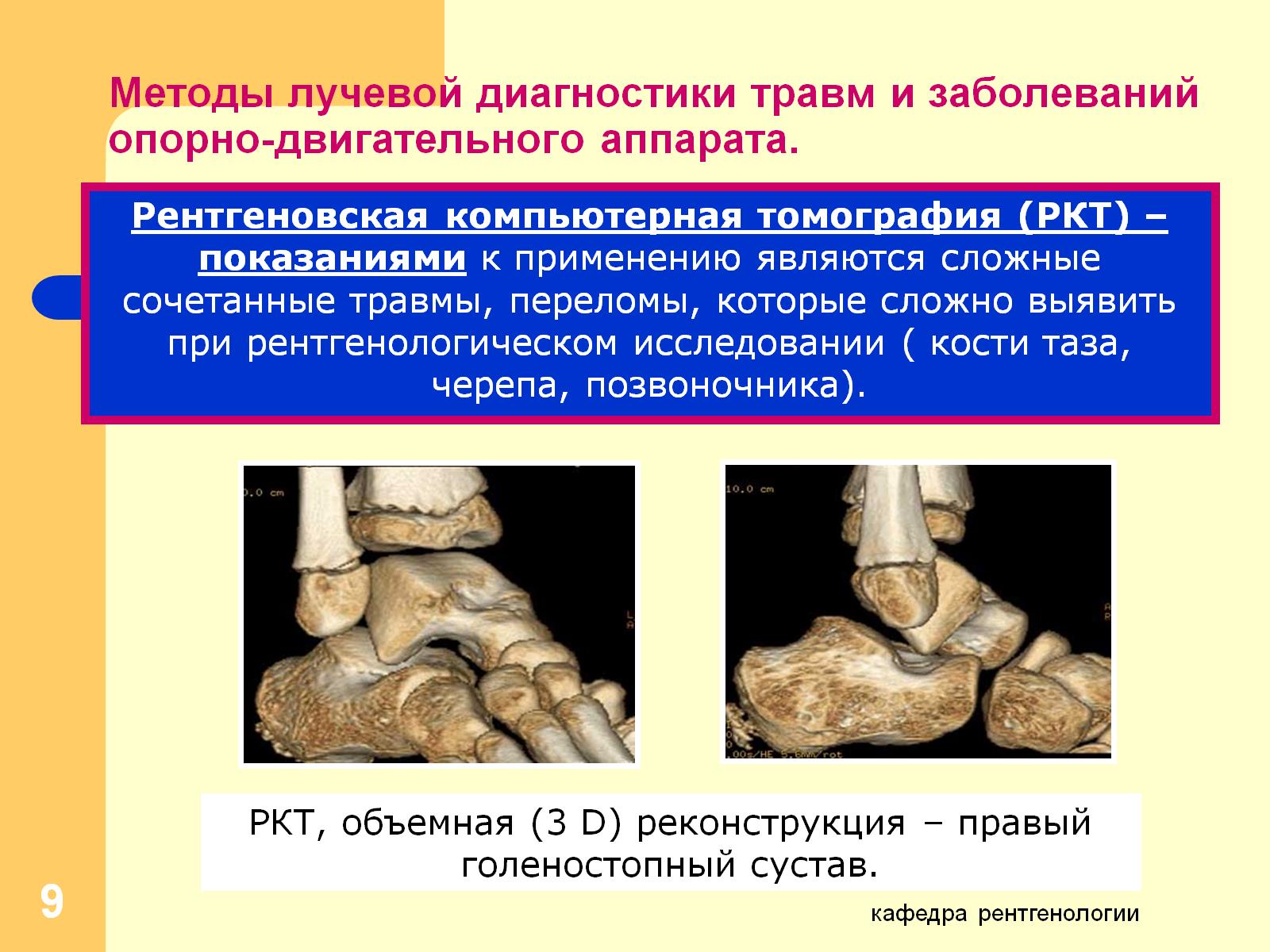 Методы лучевой диагностики травм и заболеваний  опорно-двигательного аппарата.
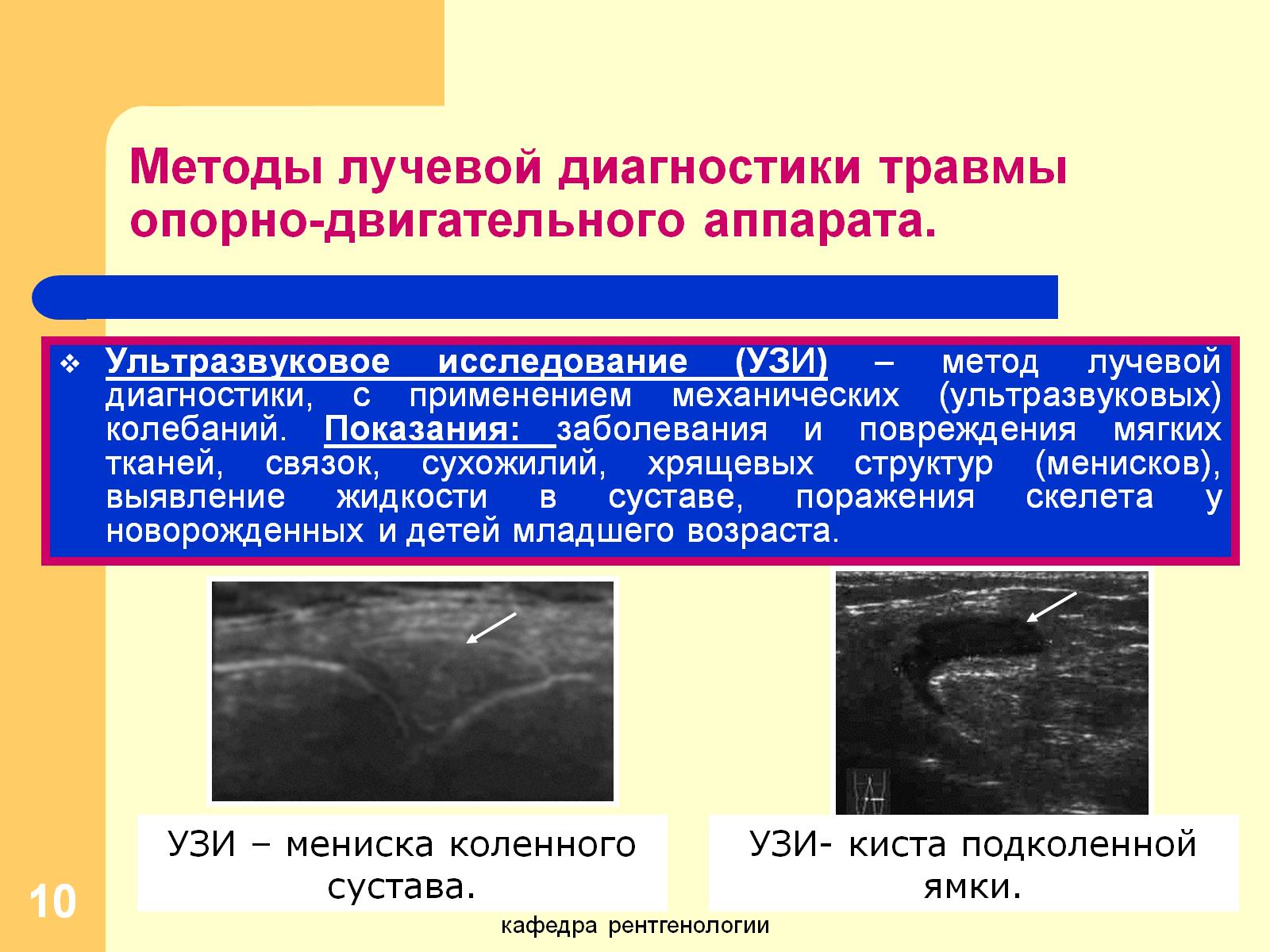 Методы лучевой диагностики травмы опорно-двигательного аппарата.
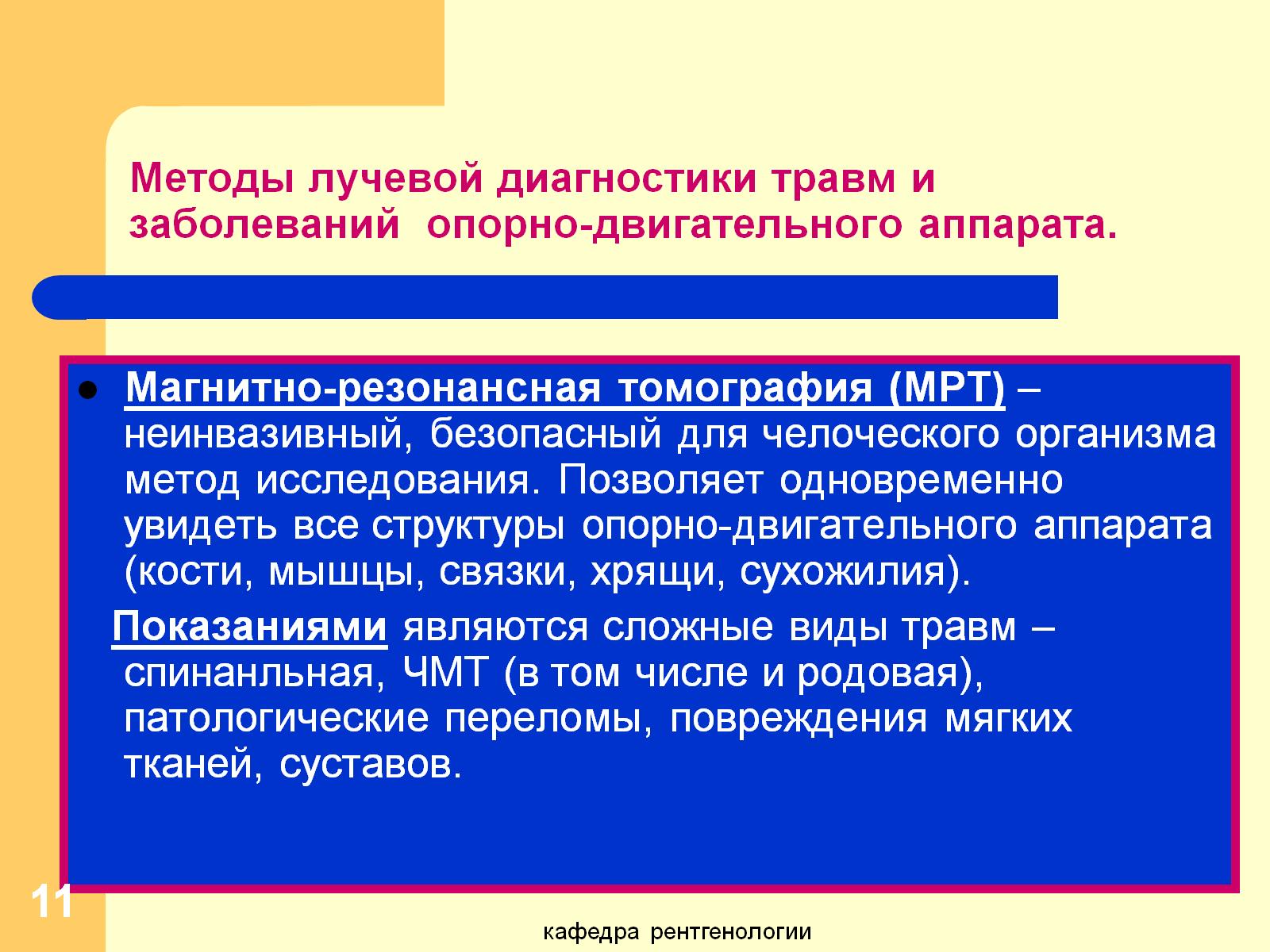 Методы лучевой диагностики травм и заболеваний  опорно-двигательного аппарата.
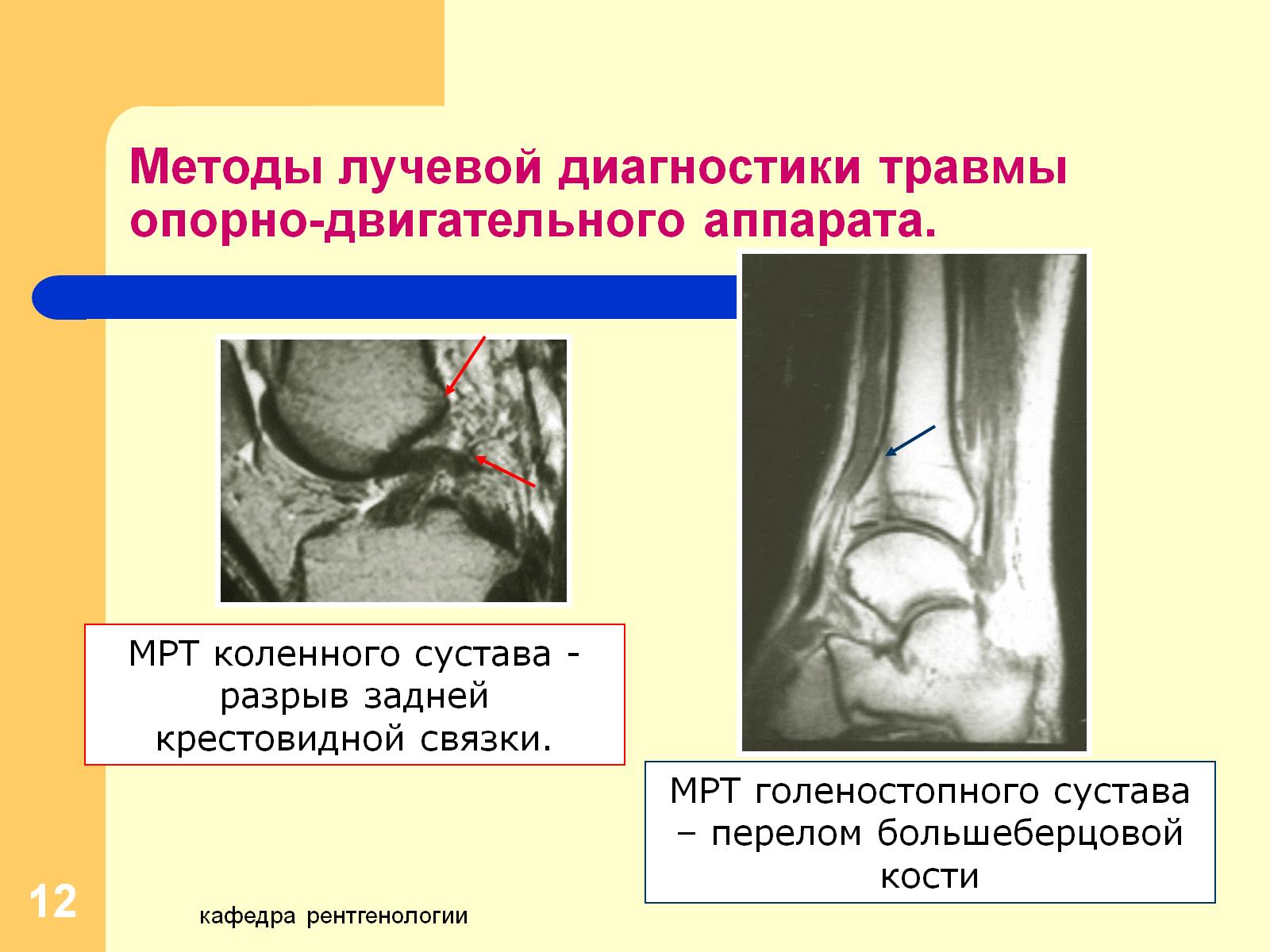 Методы лучевой диагностики травмы опорно-двигательного аппарата.
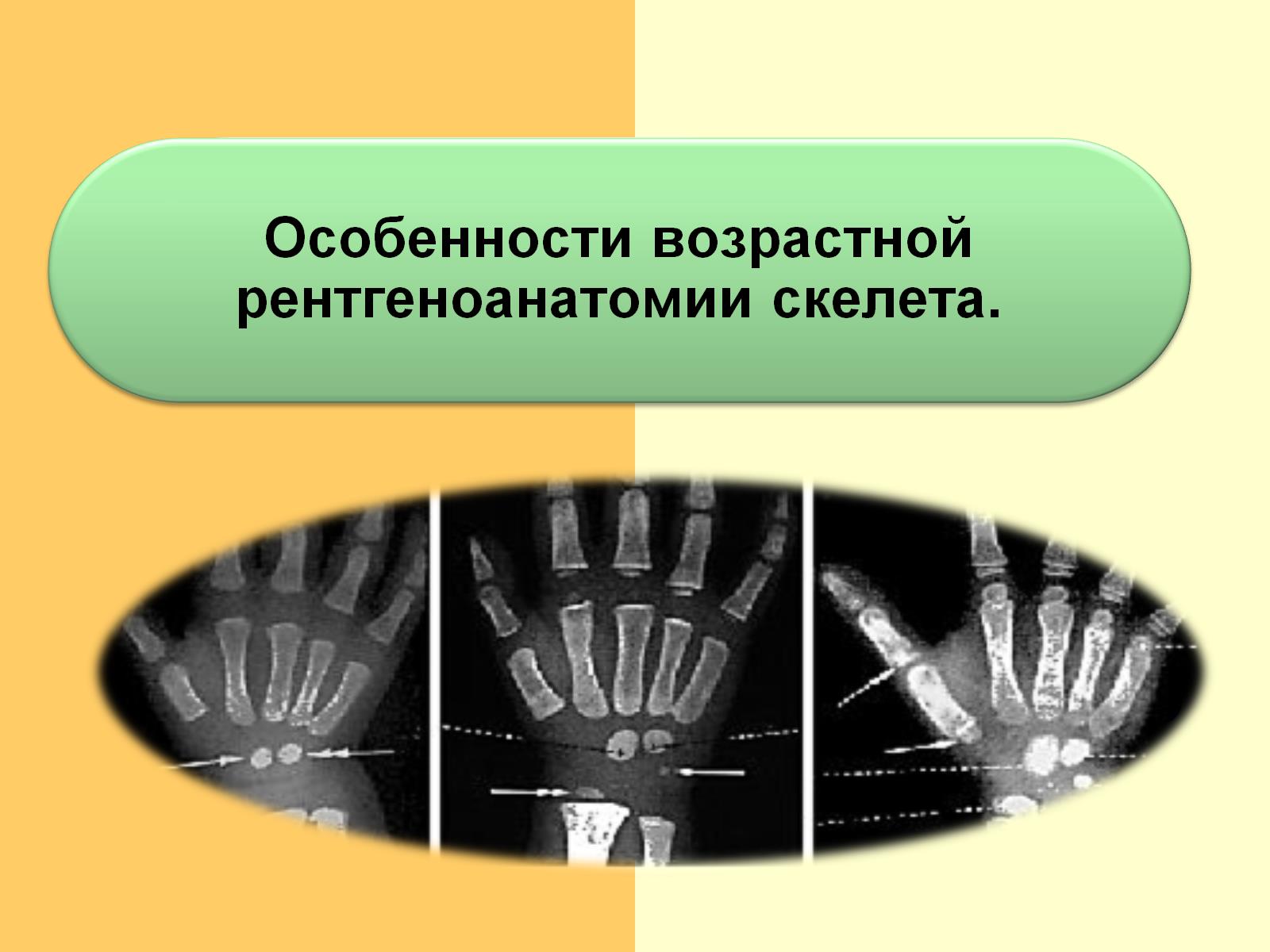 Особенности возрастной рентгеноанатомии скелета.
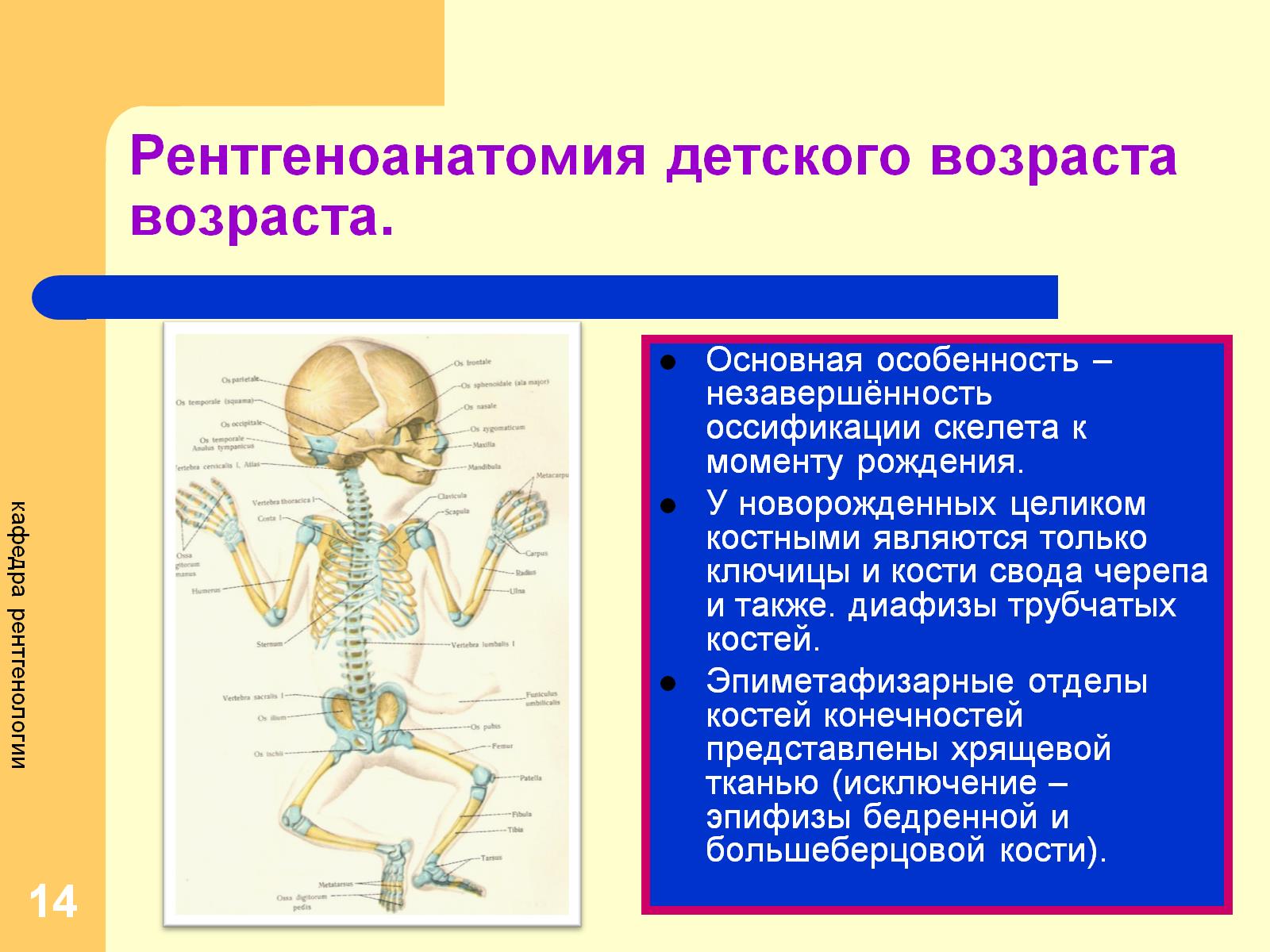 Рентгеноанатомия детского возраста возраста.
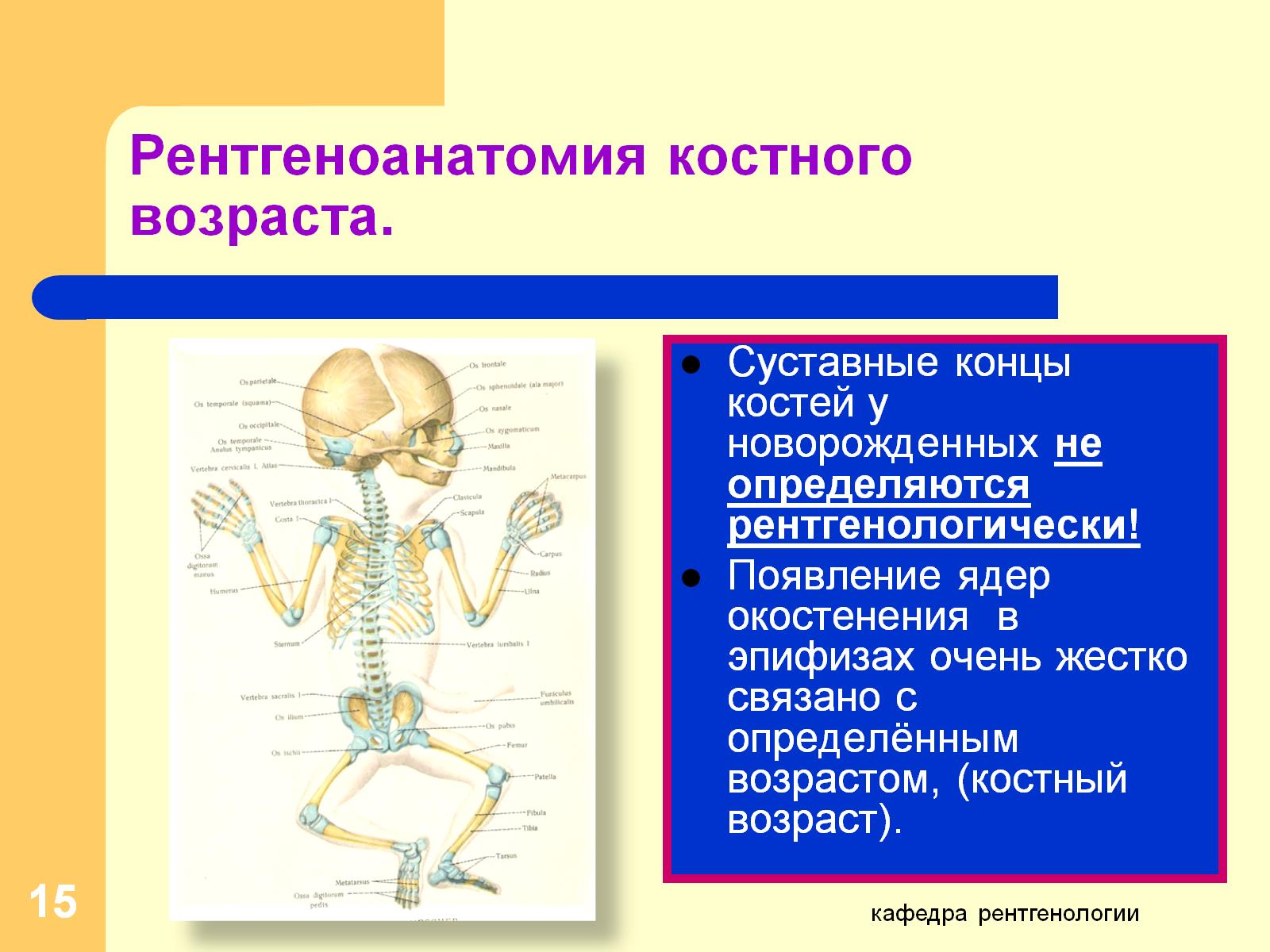 Рентгеноанатомия костного возраста.
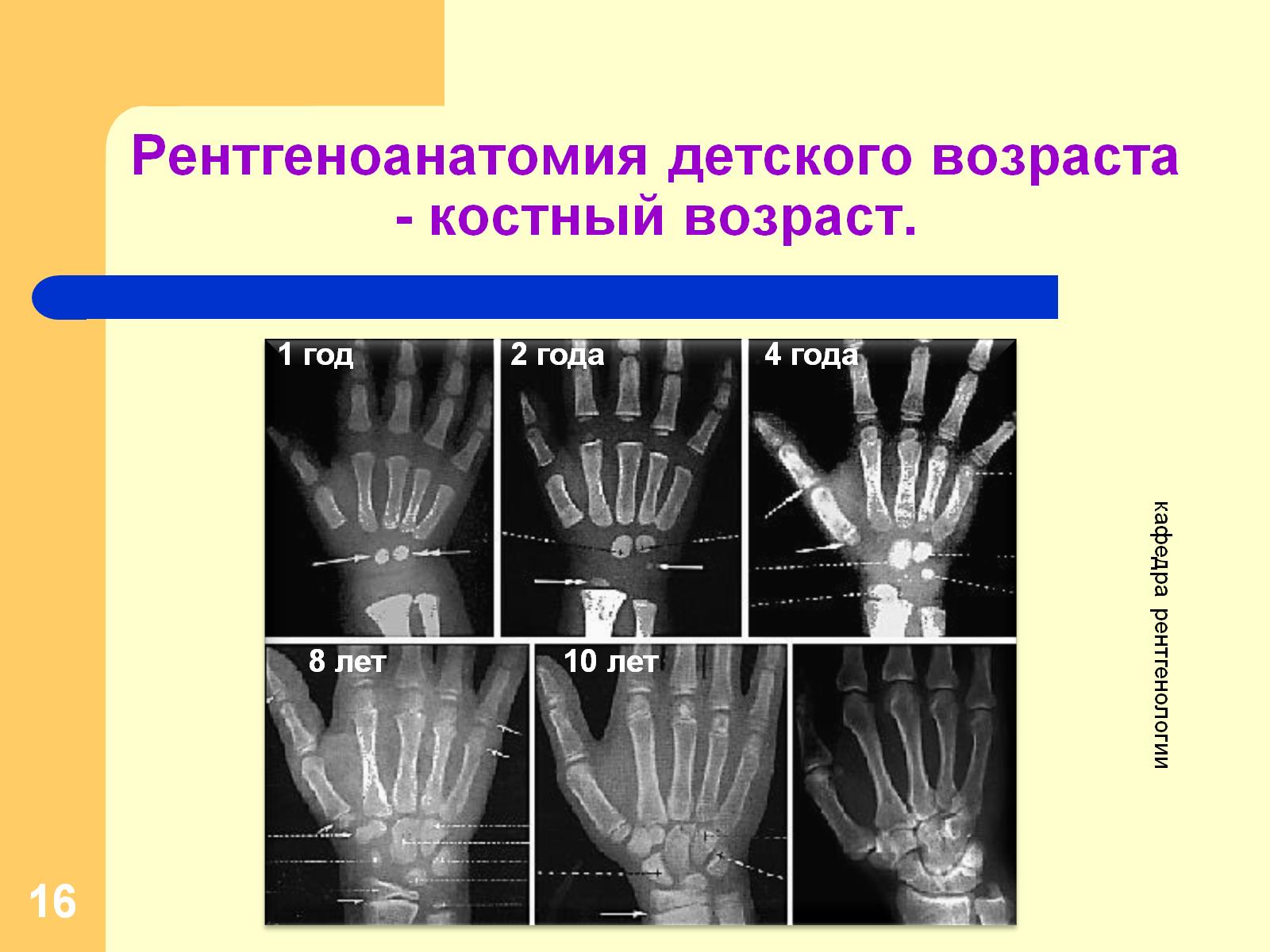 Рентгеноанатомия детского возраста - костный возраст.
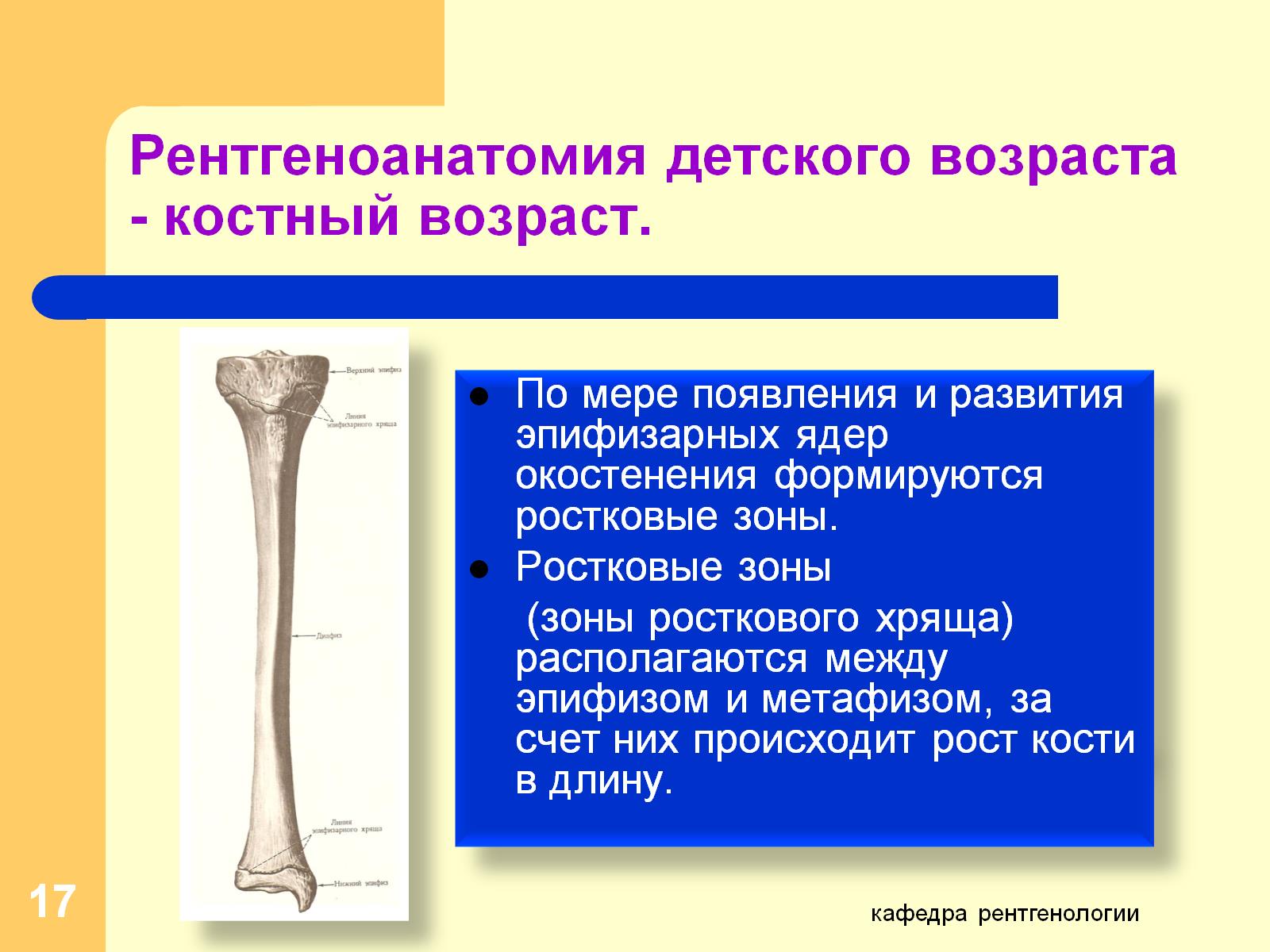 Рентгеноанатомия детского возраста - костный возраст.
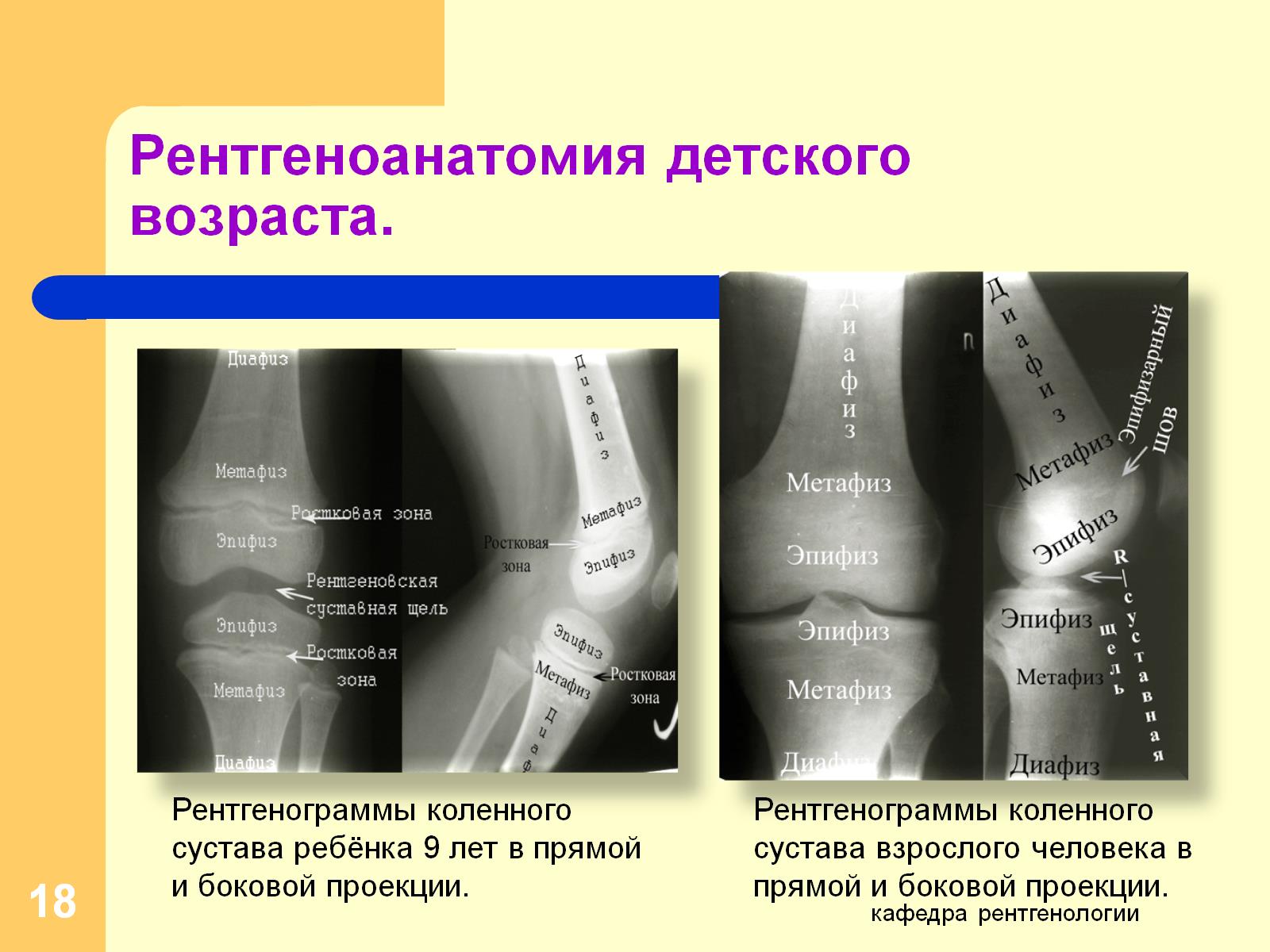 Рентгеноанатомия детского возраста.
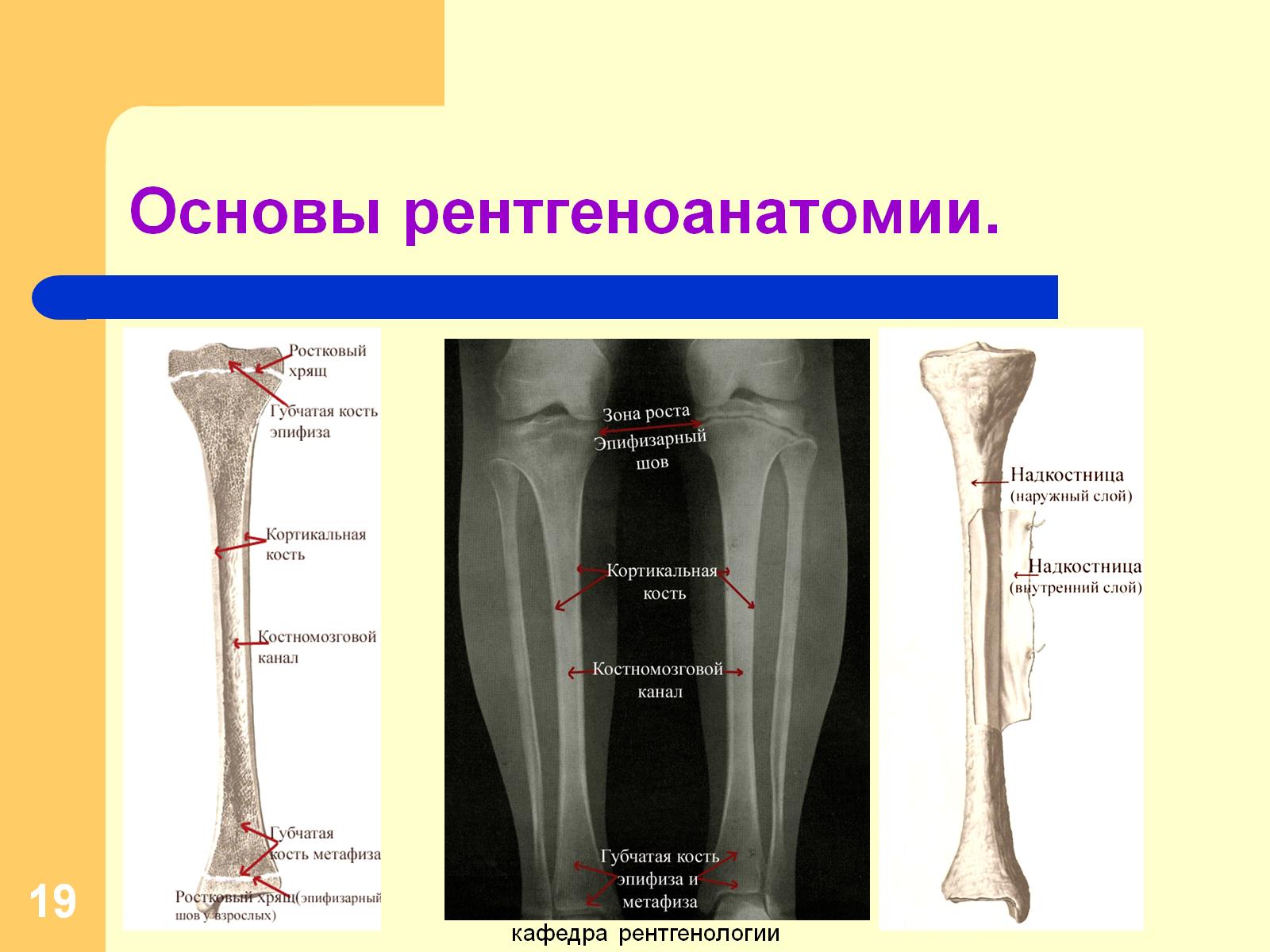 Основы рентгеноанатомии.
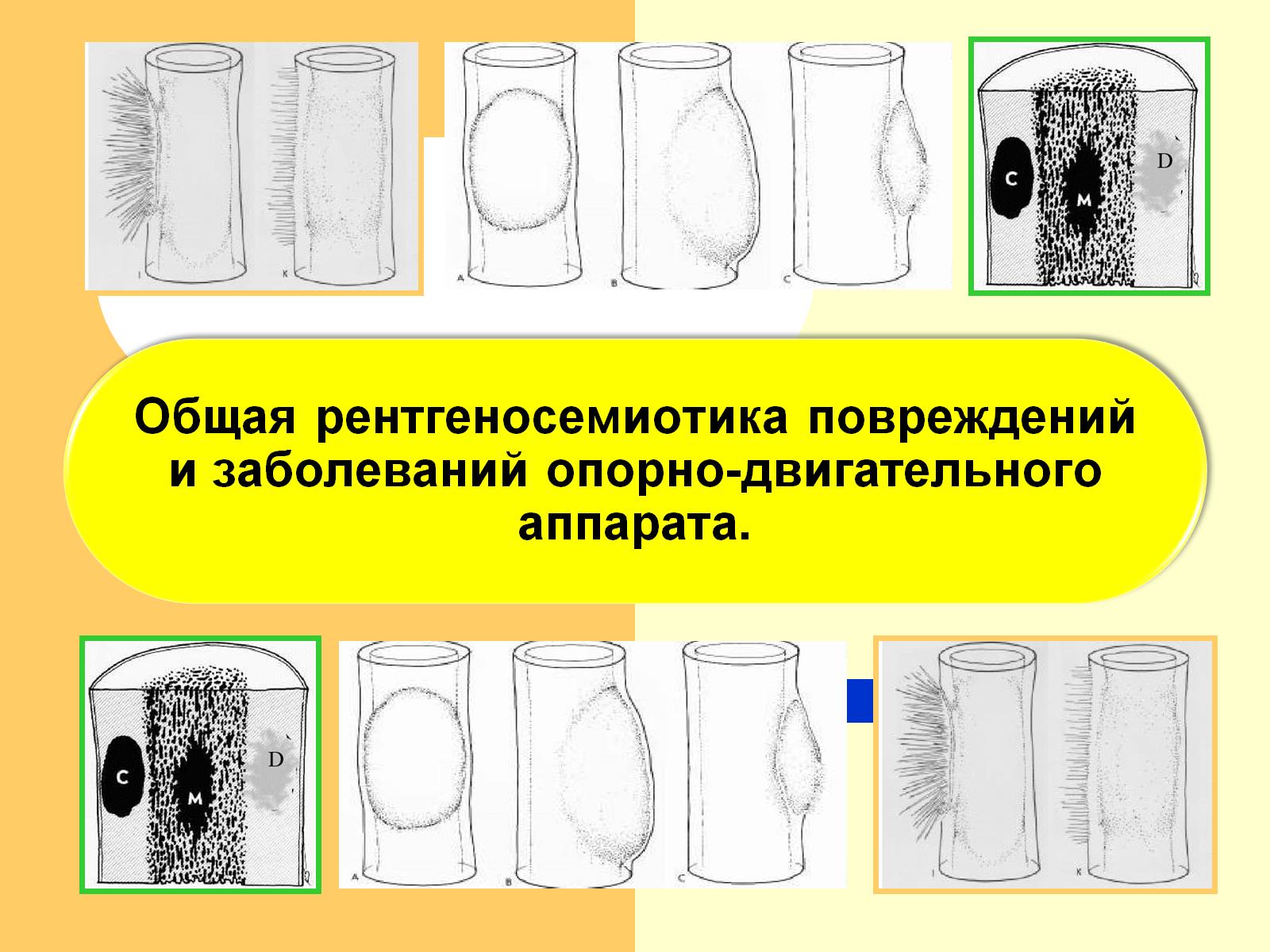 Общая рентгеносемиотика повреждений и заболеваний опорно-двигательного аппарата.
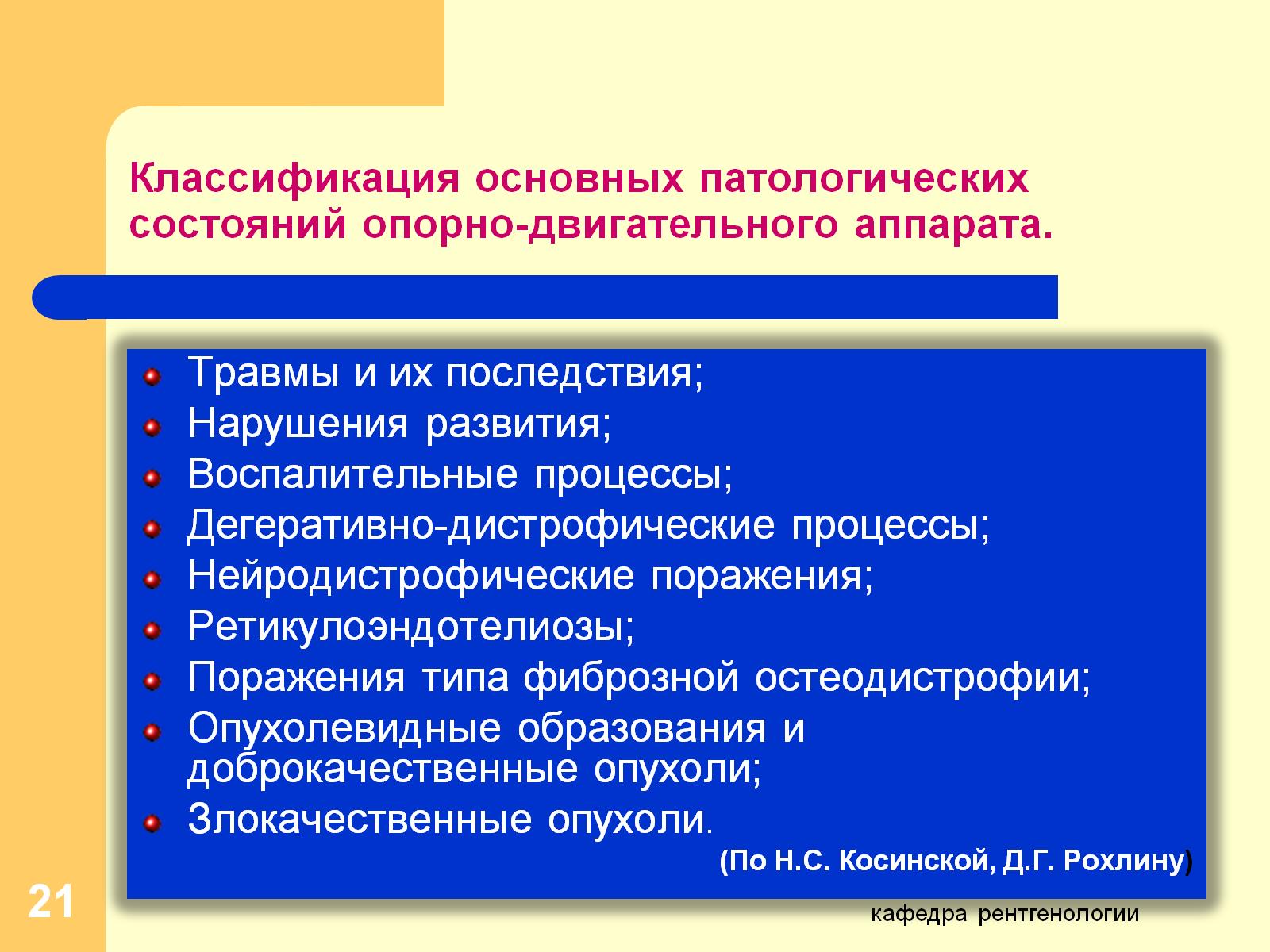 Классификация основных патологических состояний опорно-двигательного аппарата.
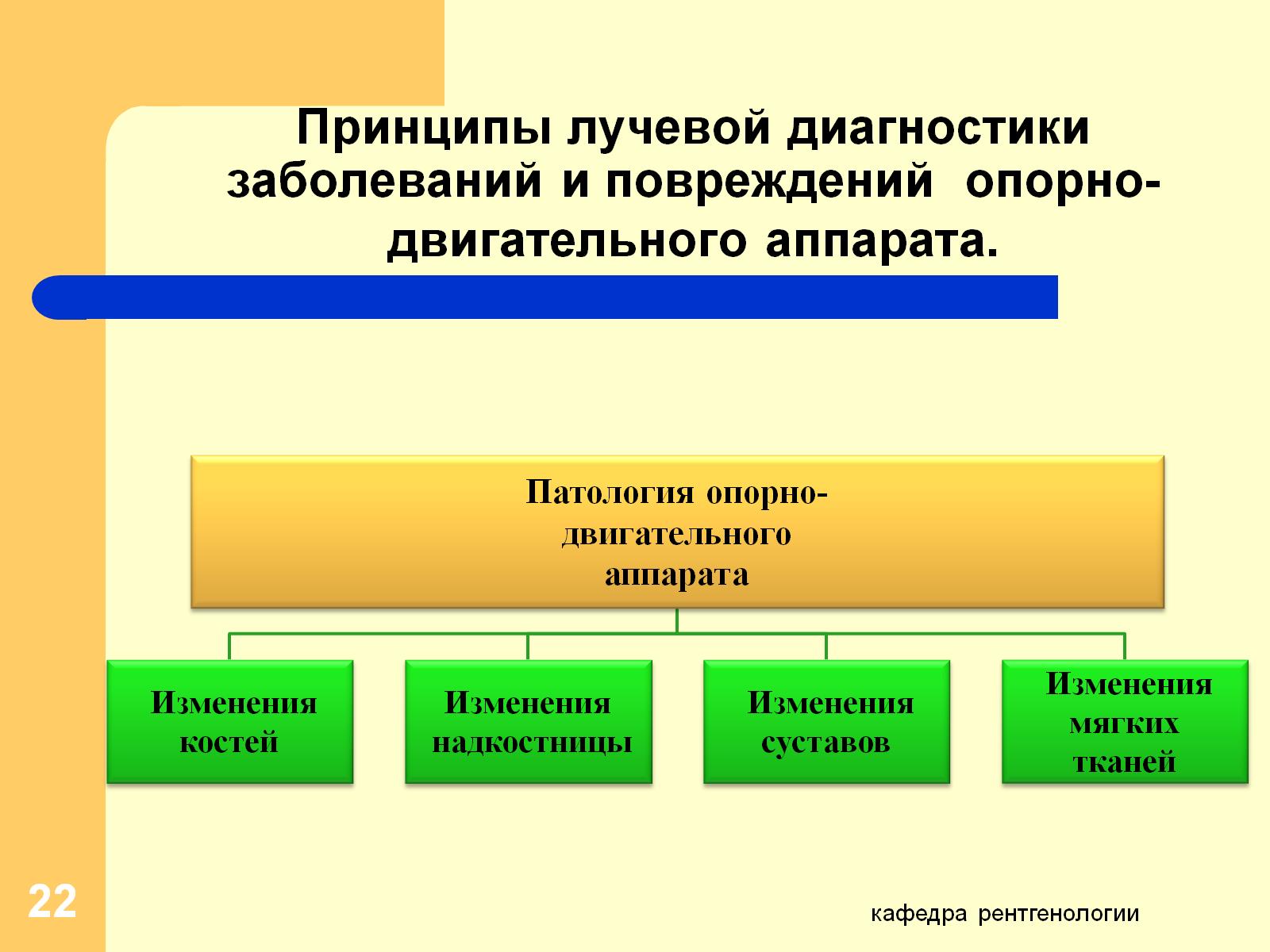 Принципы лучевой диагностики заболеваний и повреждений  опорно-двигательного аппарата.
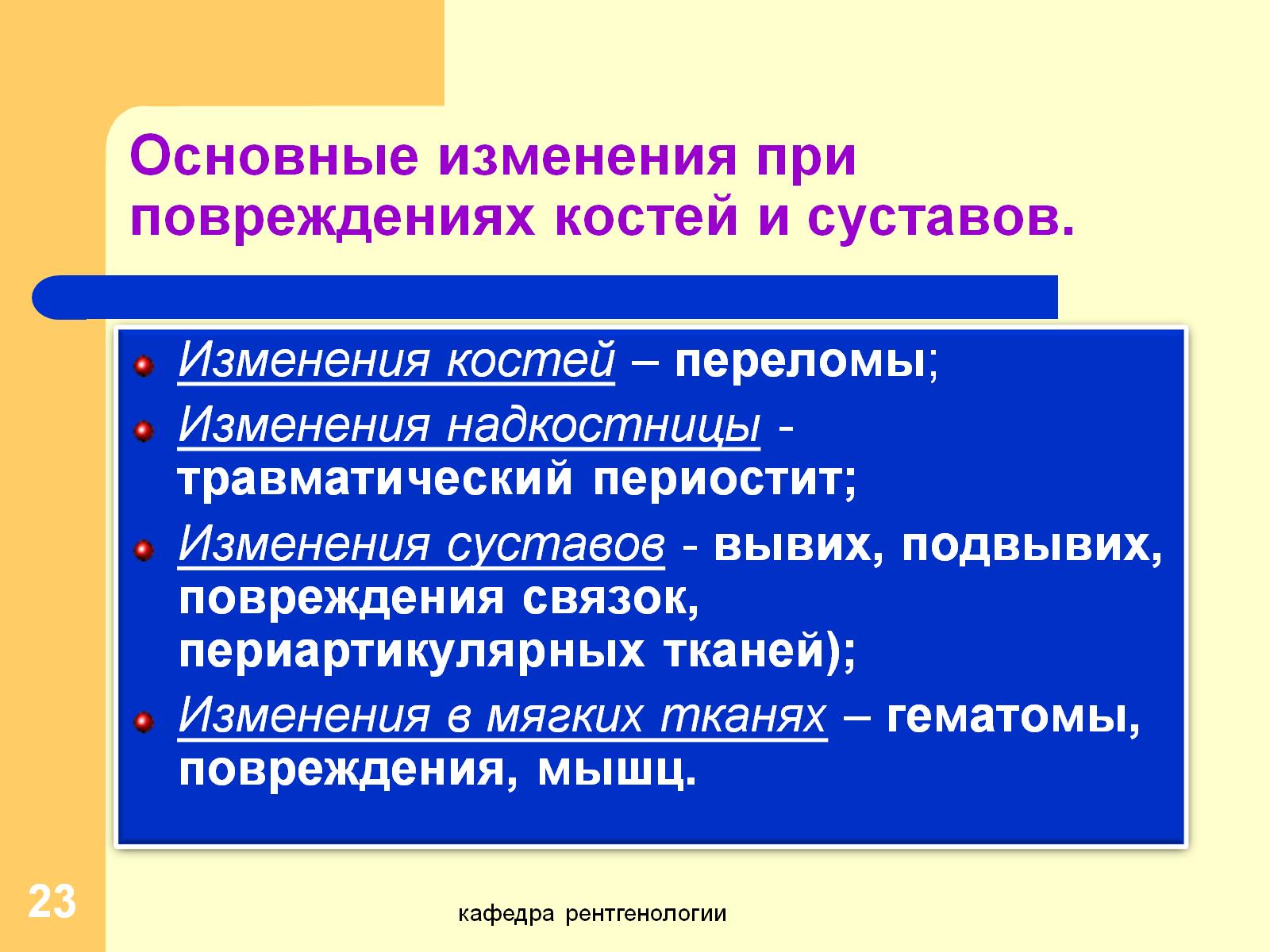 Основные изменения при повреждениях костей и суставов.
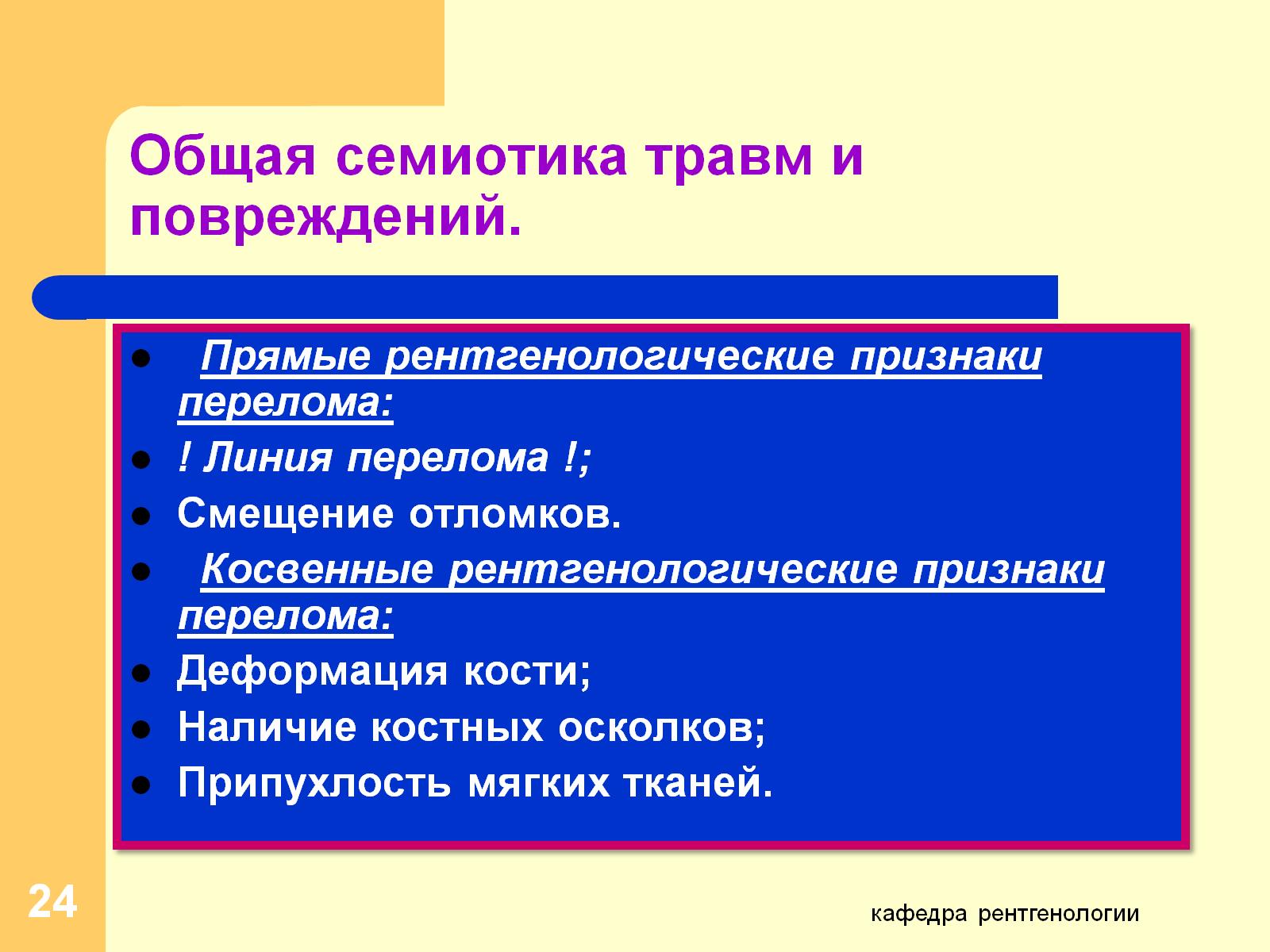 Общая семиотика травм и повреждений.
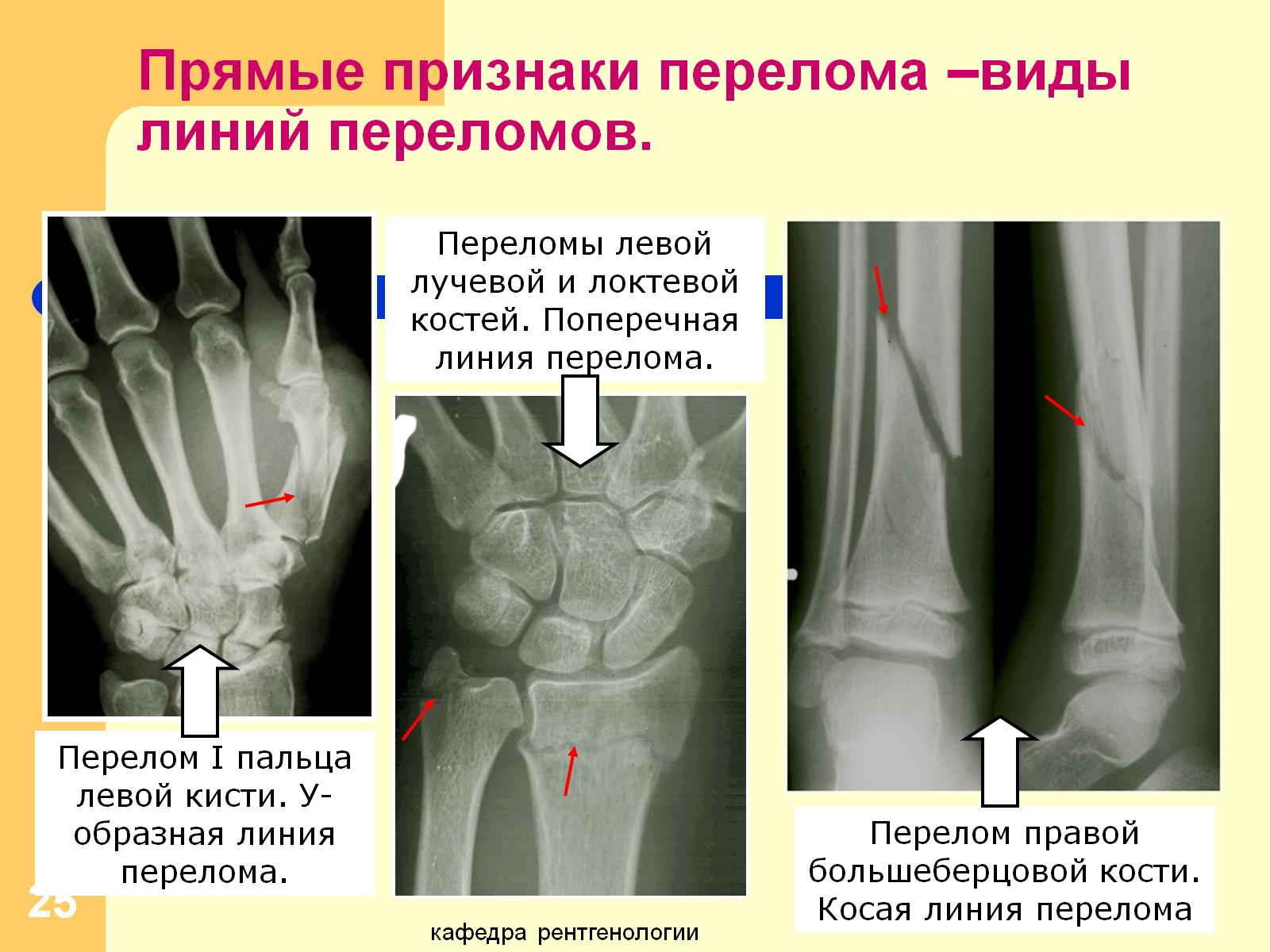 Прямые признаки перелома –виды линий переломов.
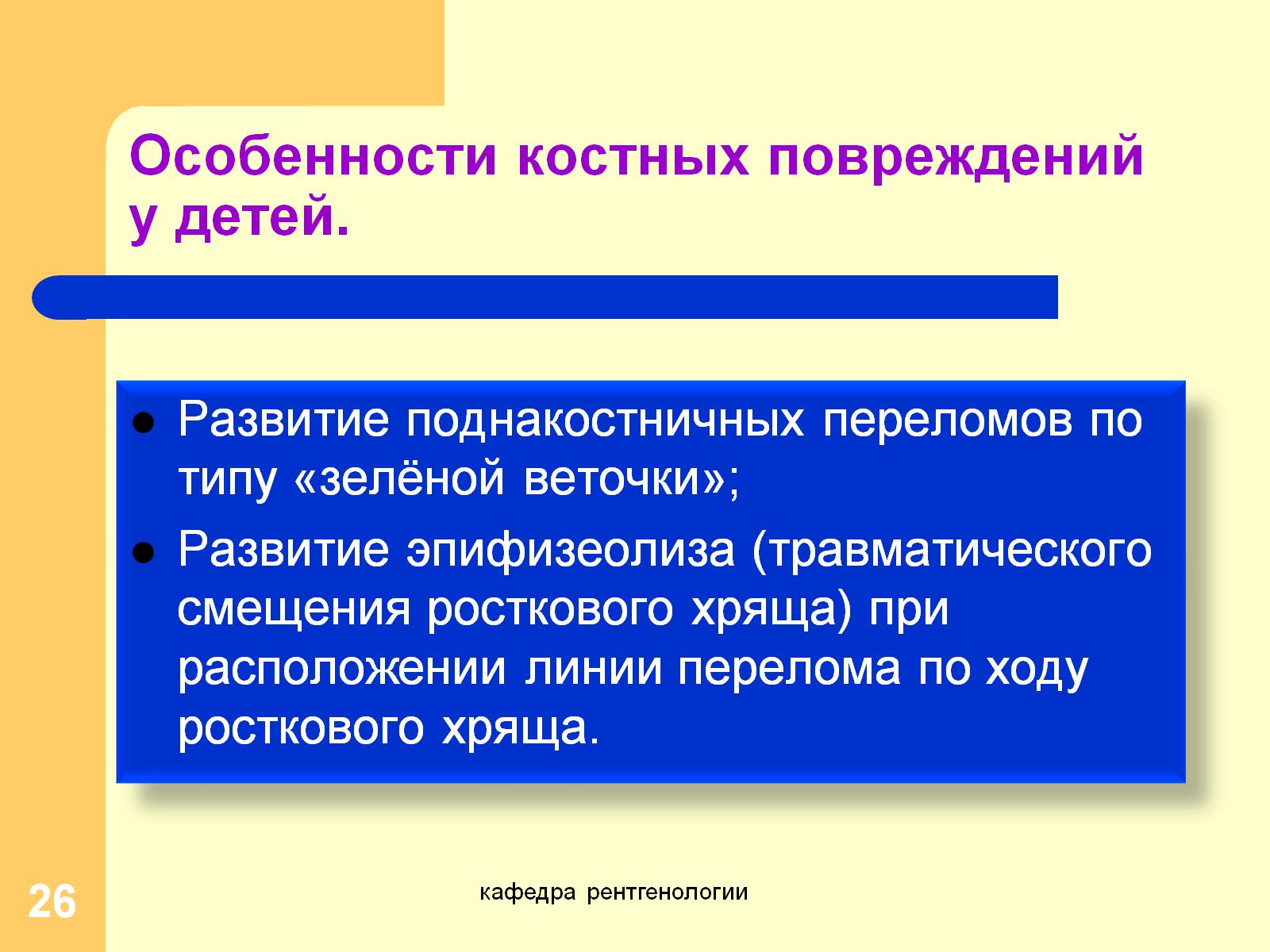 Особенности костных повреждений у детей.
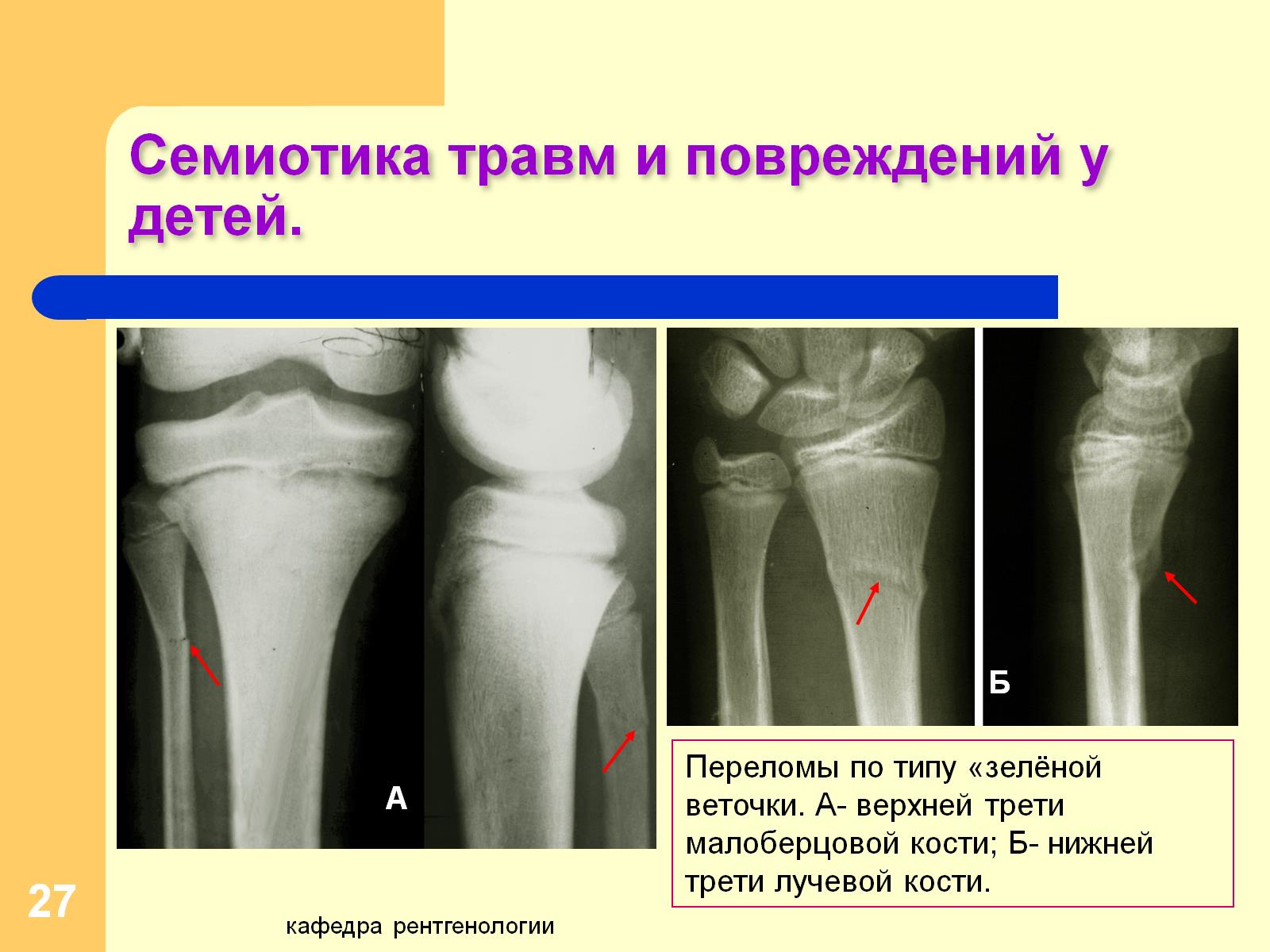 Семиотика травм и повреждений у детей.
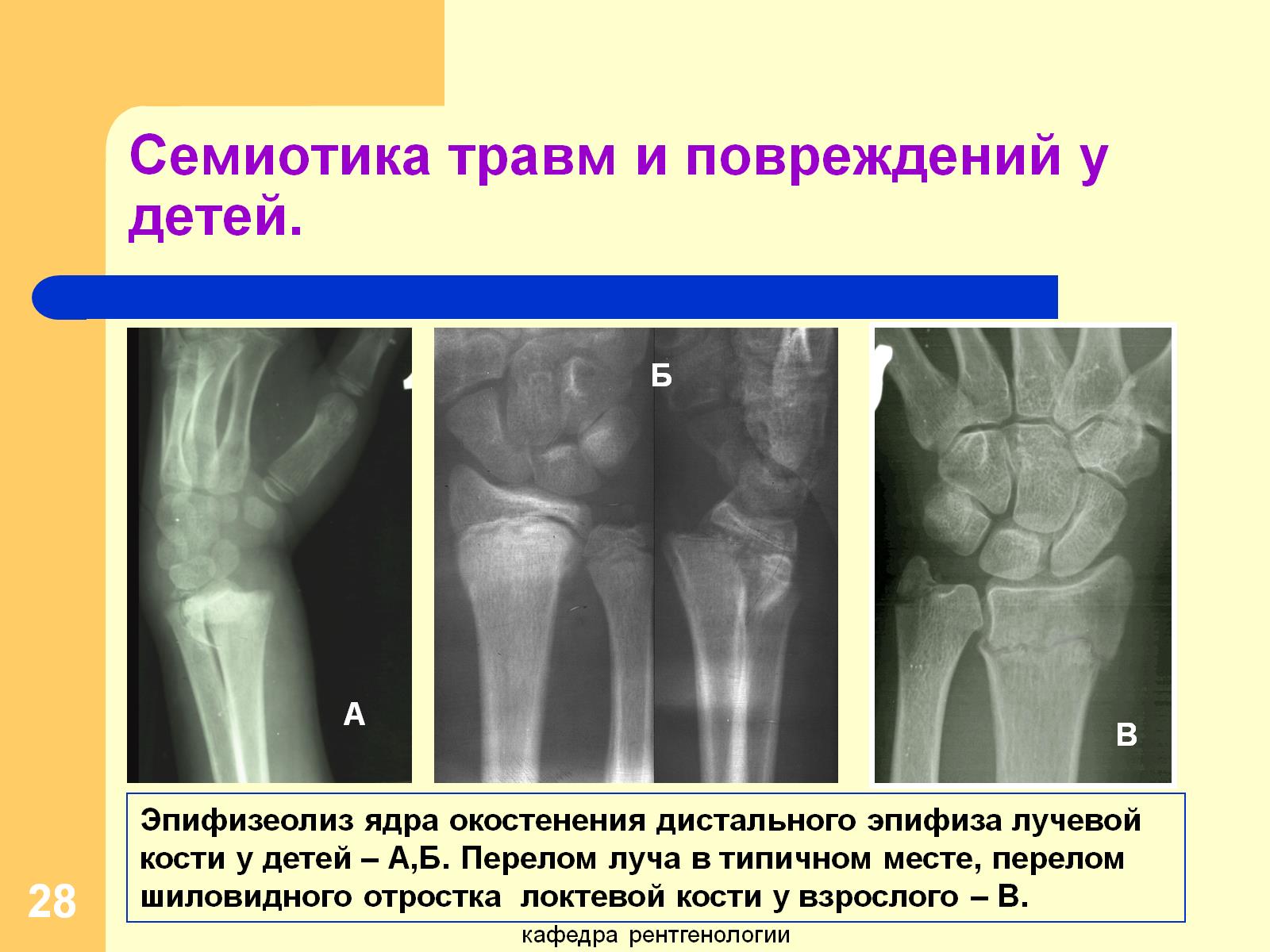 Семиотика травм и повреждений у детей.
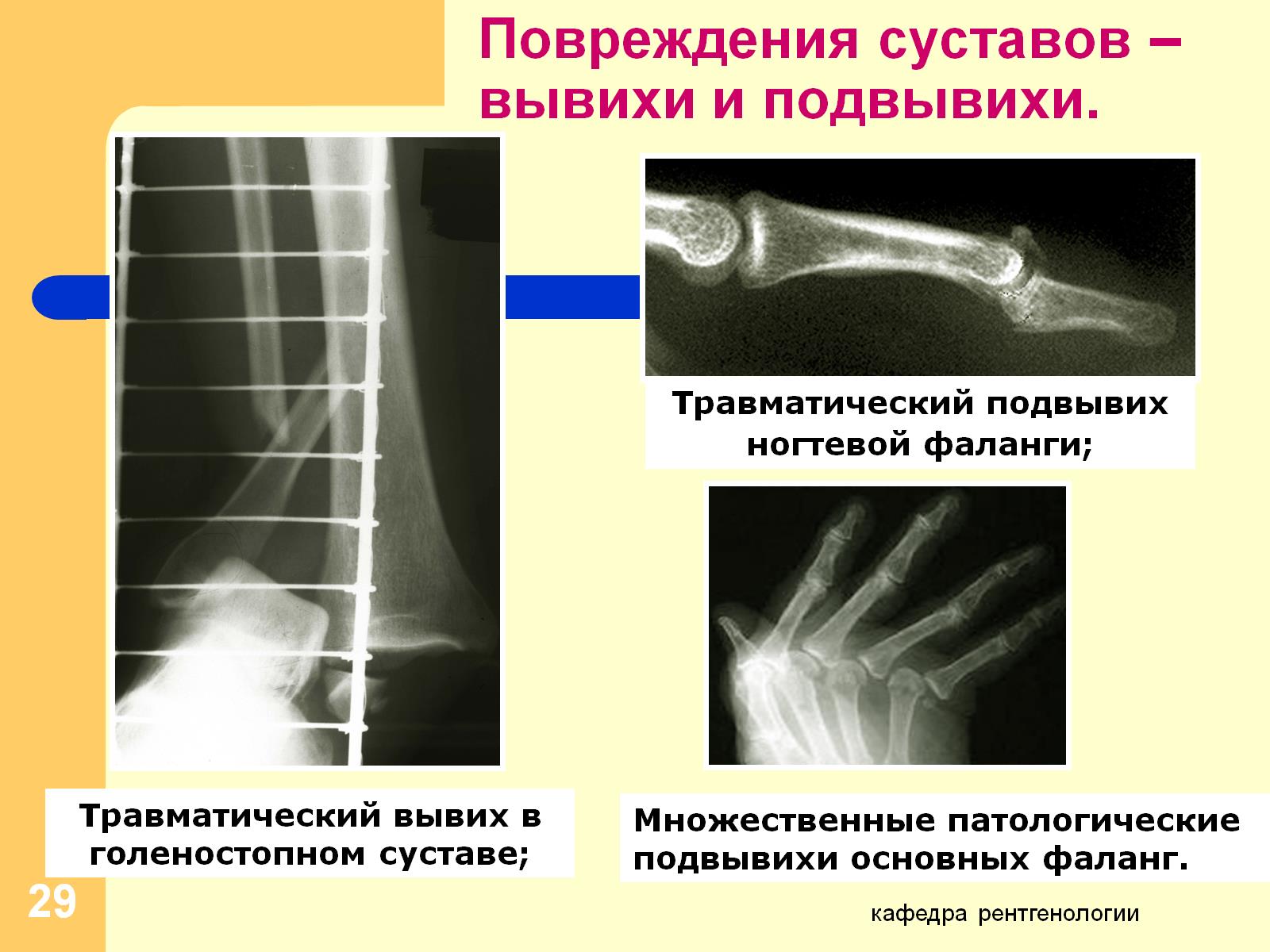 Повреждения суставов –вывихи и подвывихи.
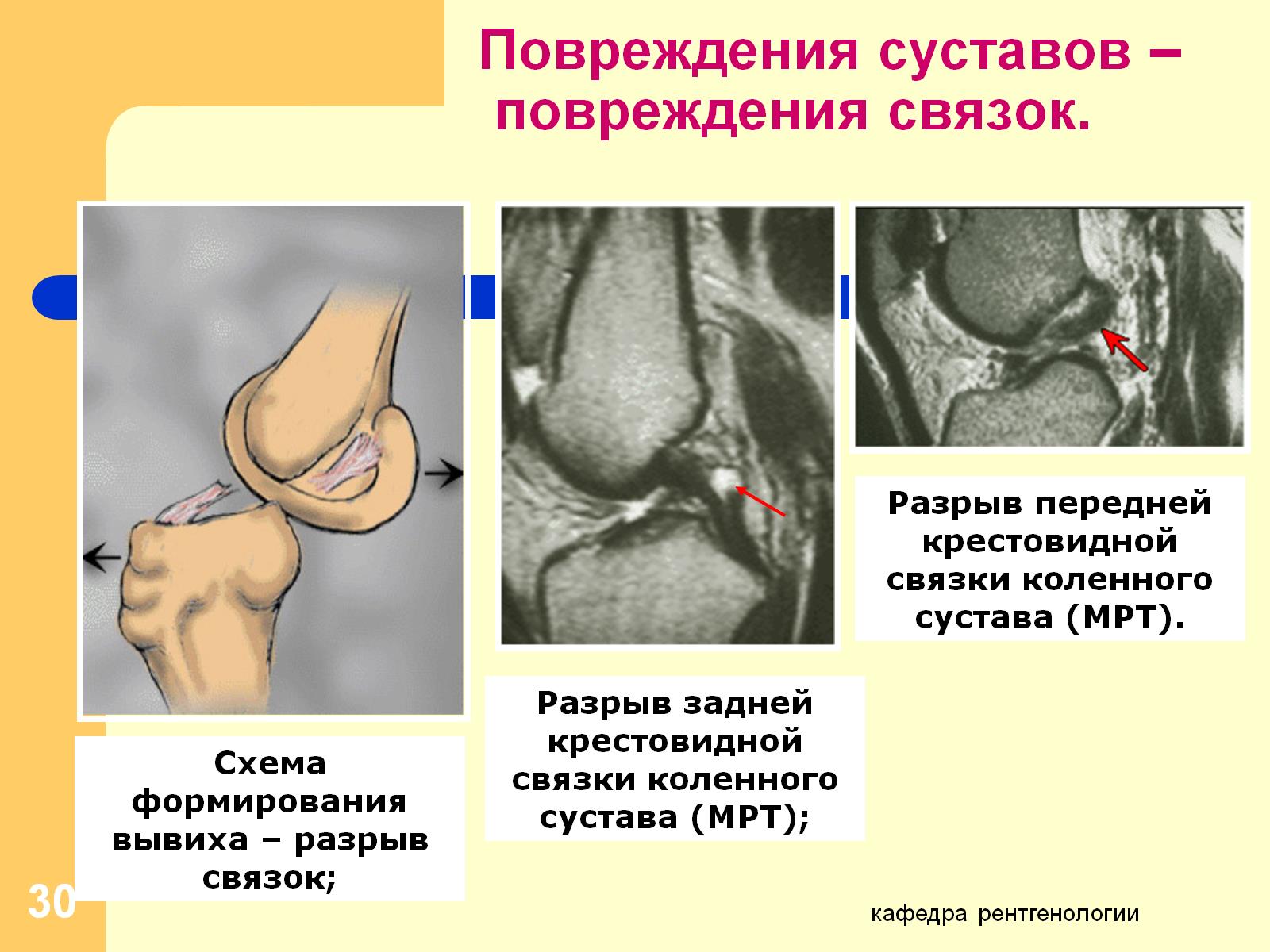 Повреждения суставов –  повреждения связок.
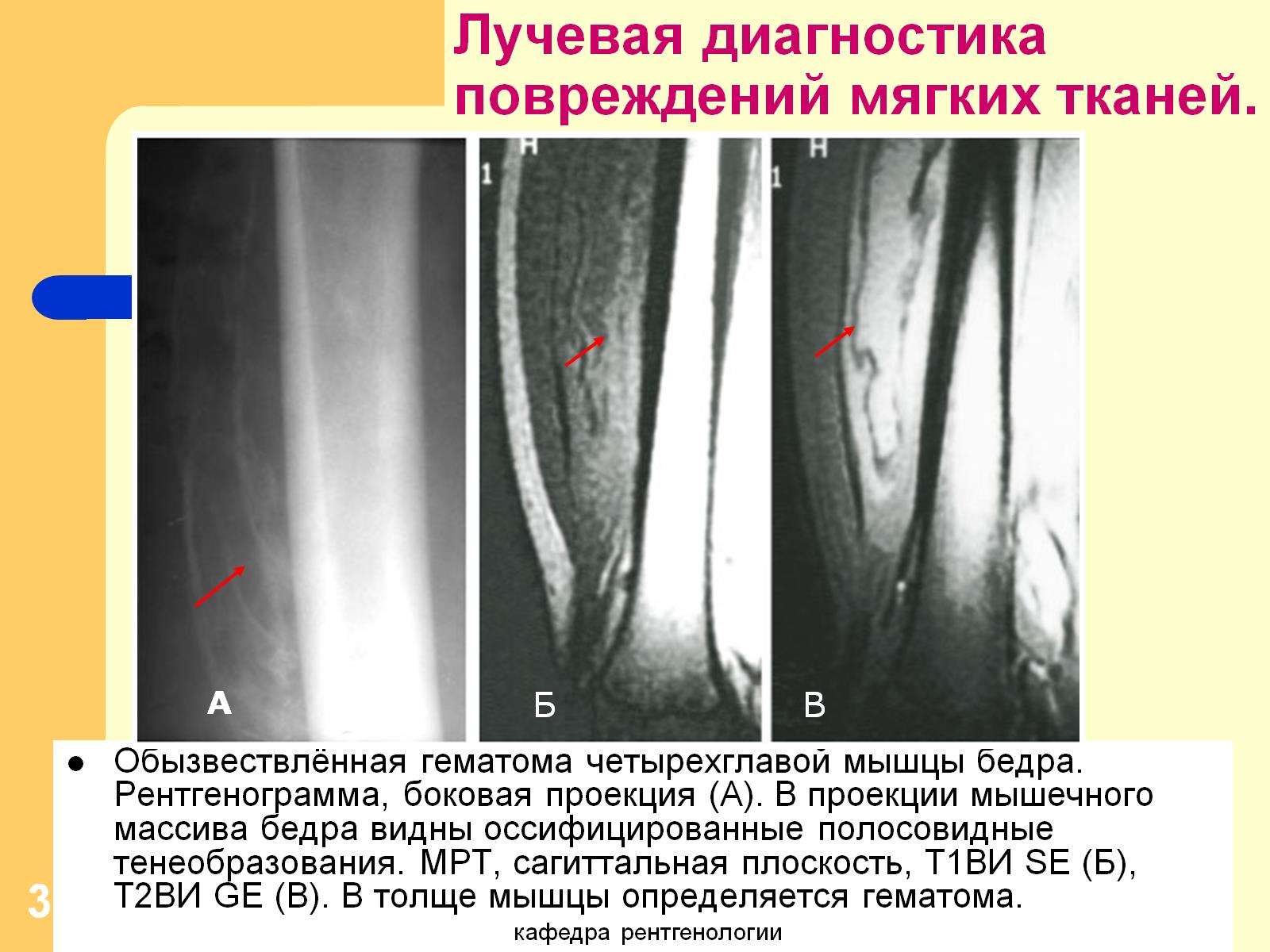 Лучевая диагностика повреждений мягких тканей.
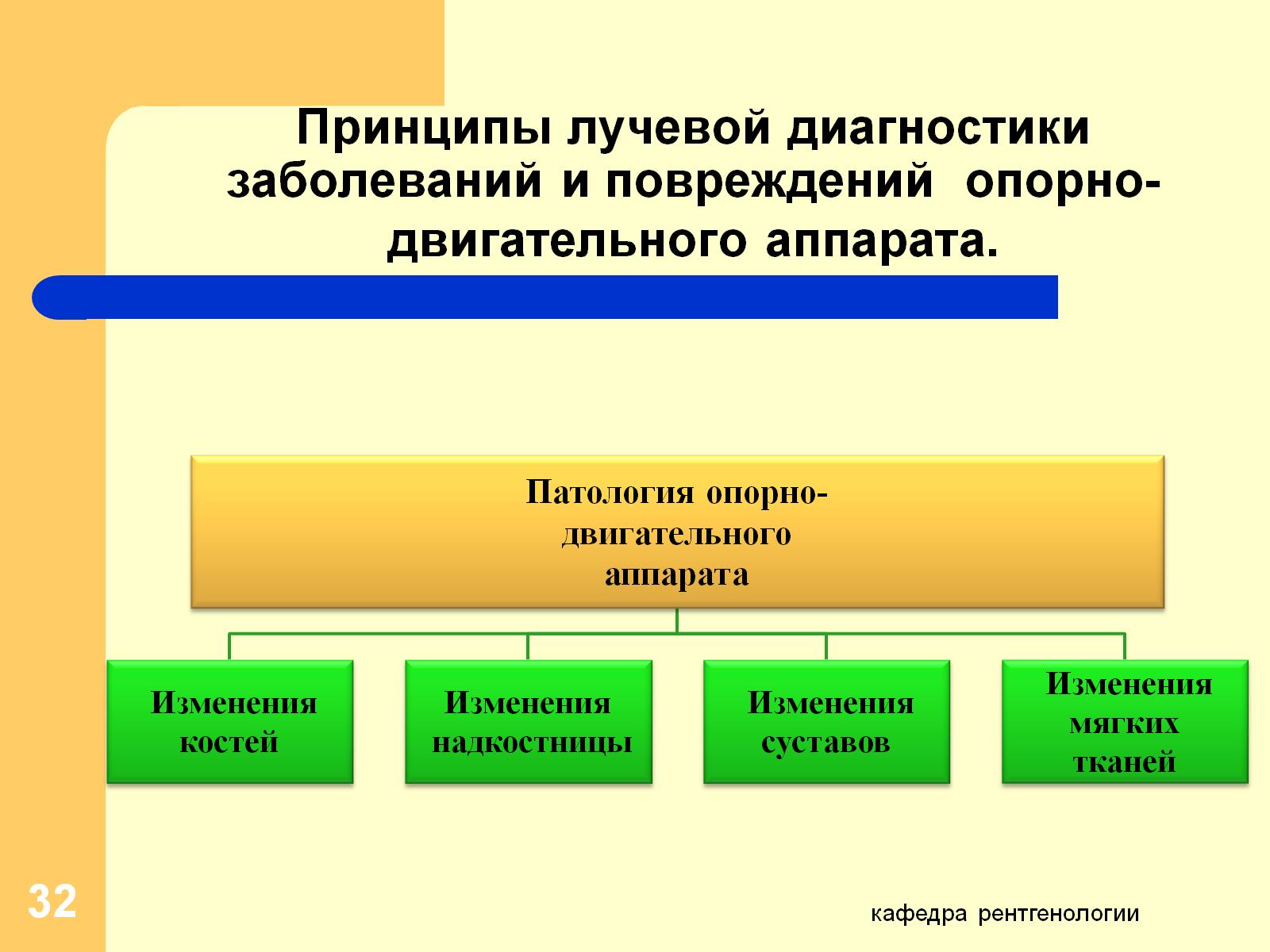 Принципы лучевой диагностики заболеваний и повреждений  опорно-двигательного аппарата.
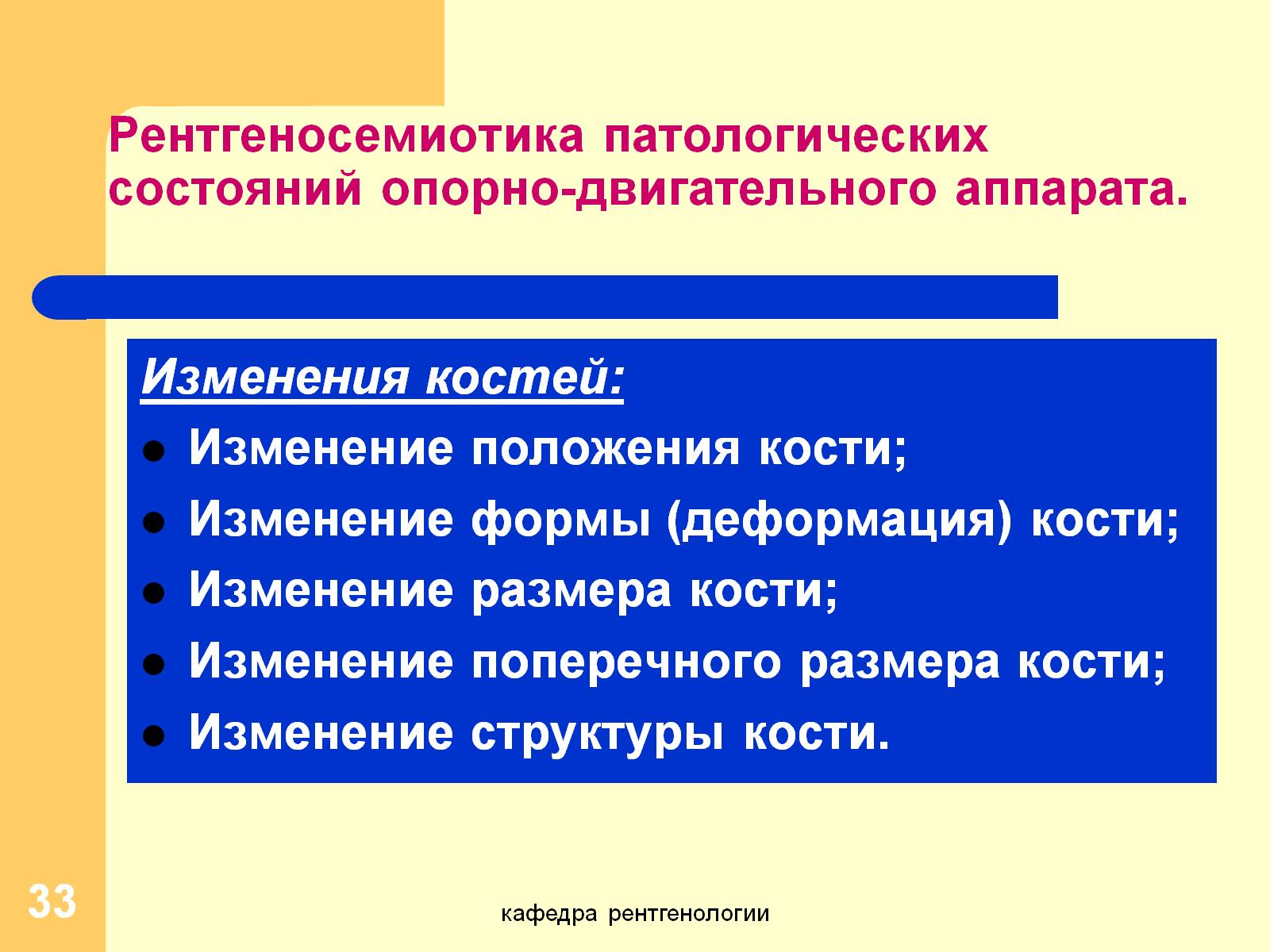 Рентгеносемиотика патологических состояний опорно-двигательного аппарата.
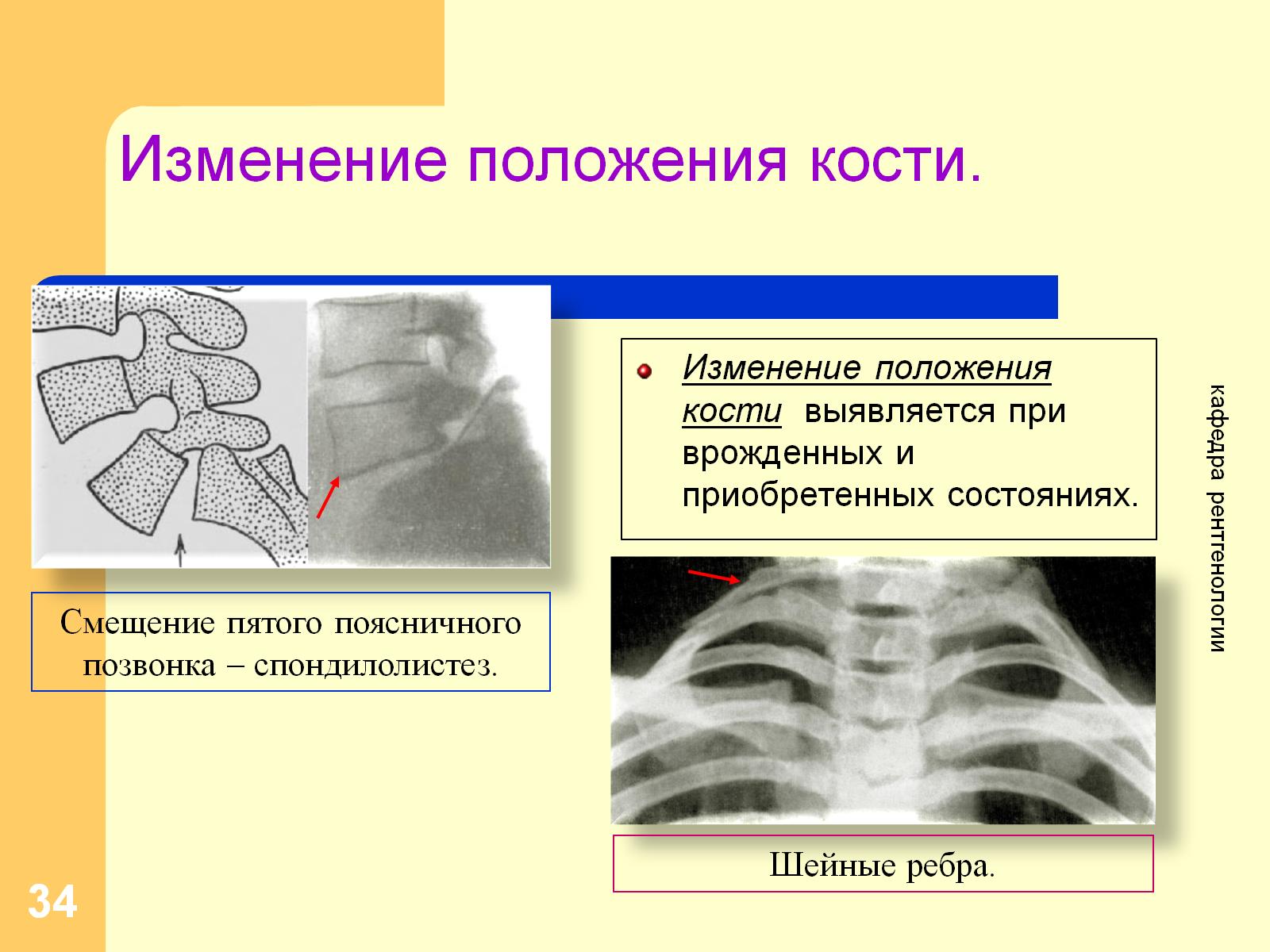 Изменение положения кости.
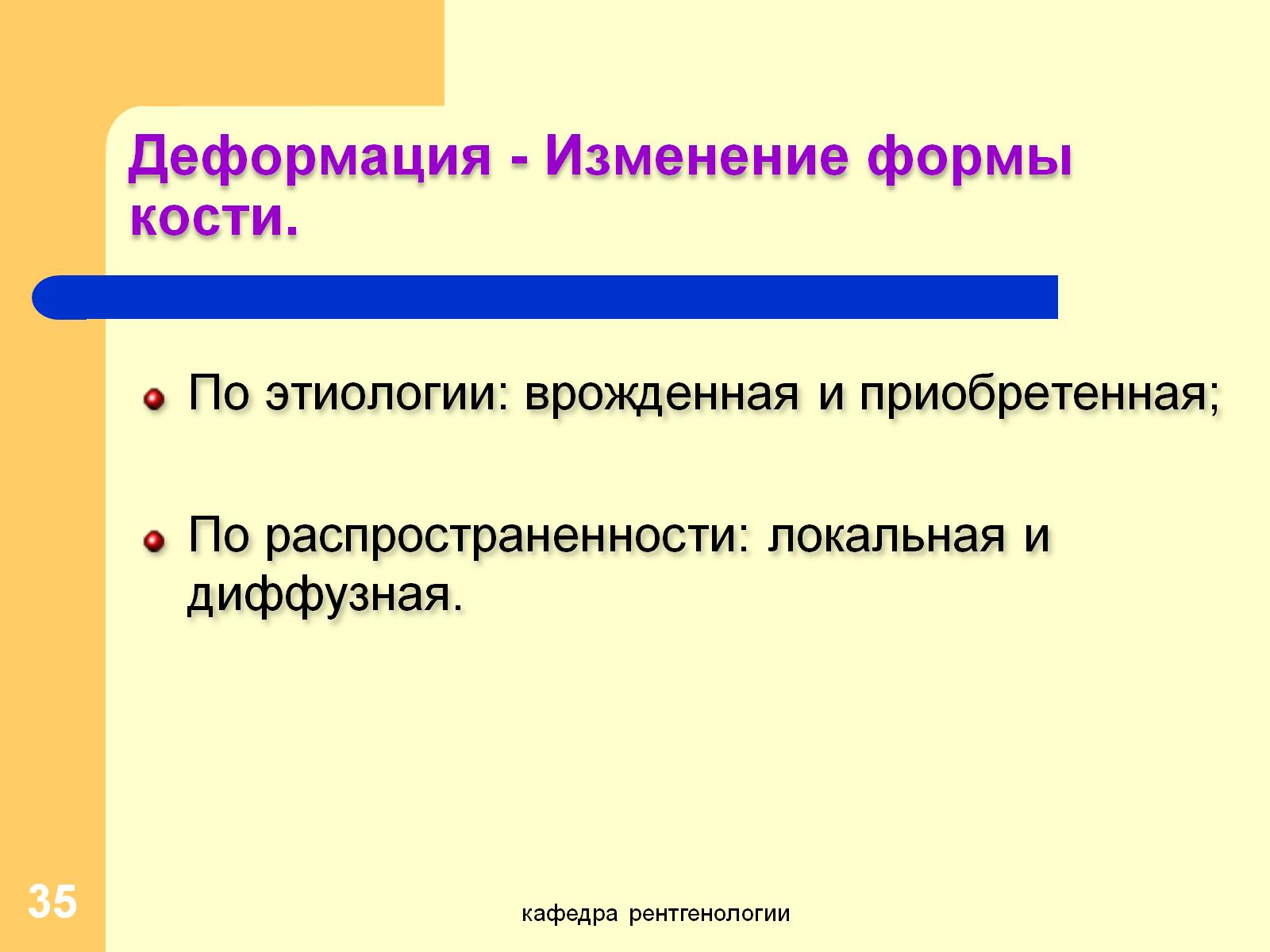 Деформация - Изменение формы кости.
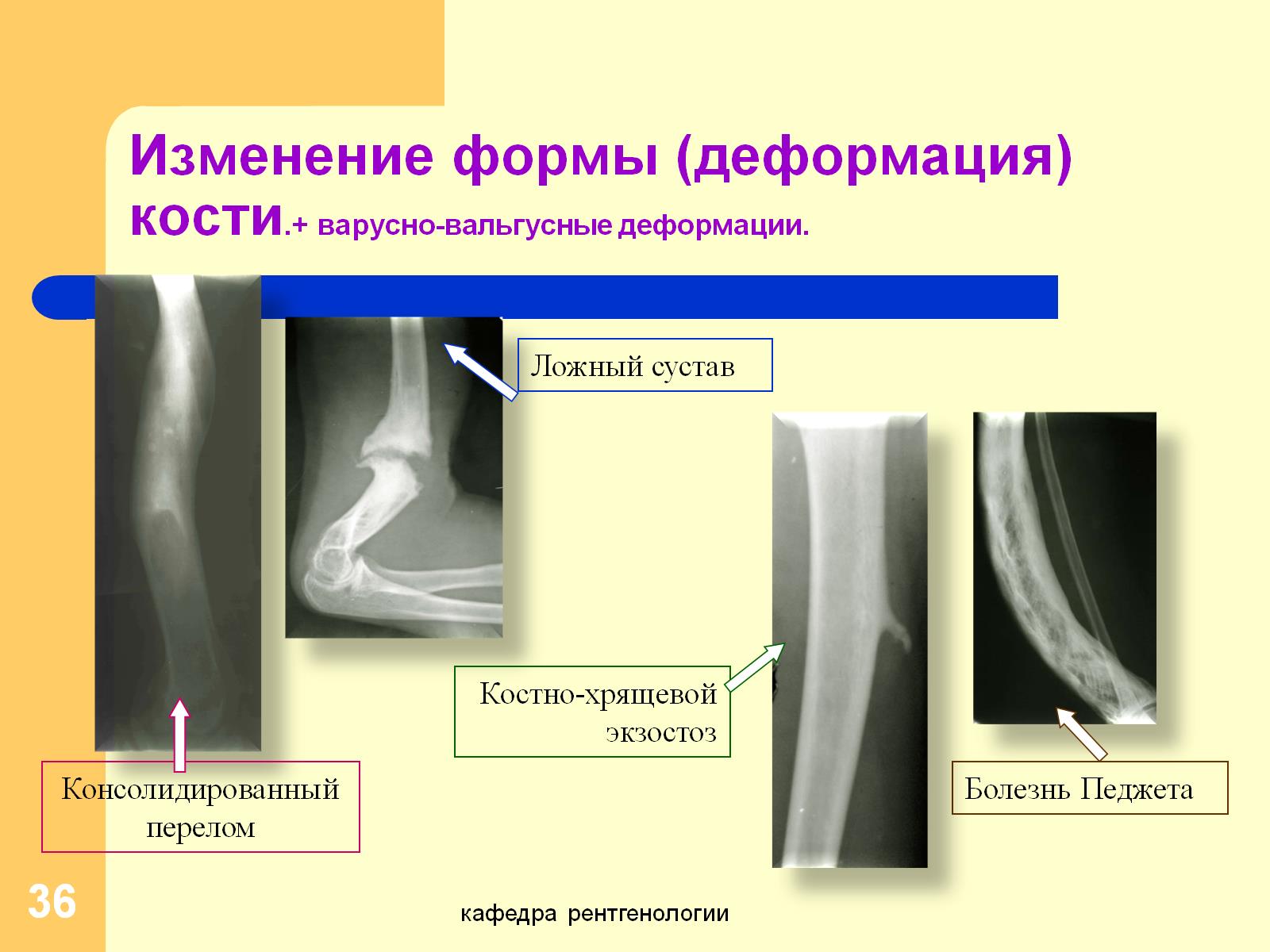 Изменение формы (деформация) кости.+ варусно-вальгусные деформации.
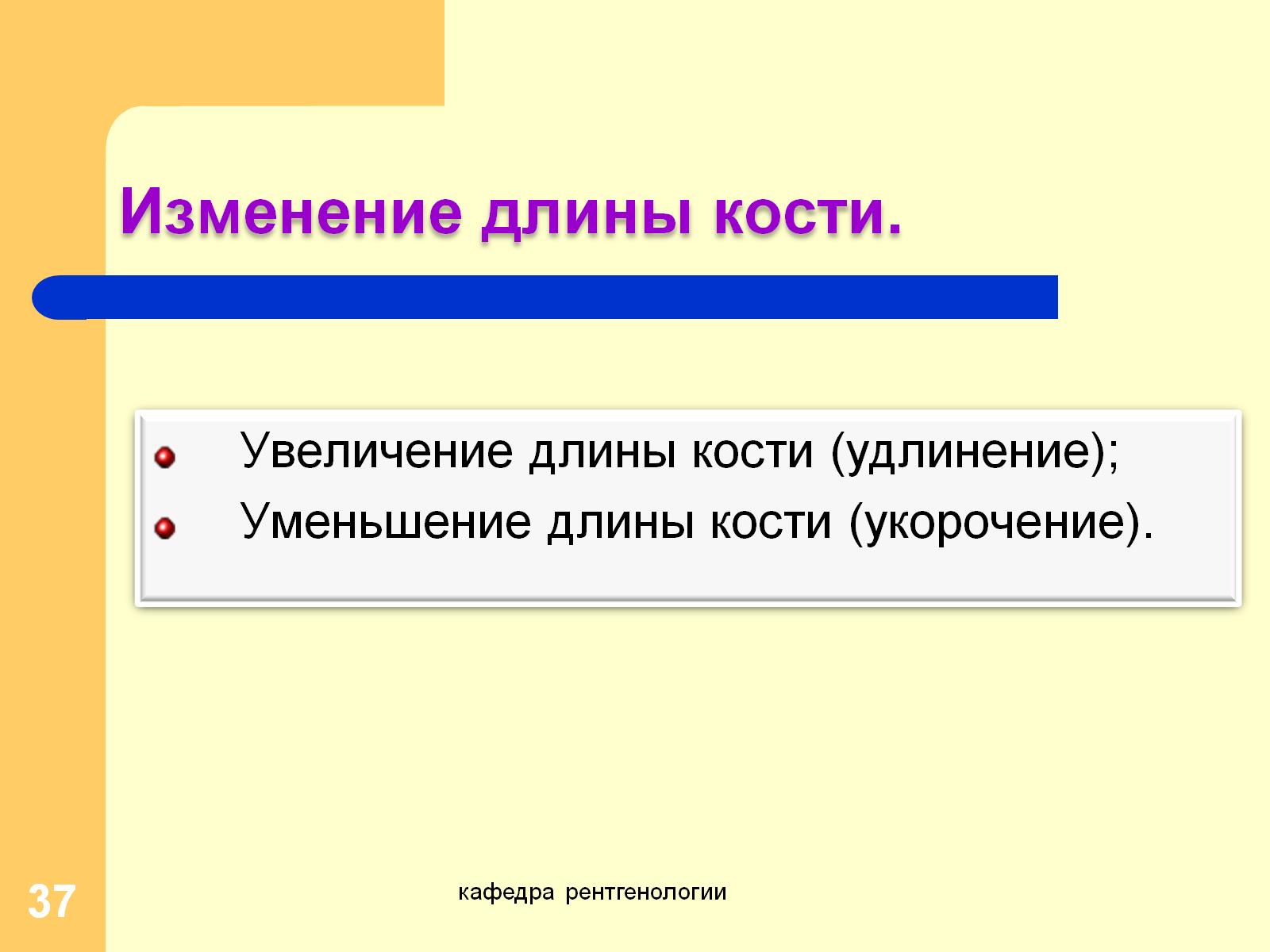 Изменение длины кости.
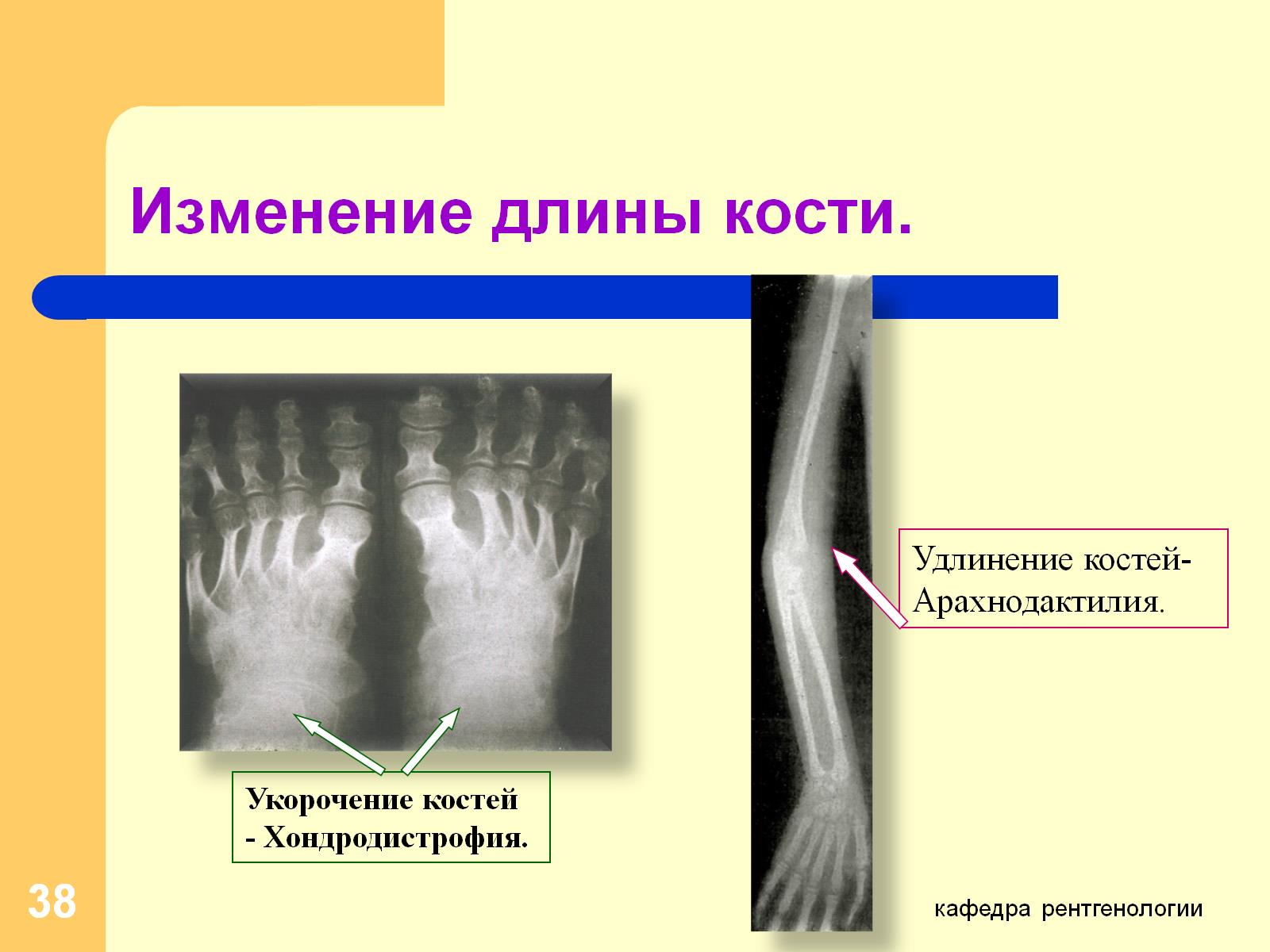 Изменение длины кости.
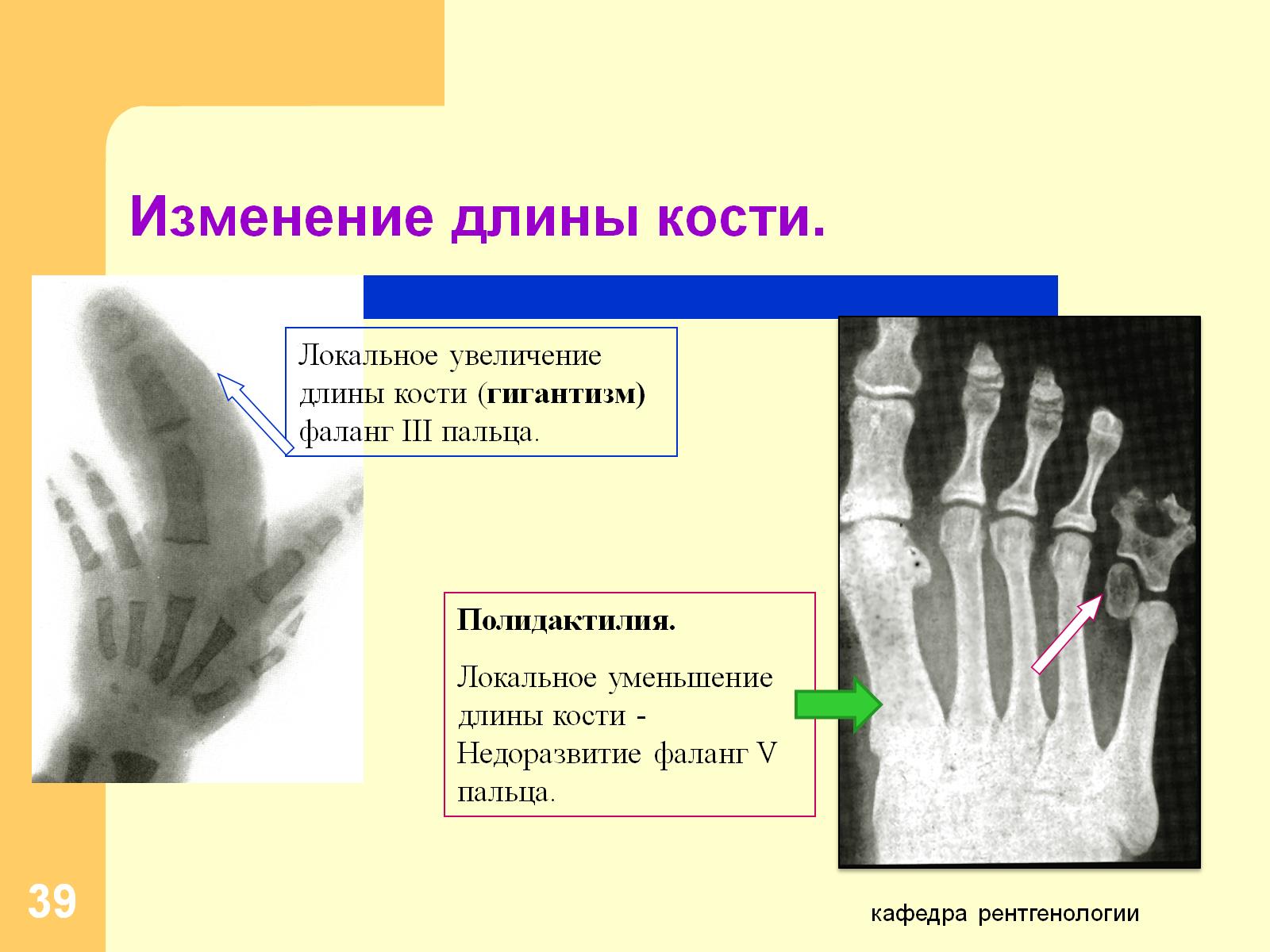 Изменение длины кости.
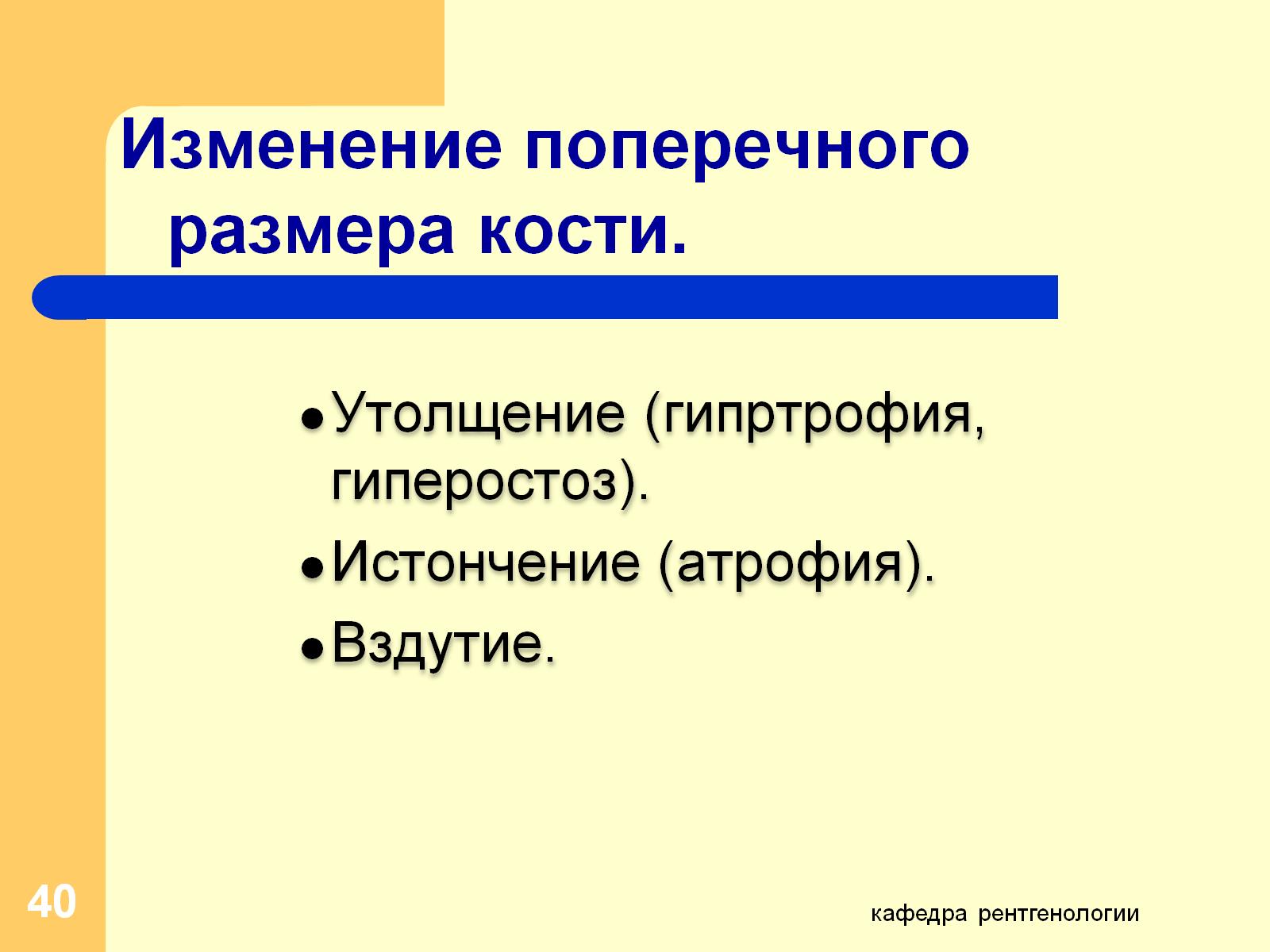 Изменение поперечного размера кости.
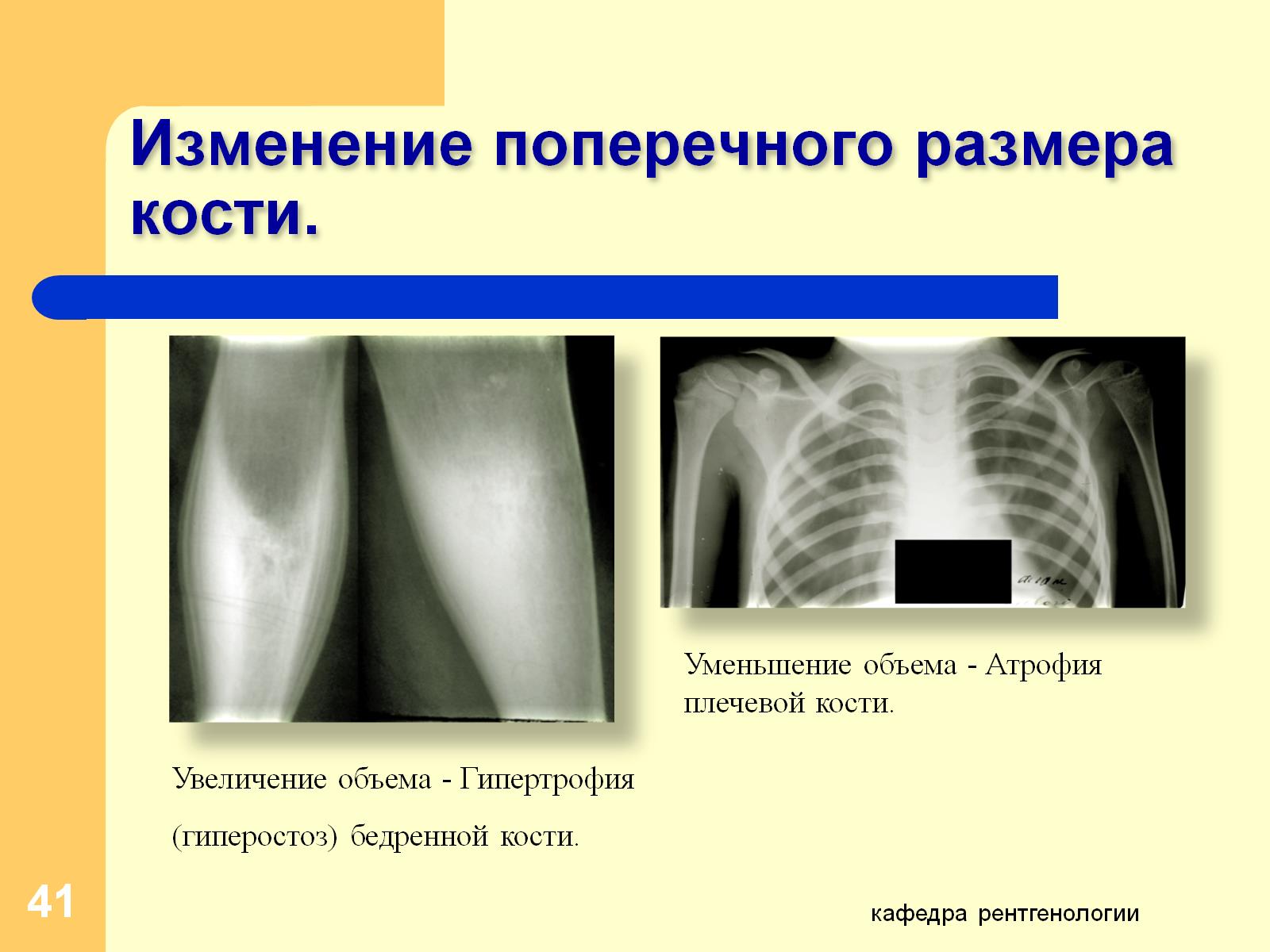 Изменение поперечного размера кости.
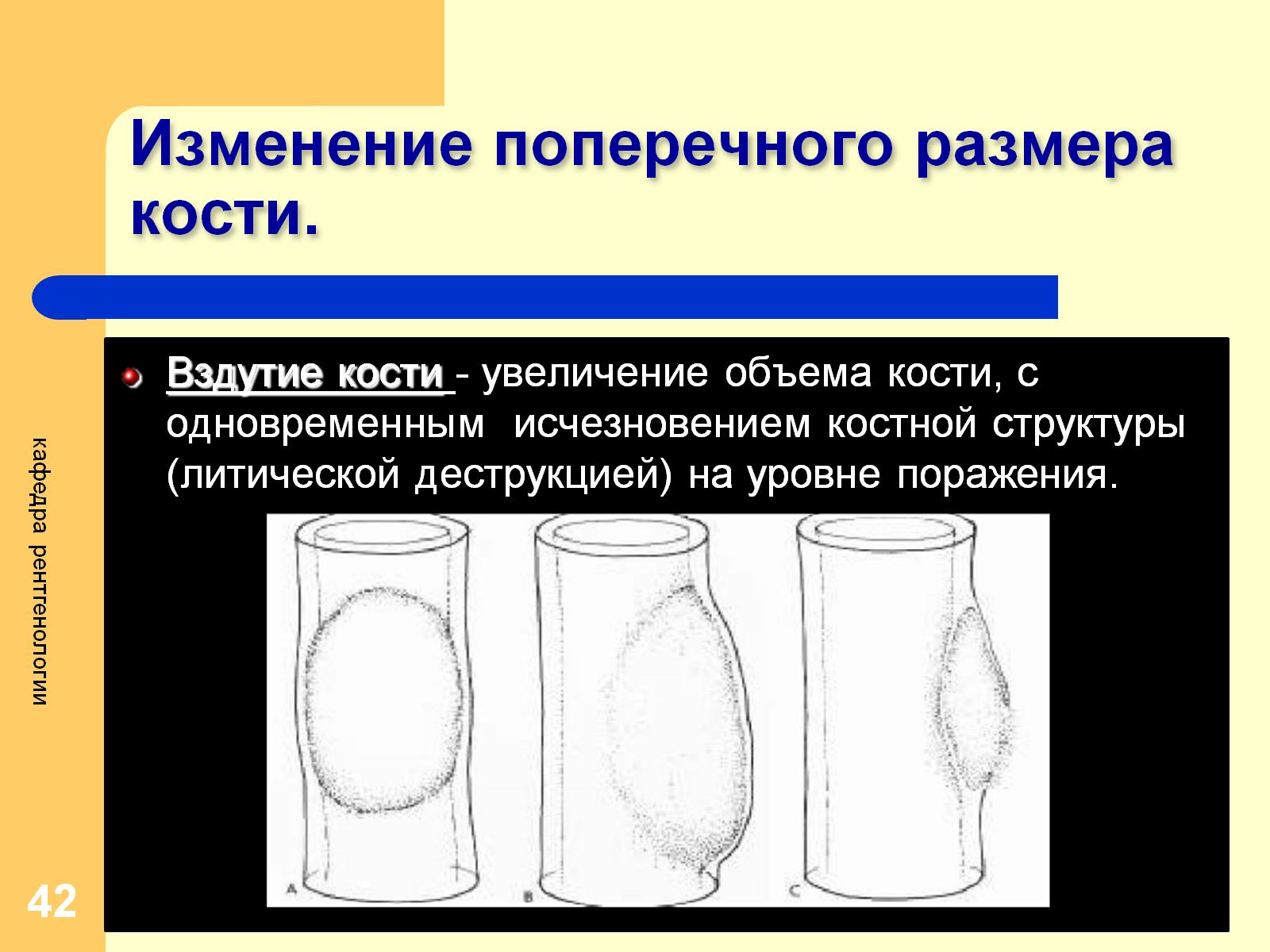 Изменение поперечного размера кости.
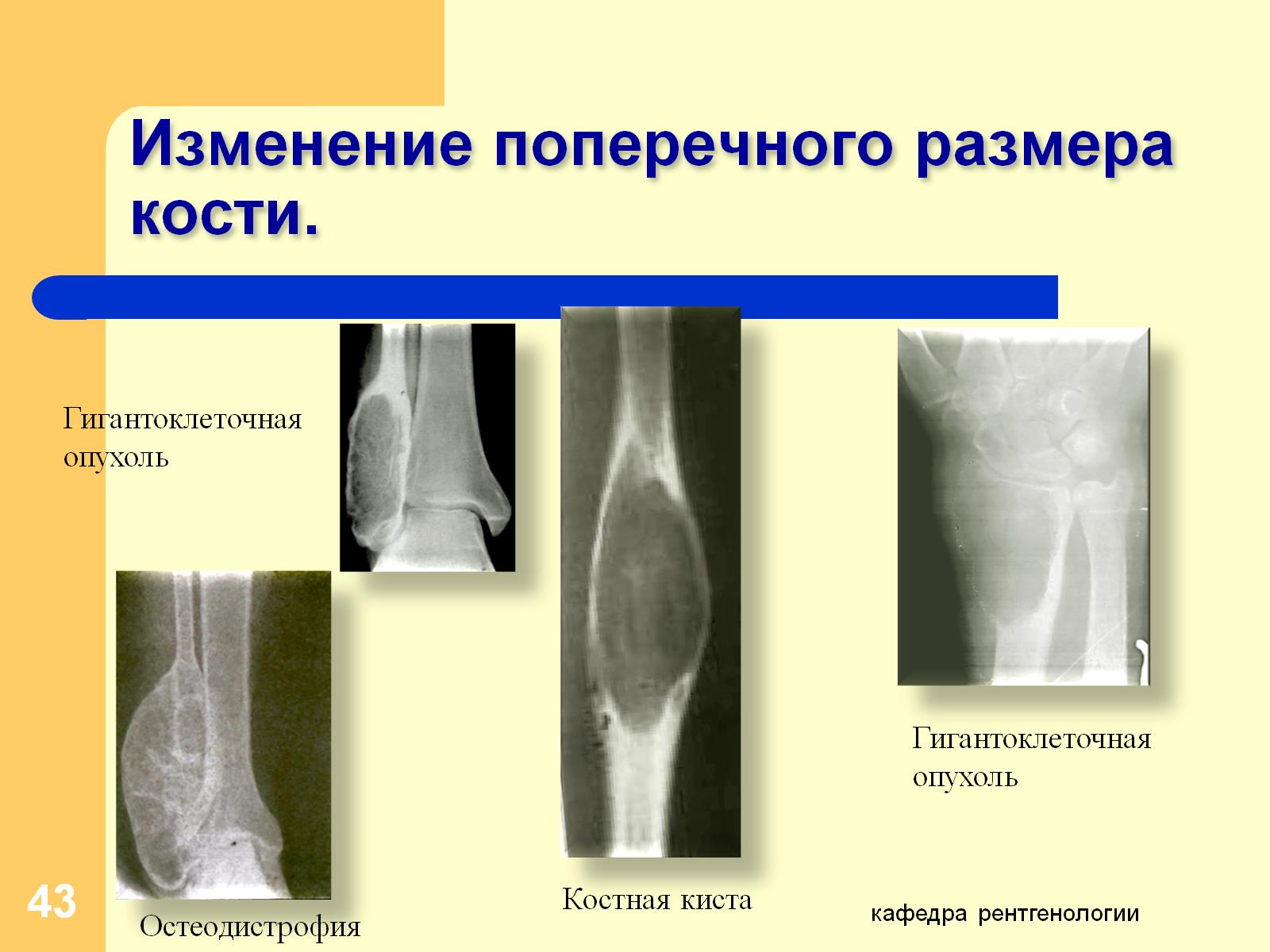 Изменение поперечного размера кости.
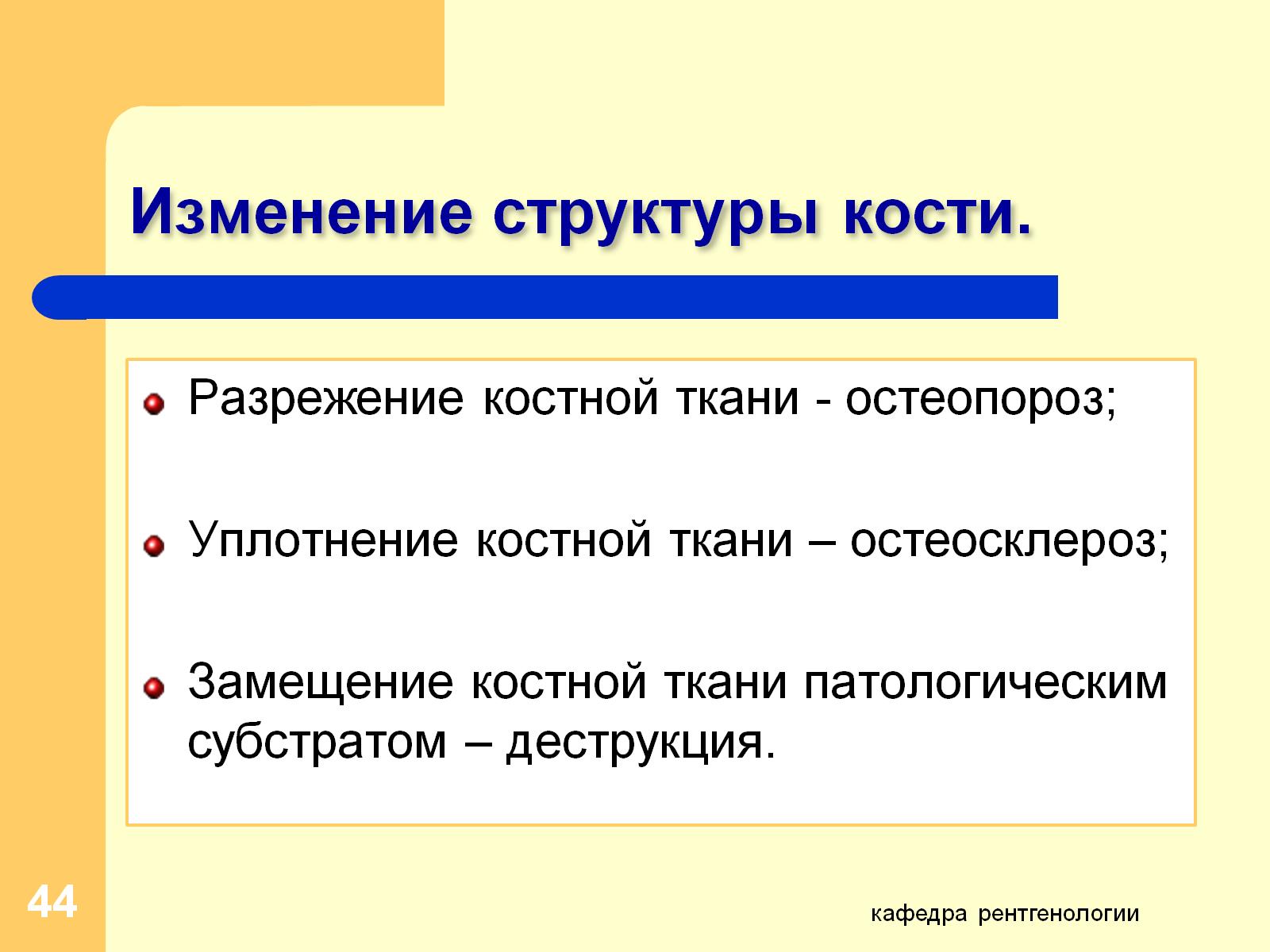 Изменение структуры кости.
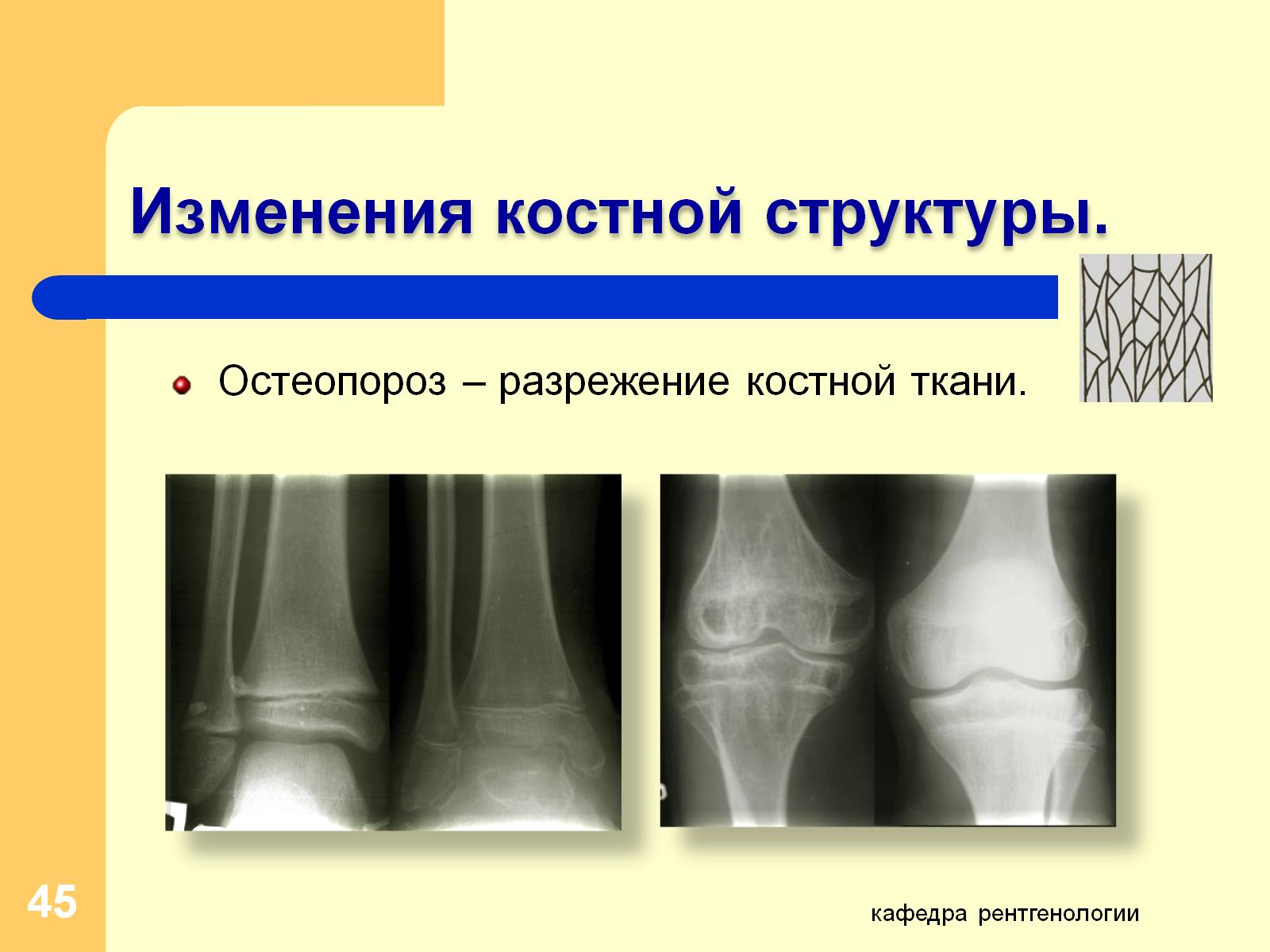 Изменения костной структуры.
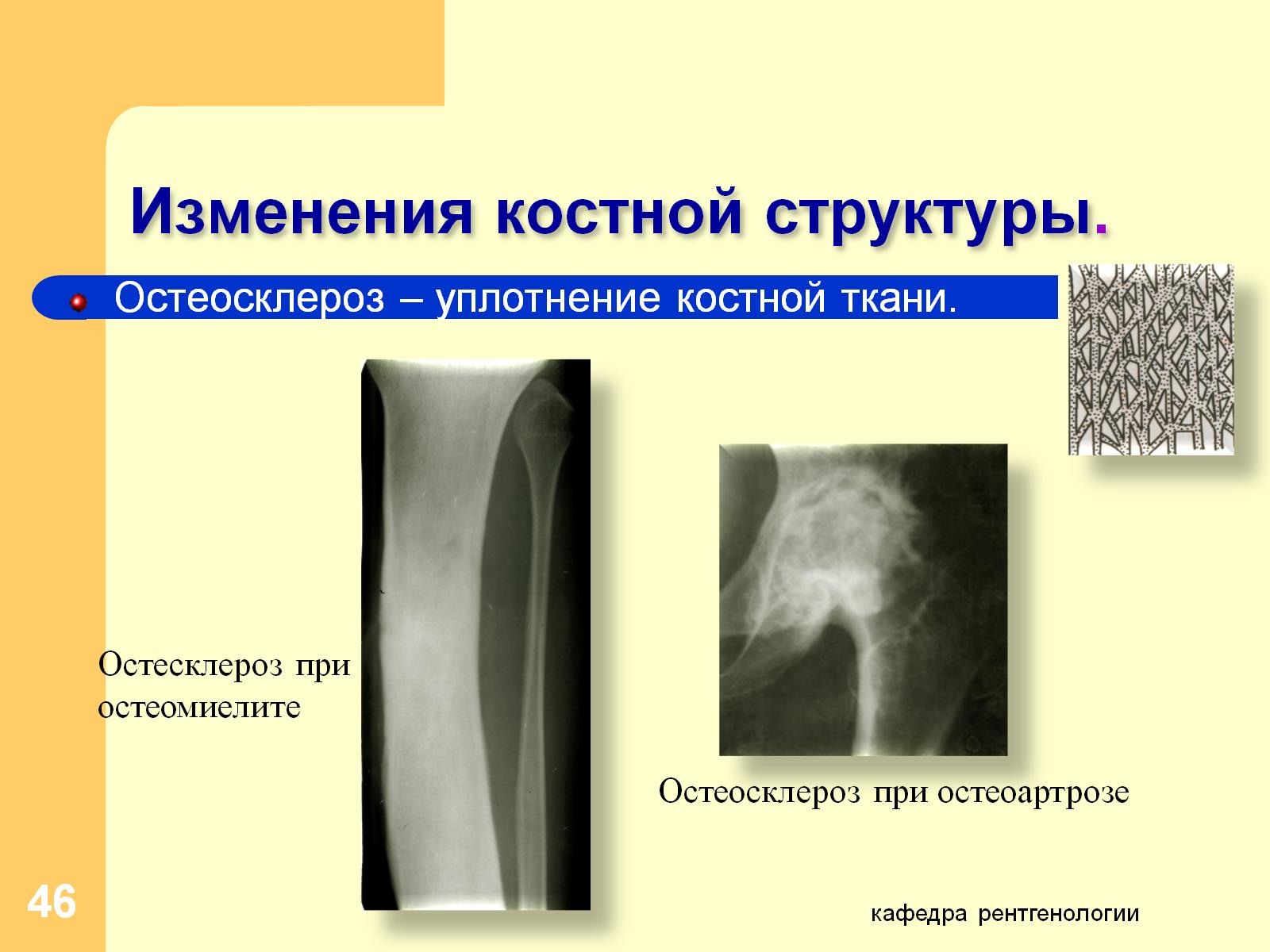 Изменения костной структуры.
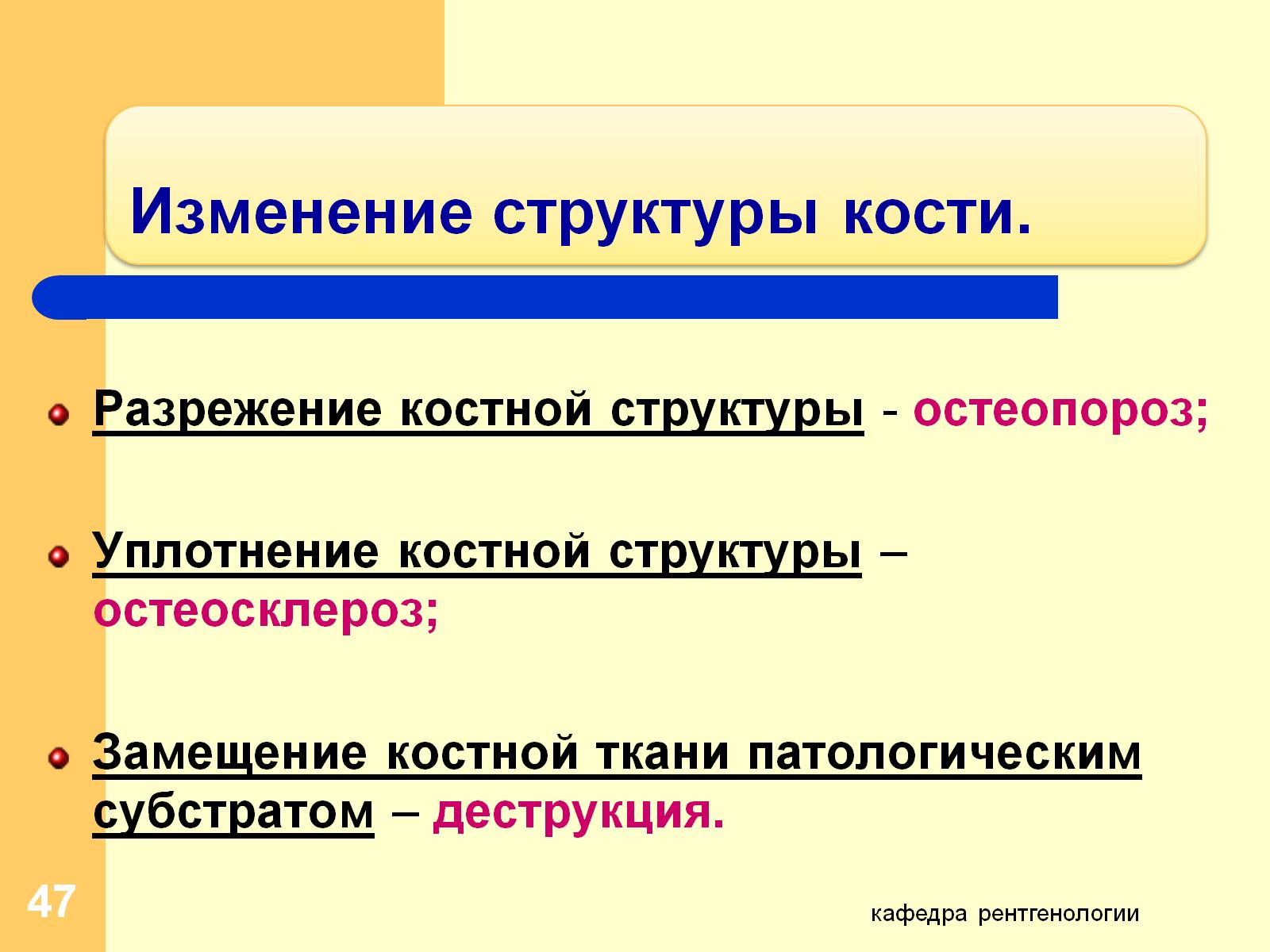 Изменение структуры кости.
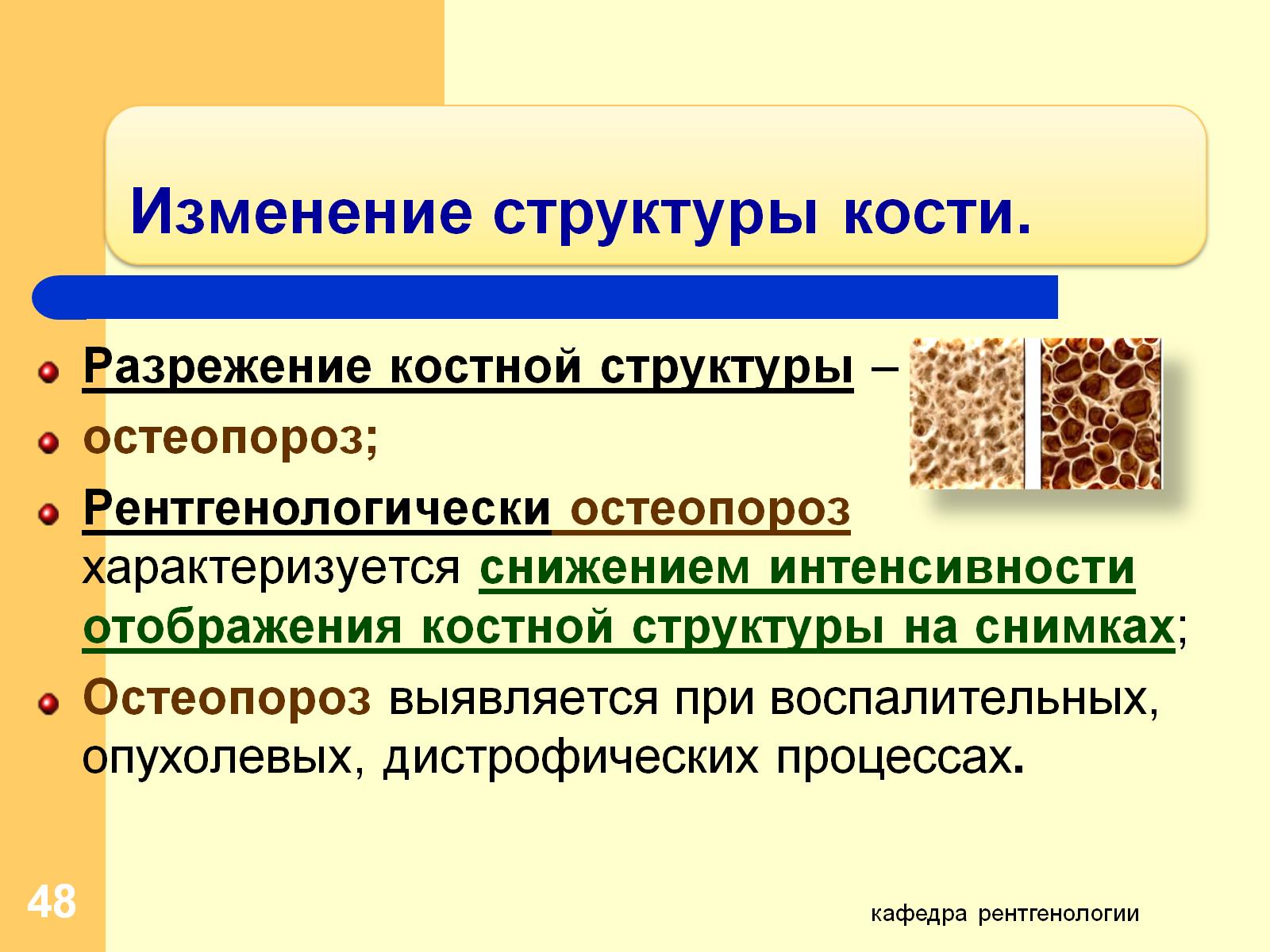 Изменение структуры кости.
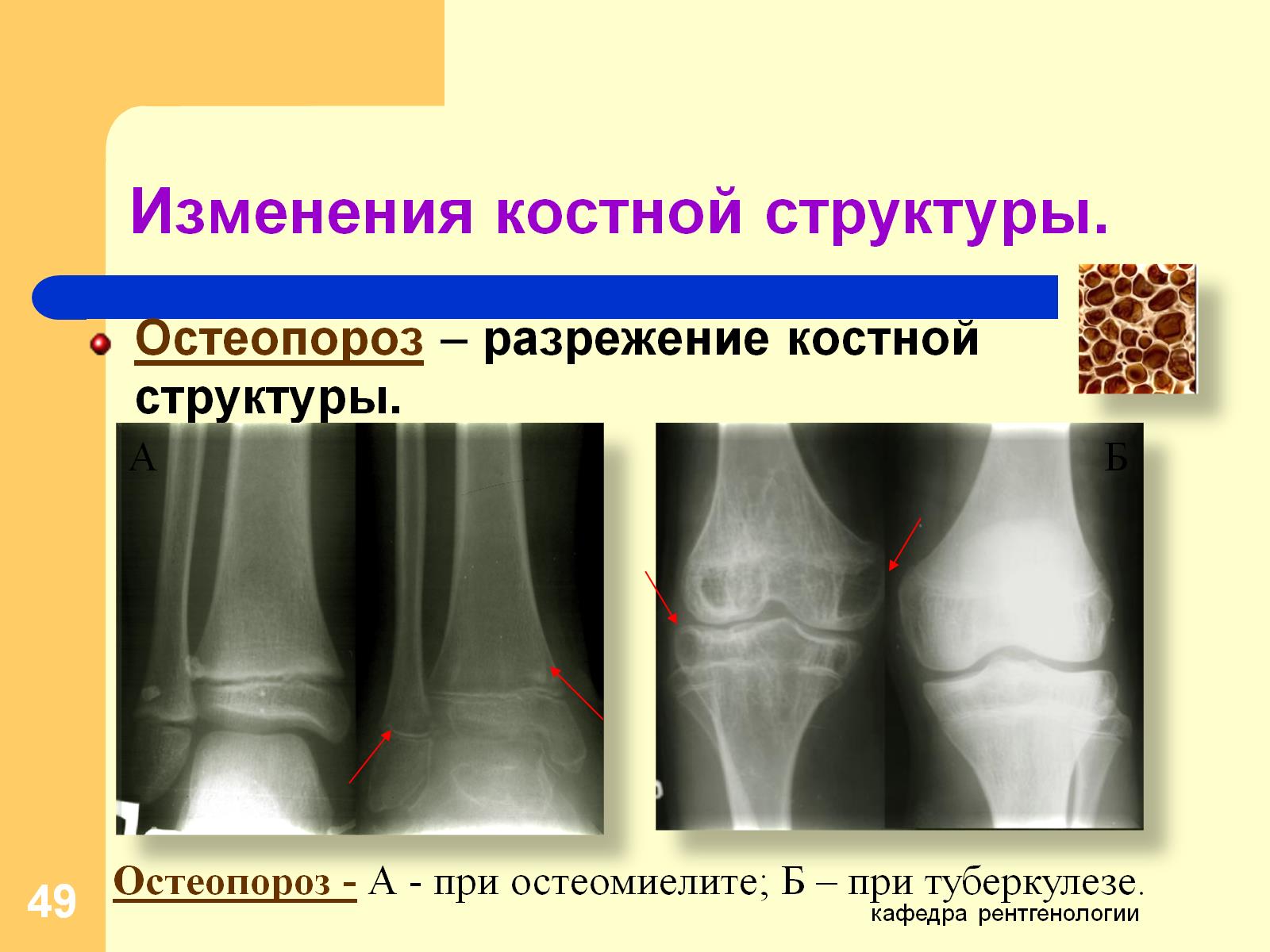 Изменения костной структуры.
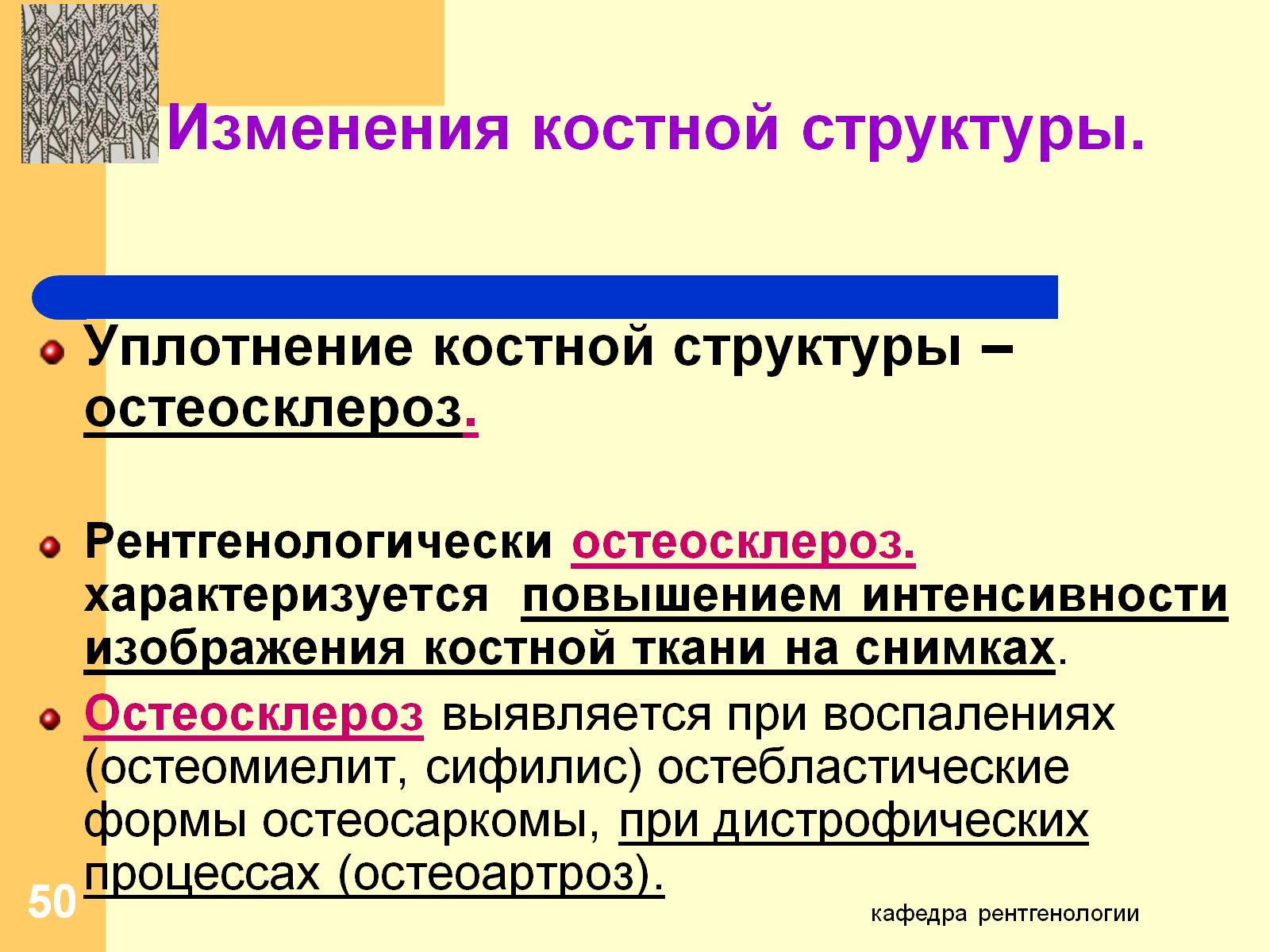 Изменения костной структуры.
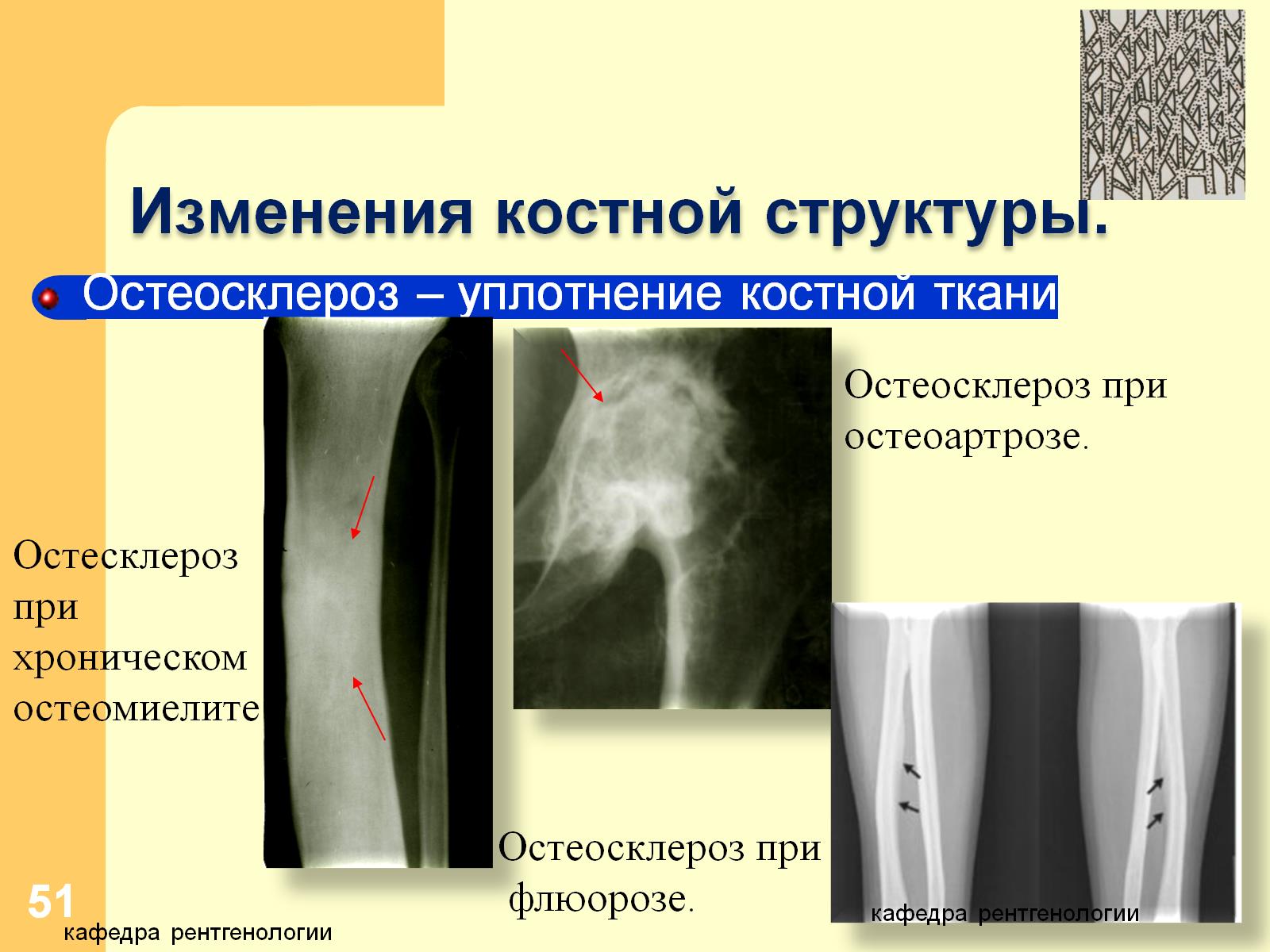 Изменения костной структуры.
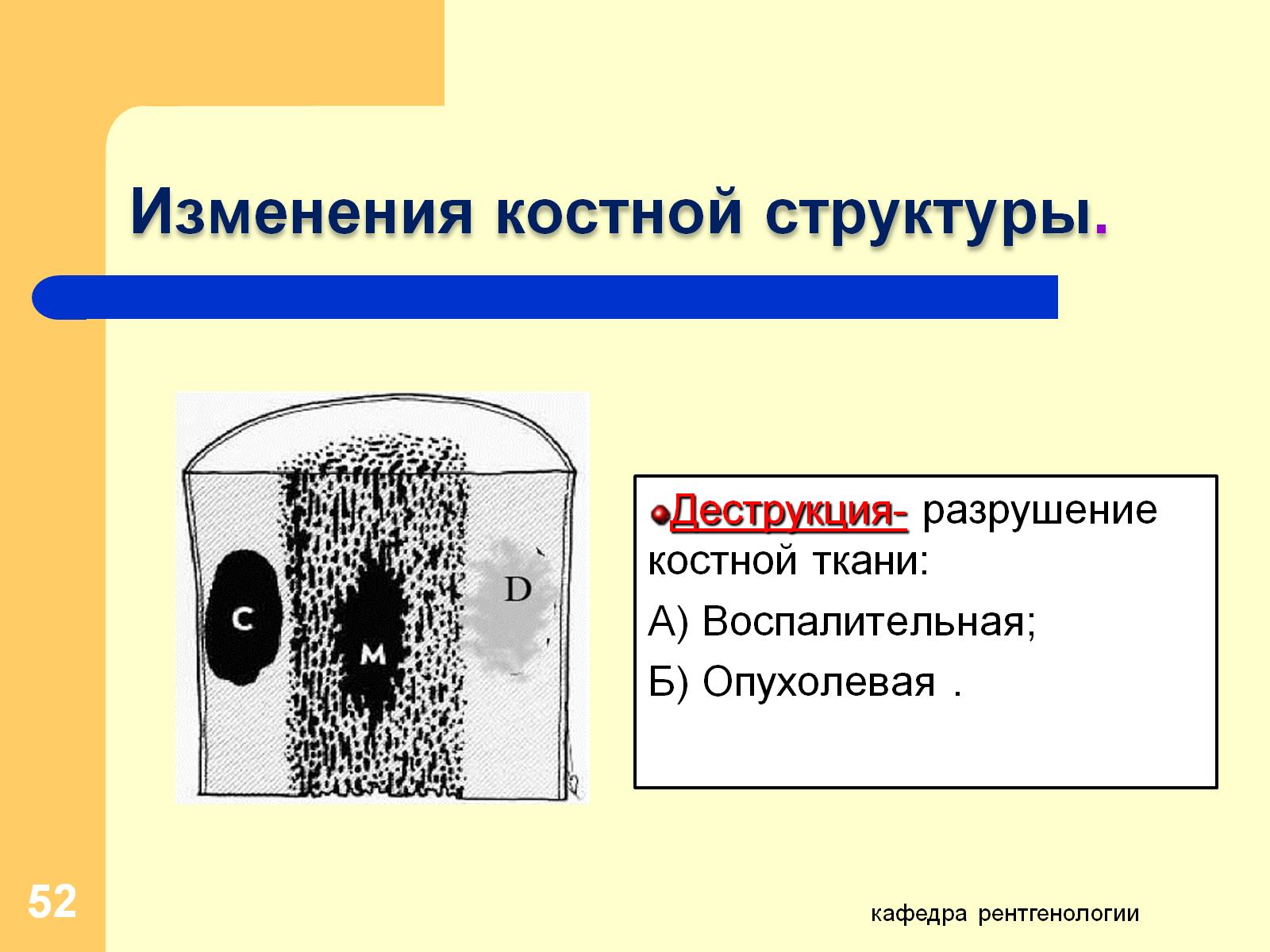 Изменения костной структуры.
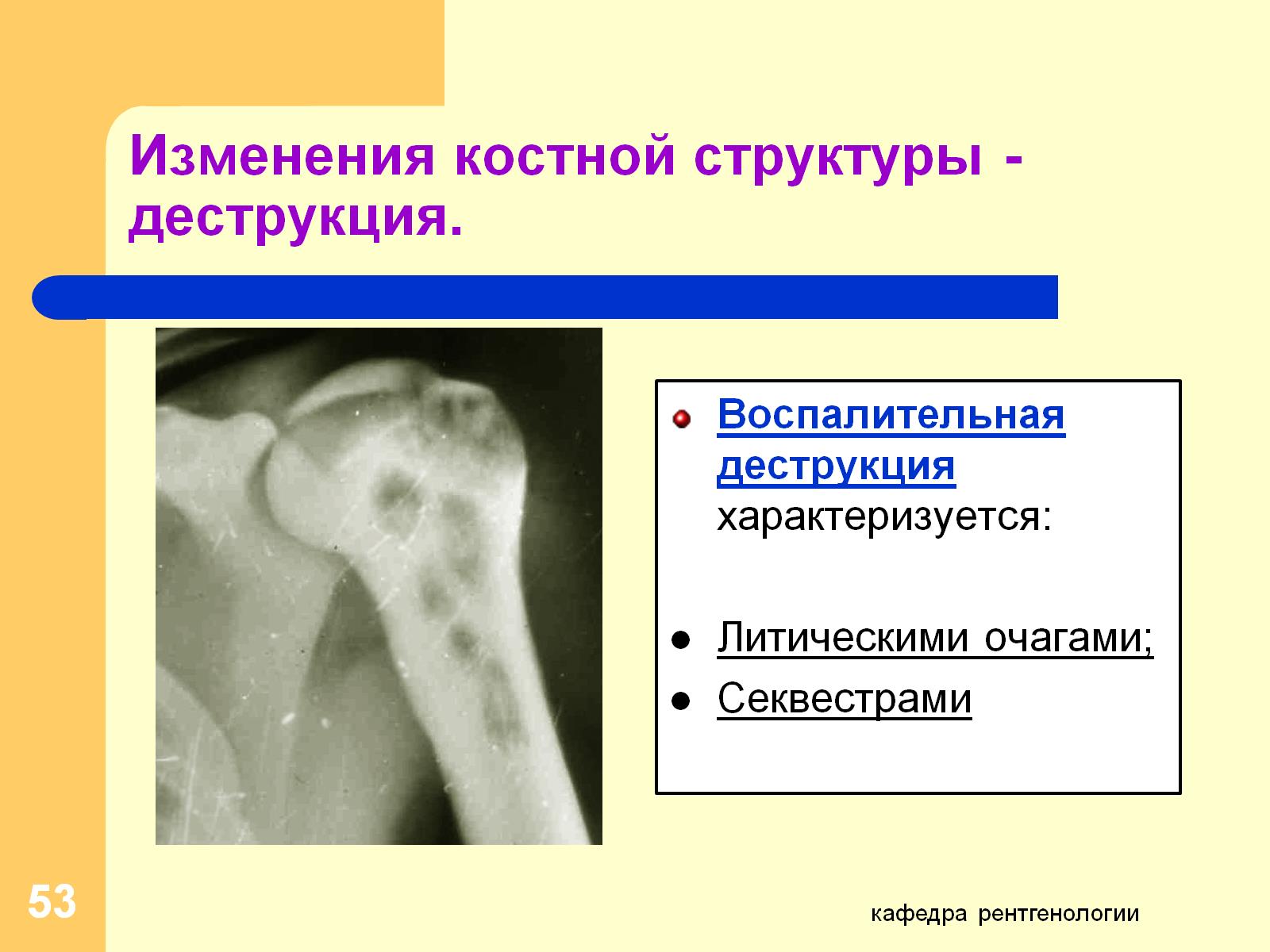 Изменения костной структуры -деструкция.
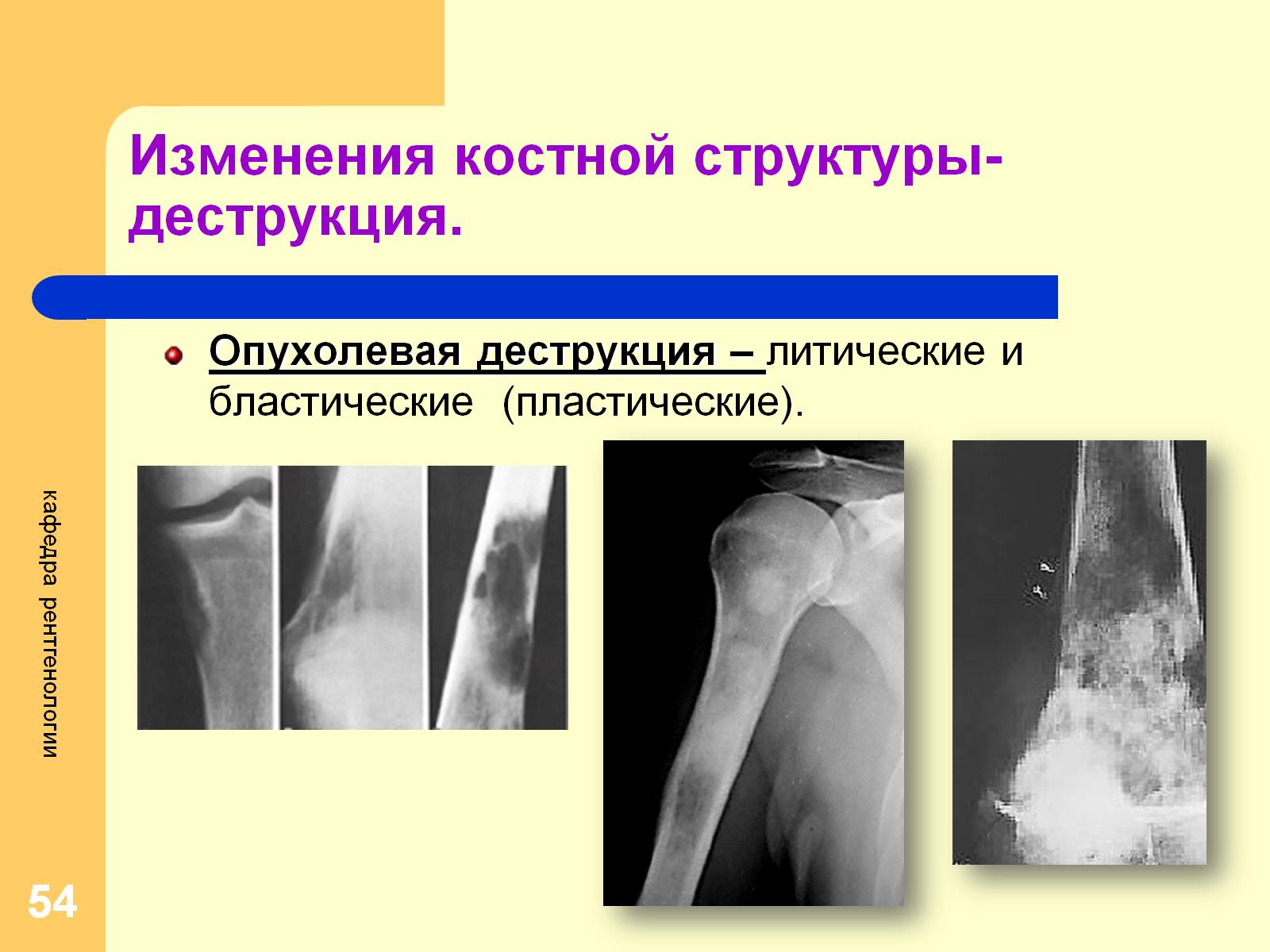 Изменения костной структуры- деструкция.
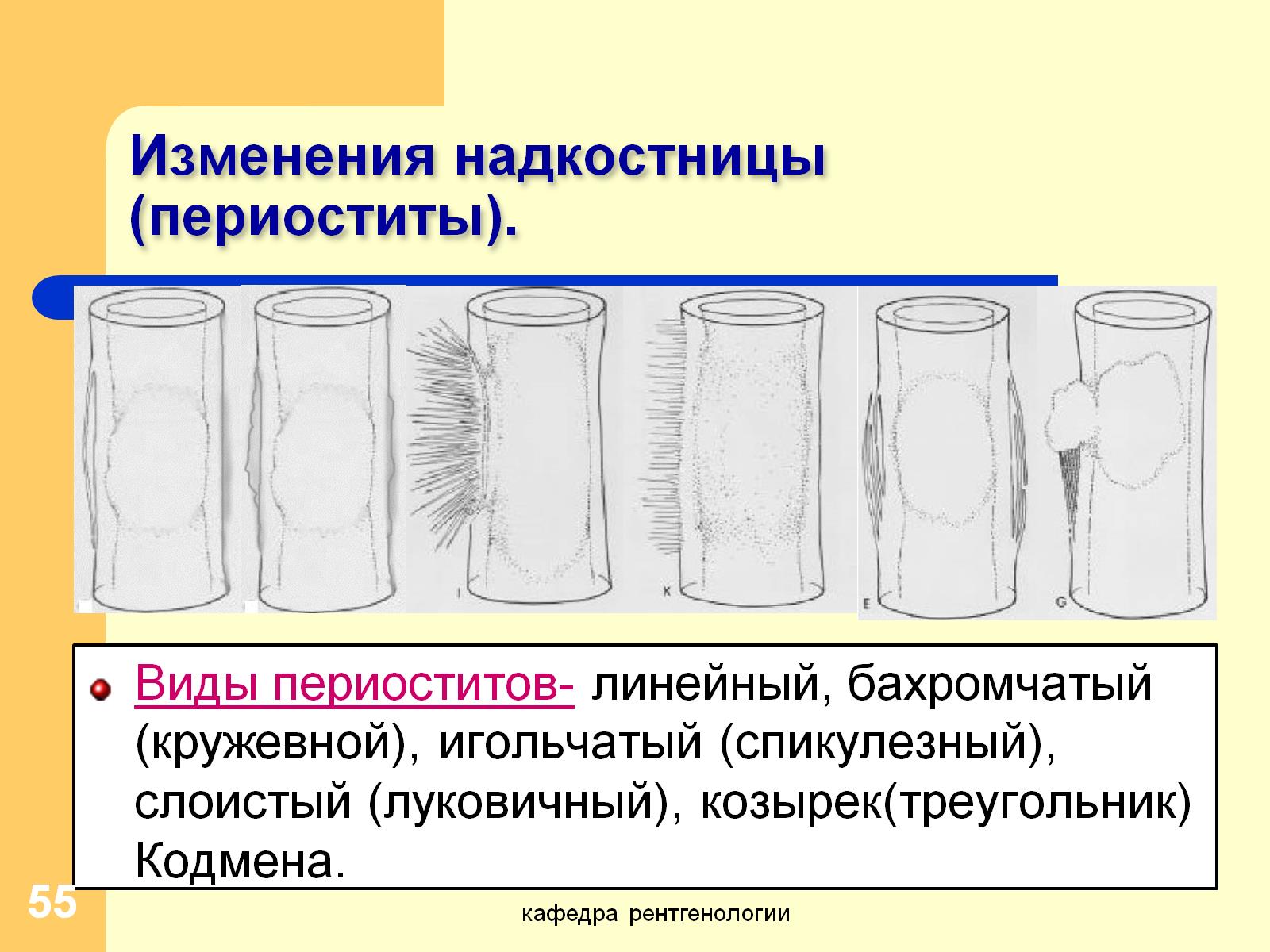 Изменения надкостницы (периоститы).
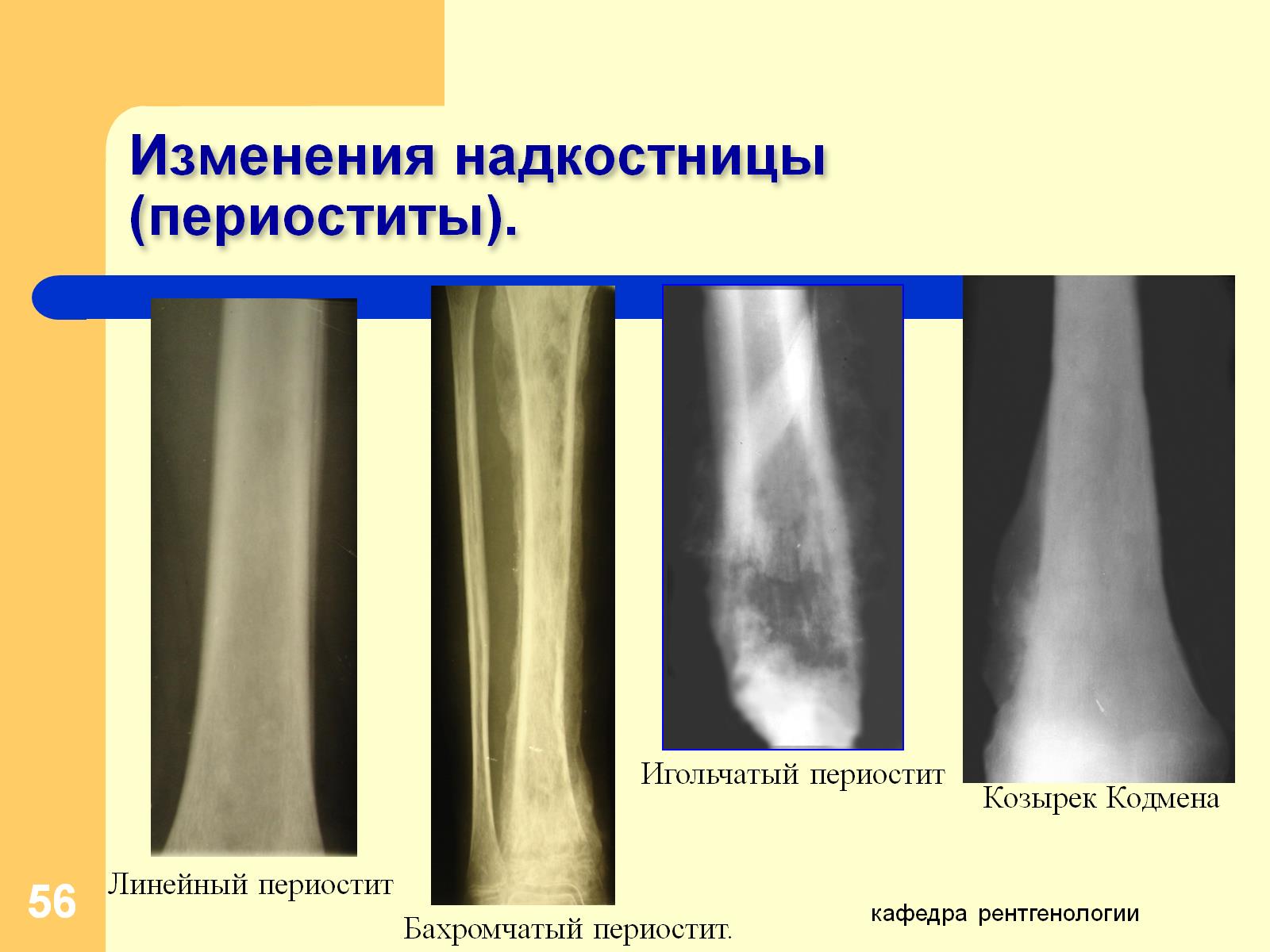 Изменения надкостницы (периоститы).
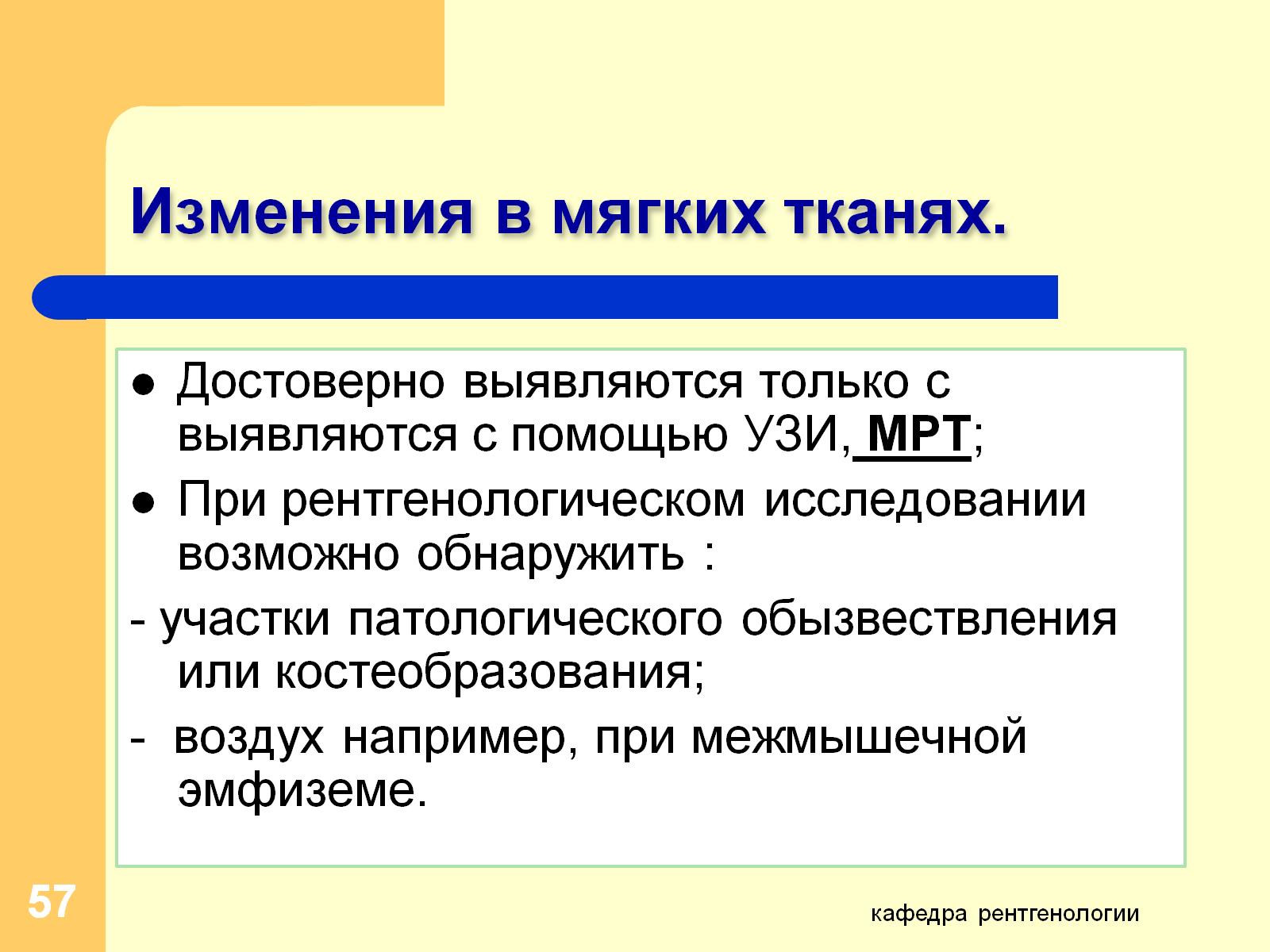 Изменения в мягких тканях.
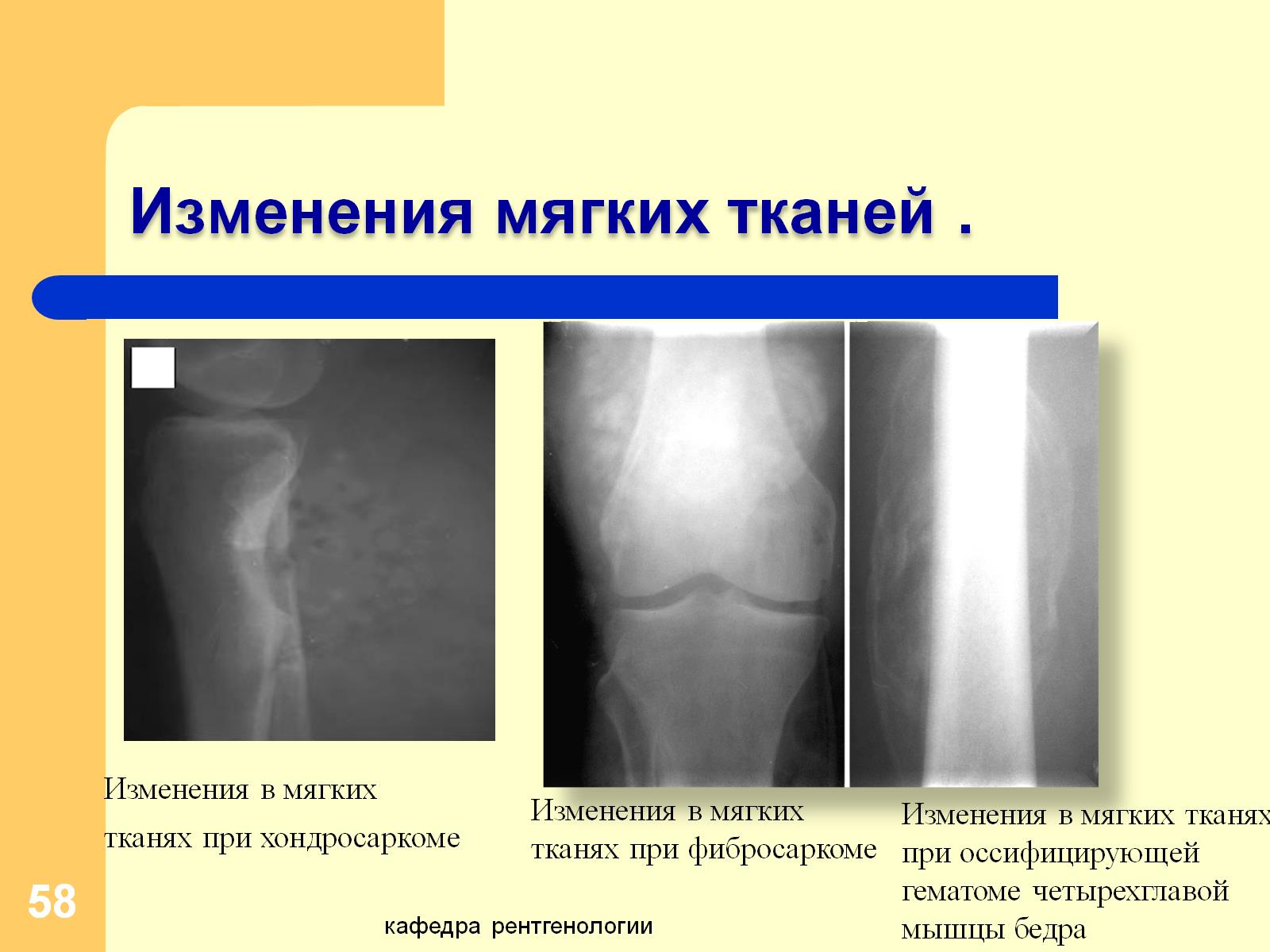 Изменения мягких тканей .
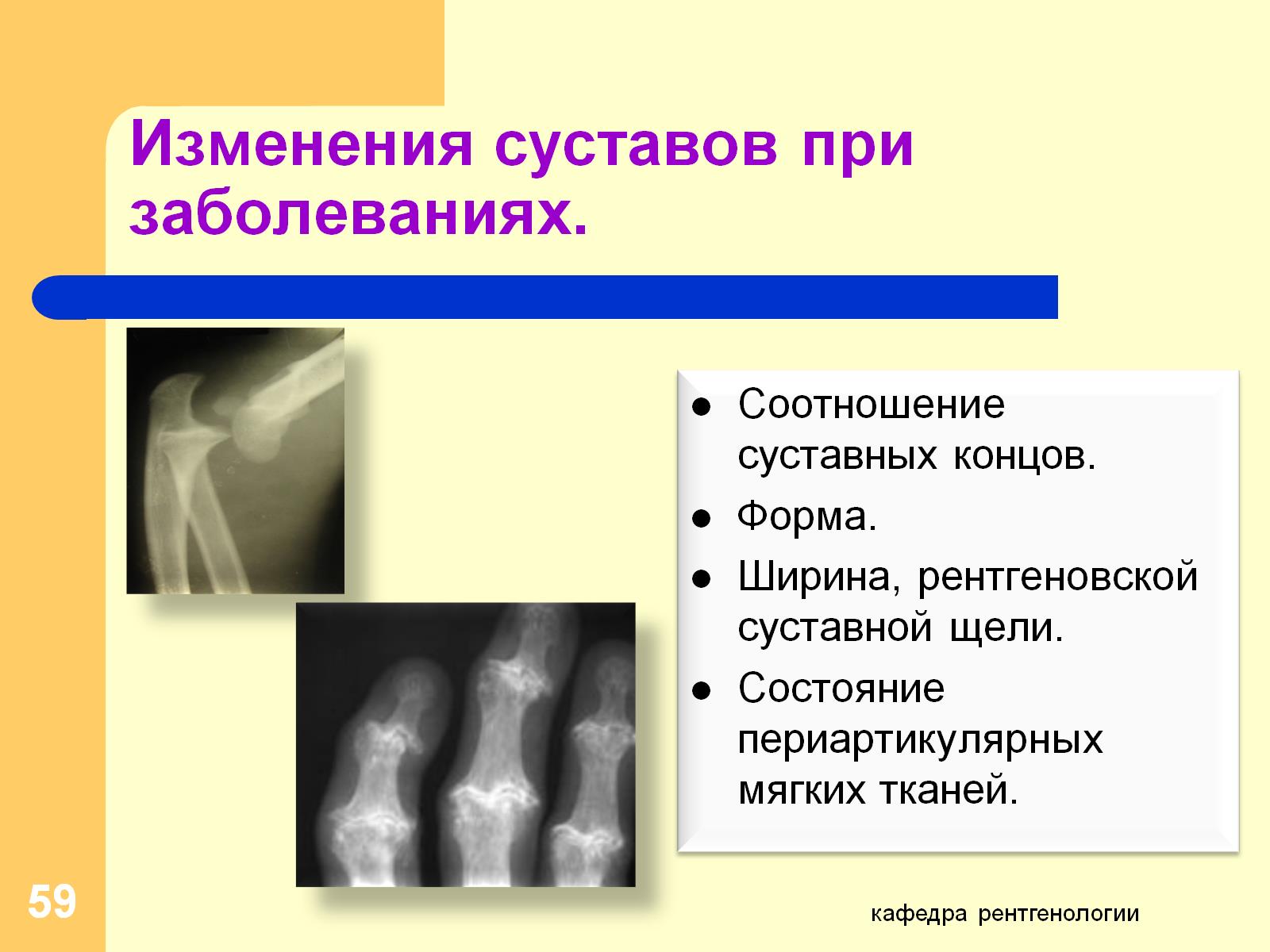 Изменения суставов при заболеваниях.
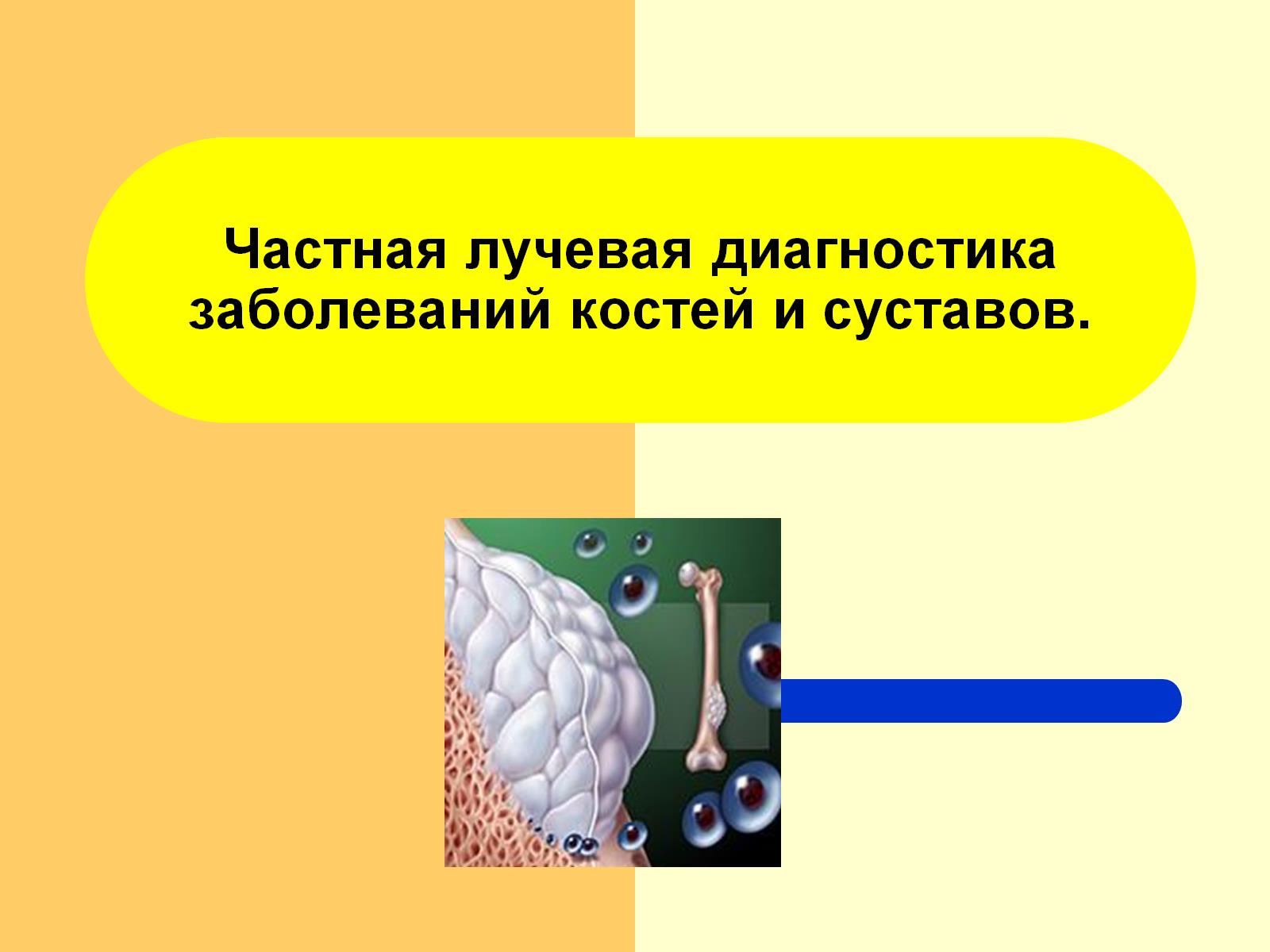 Частная лучевая диагностика заболеваний костей и суставов.
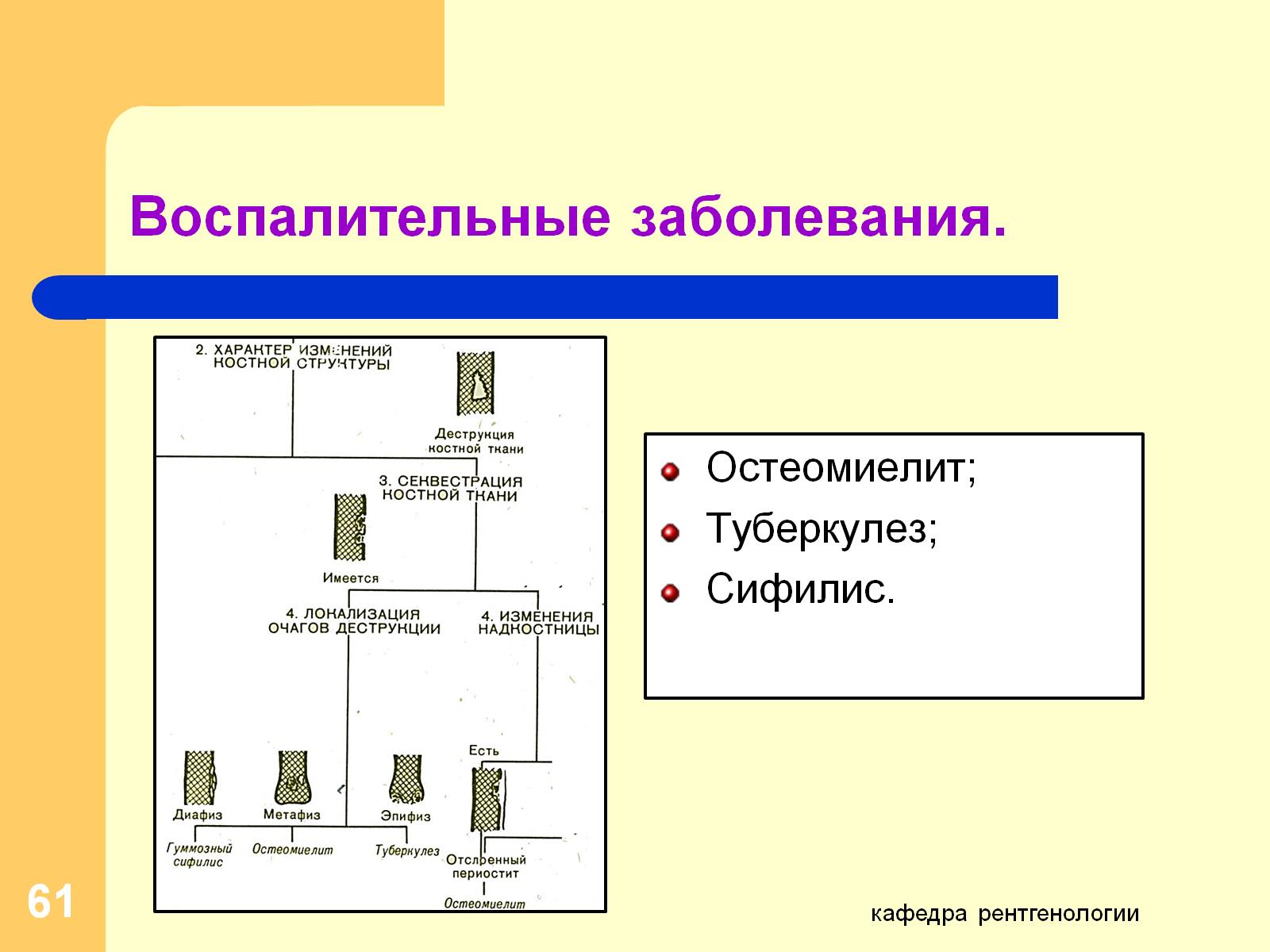 Воспалительные заболевания.
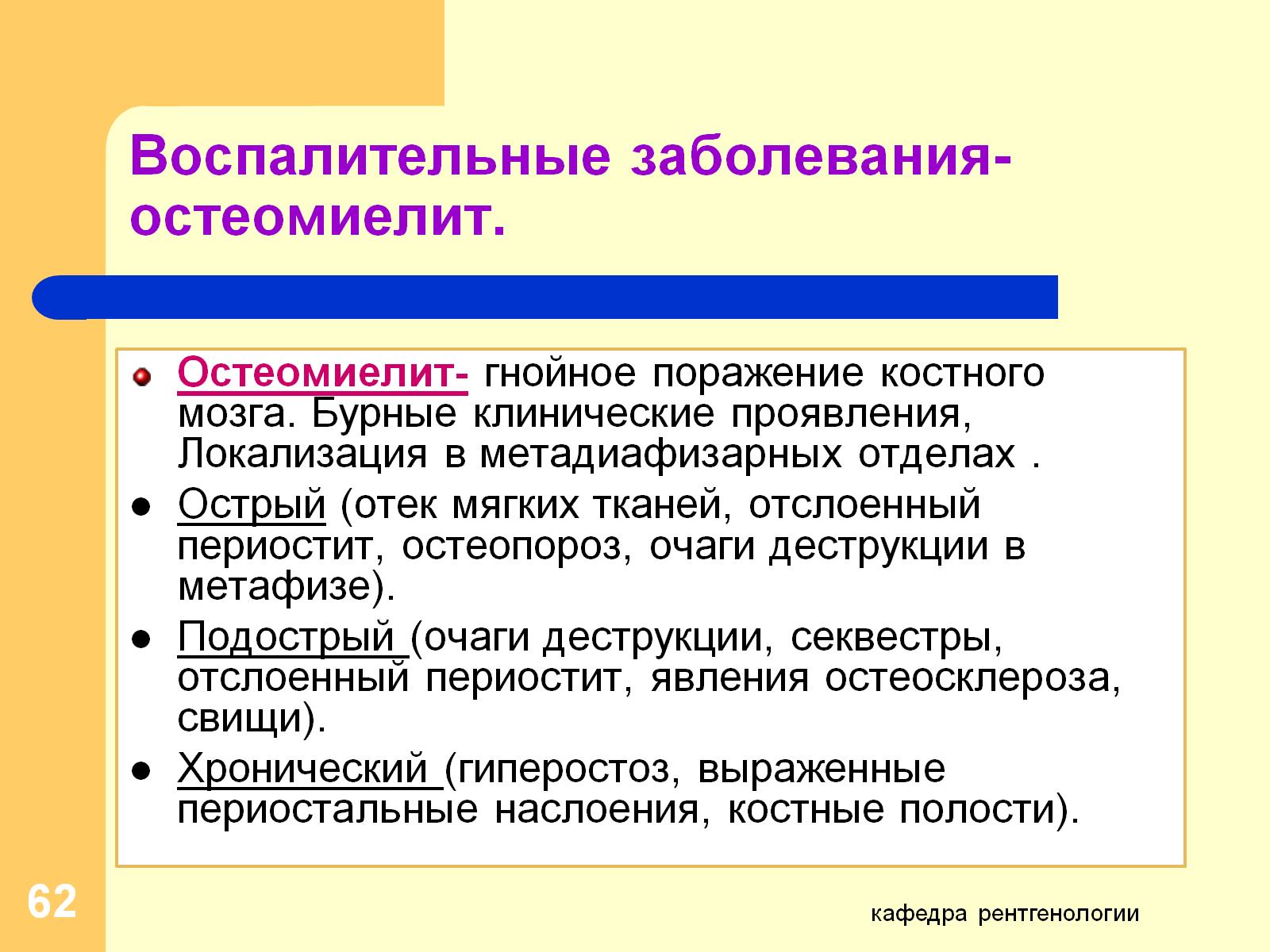 Воспалительные заболевания- остеомиелит.
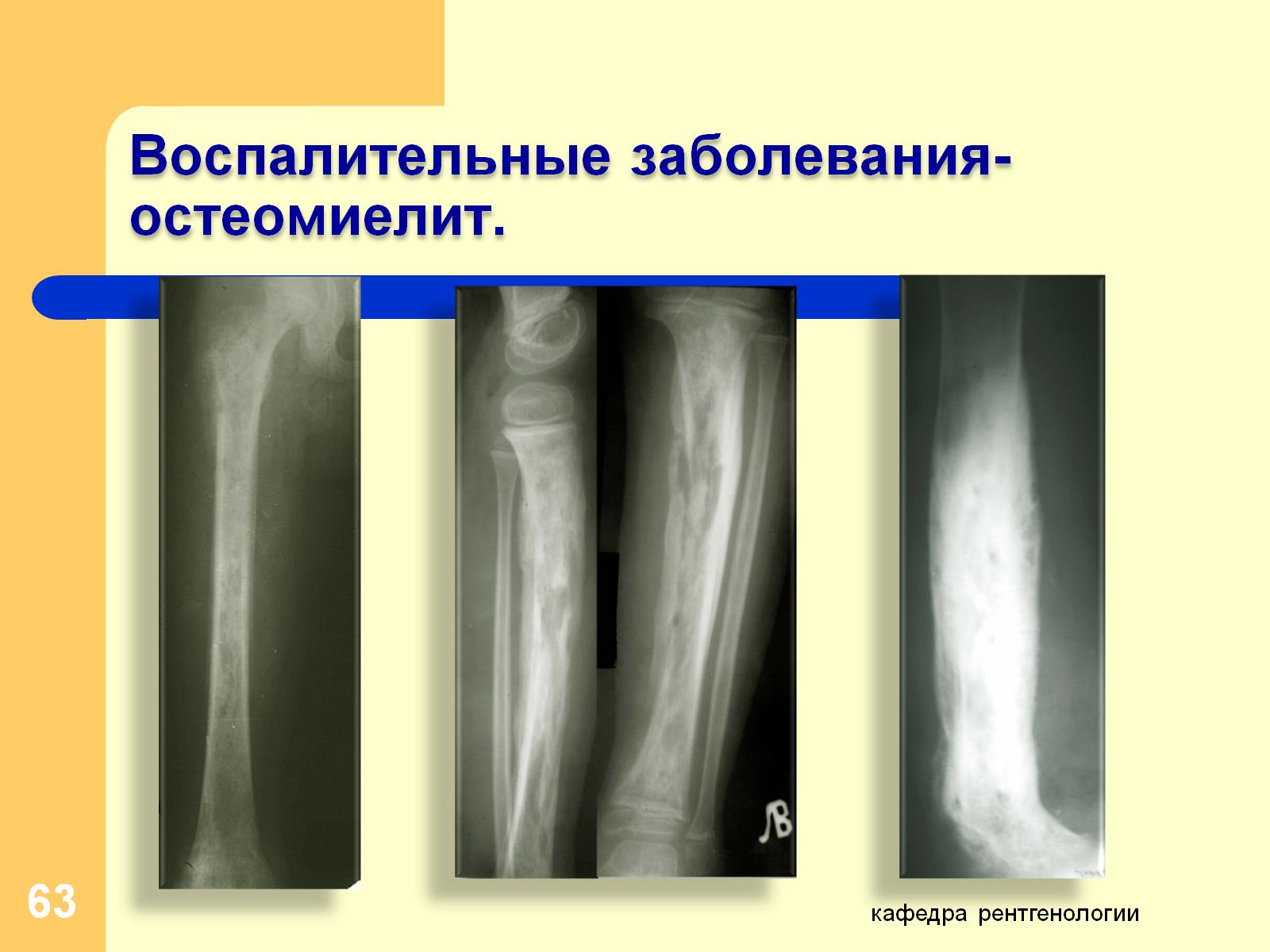 Воспалительные заболевания- остеомиелит.
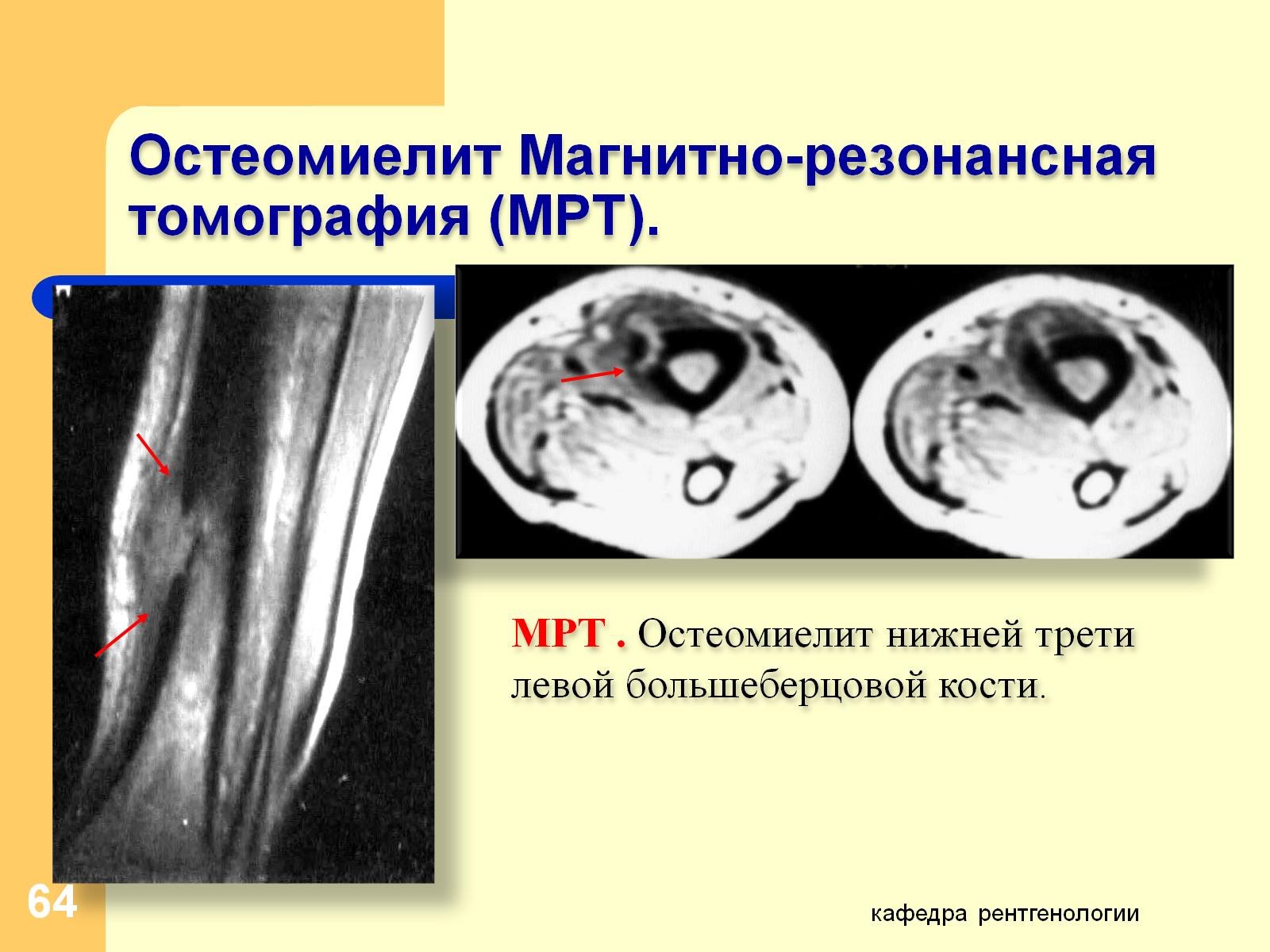 Остеомиелит Магнитно-резонансная томография (МРТ).
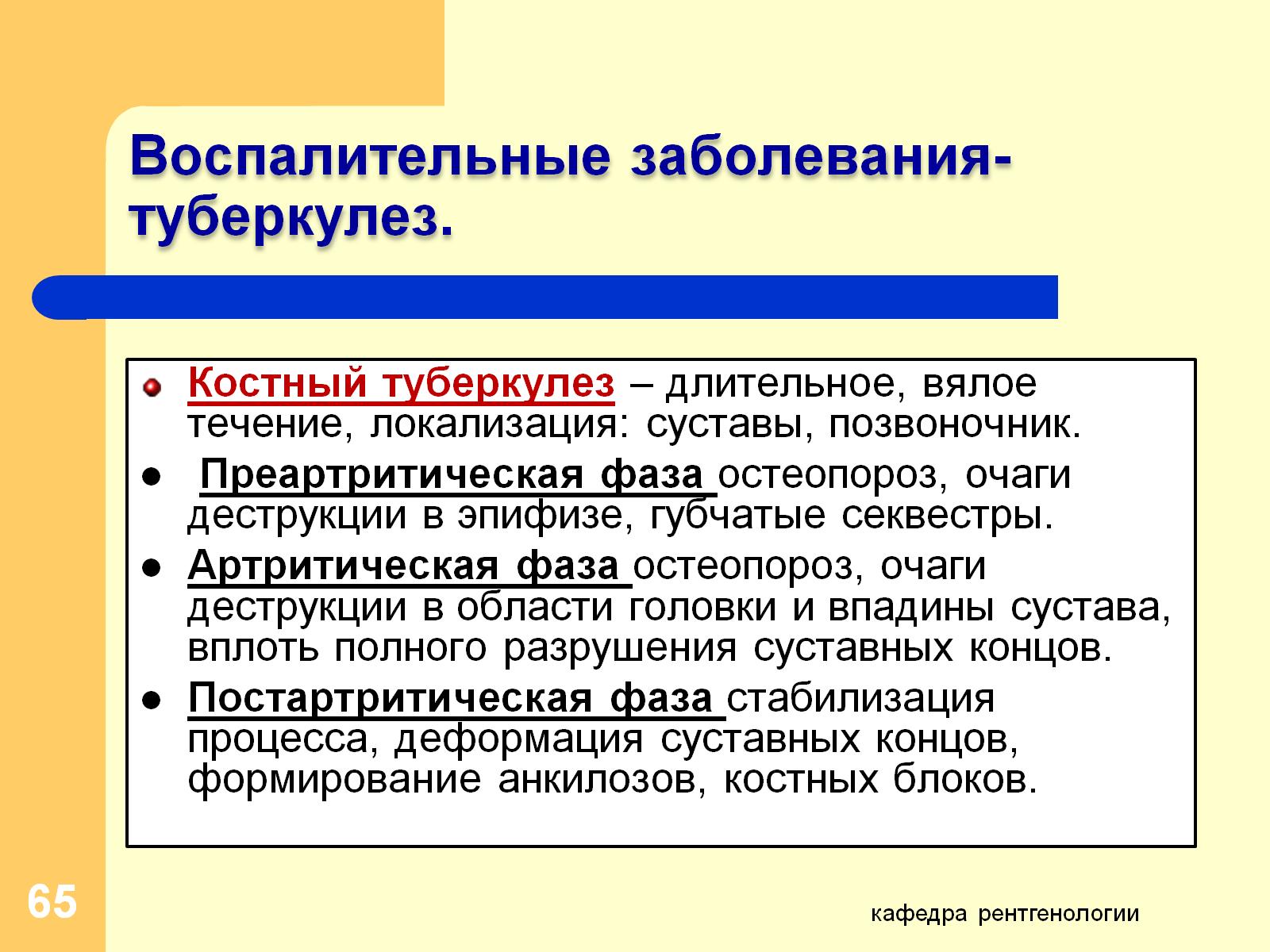 Воспалительные заболевания-туберкулез.
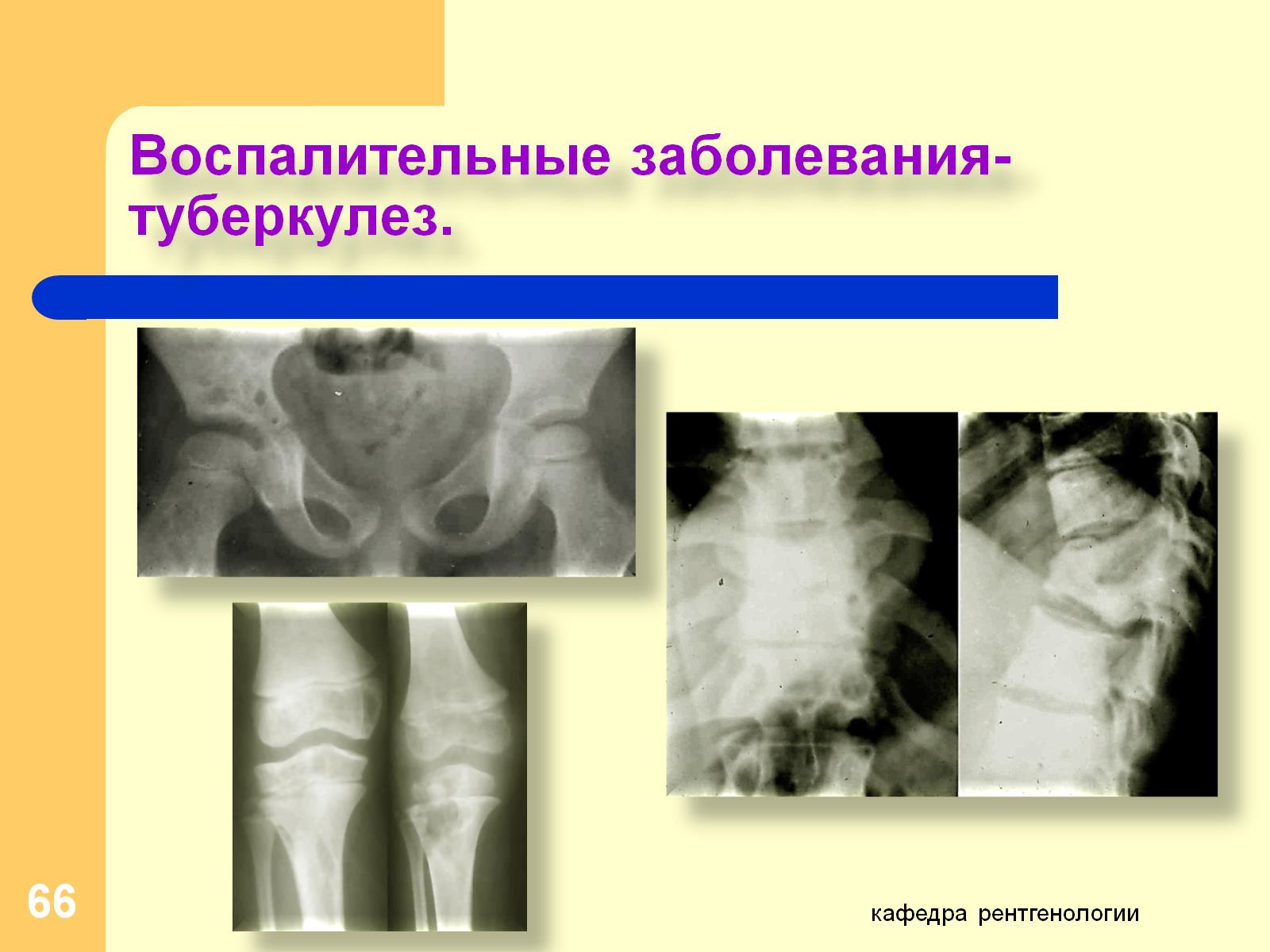 Воспалительные заболевания-туберкулез.
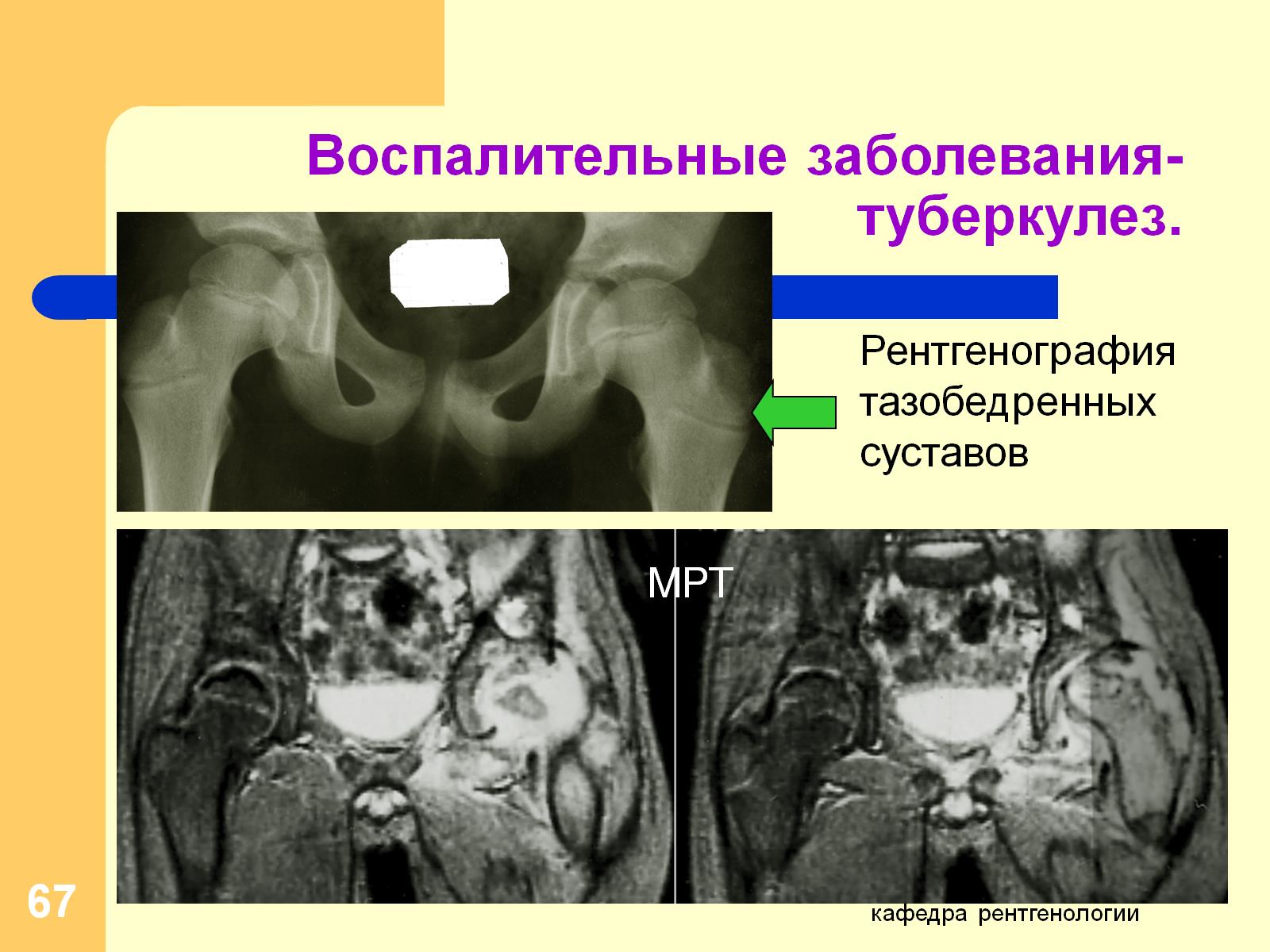 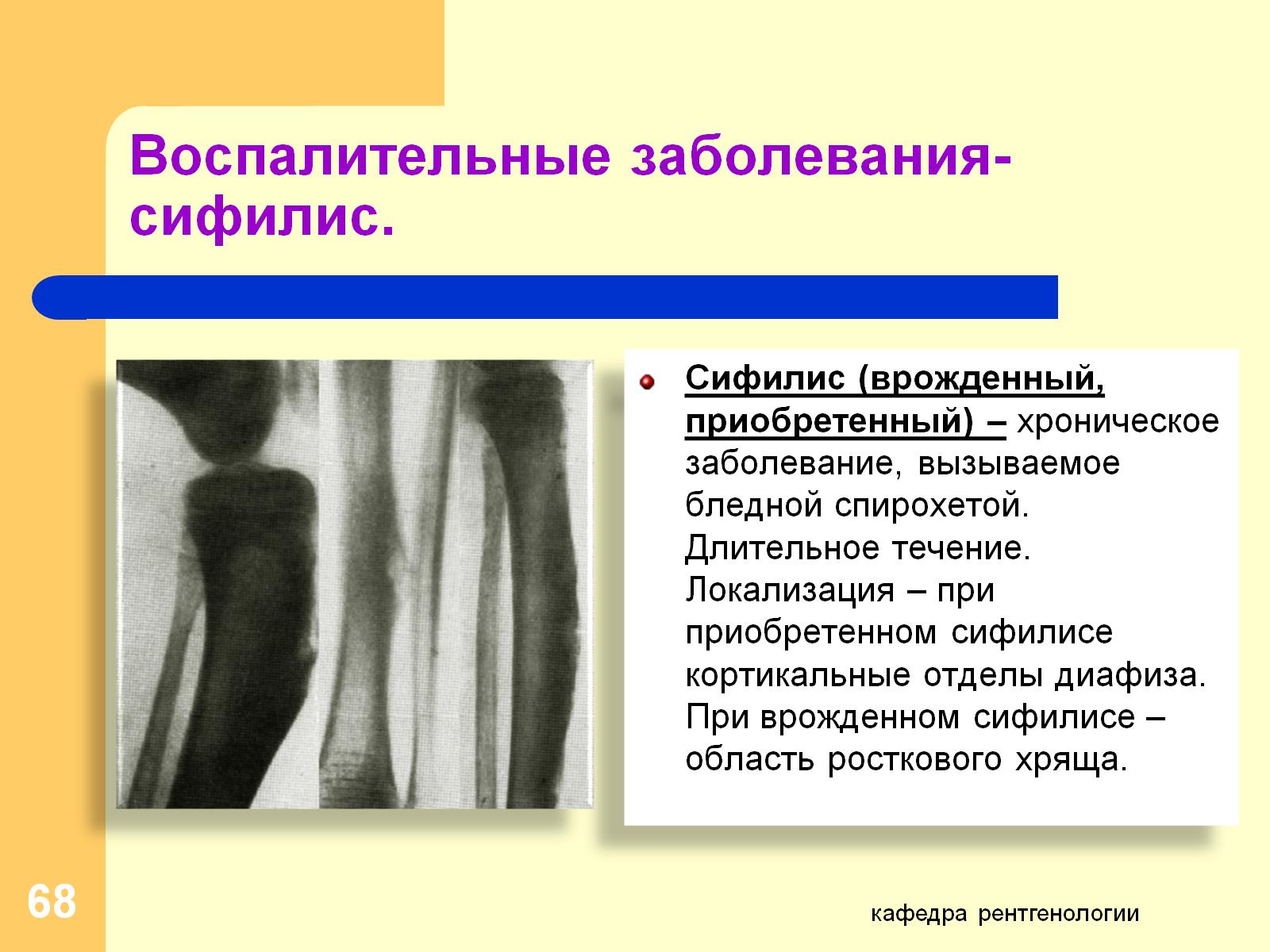 Воспалительные заболевания-сифилис.
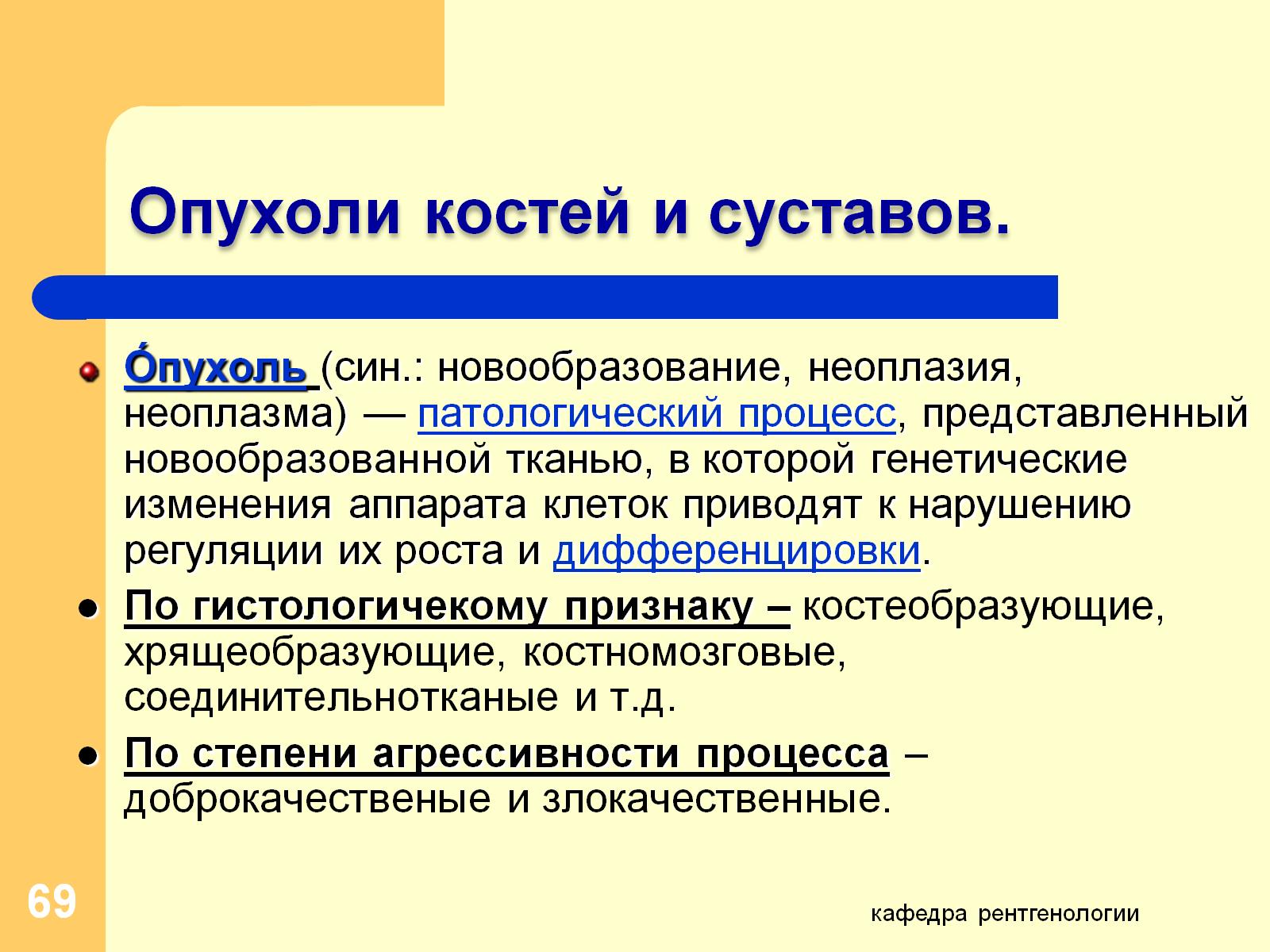 Опухоли костей и суставов.
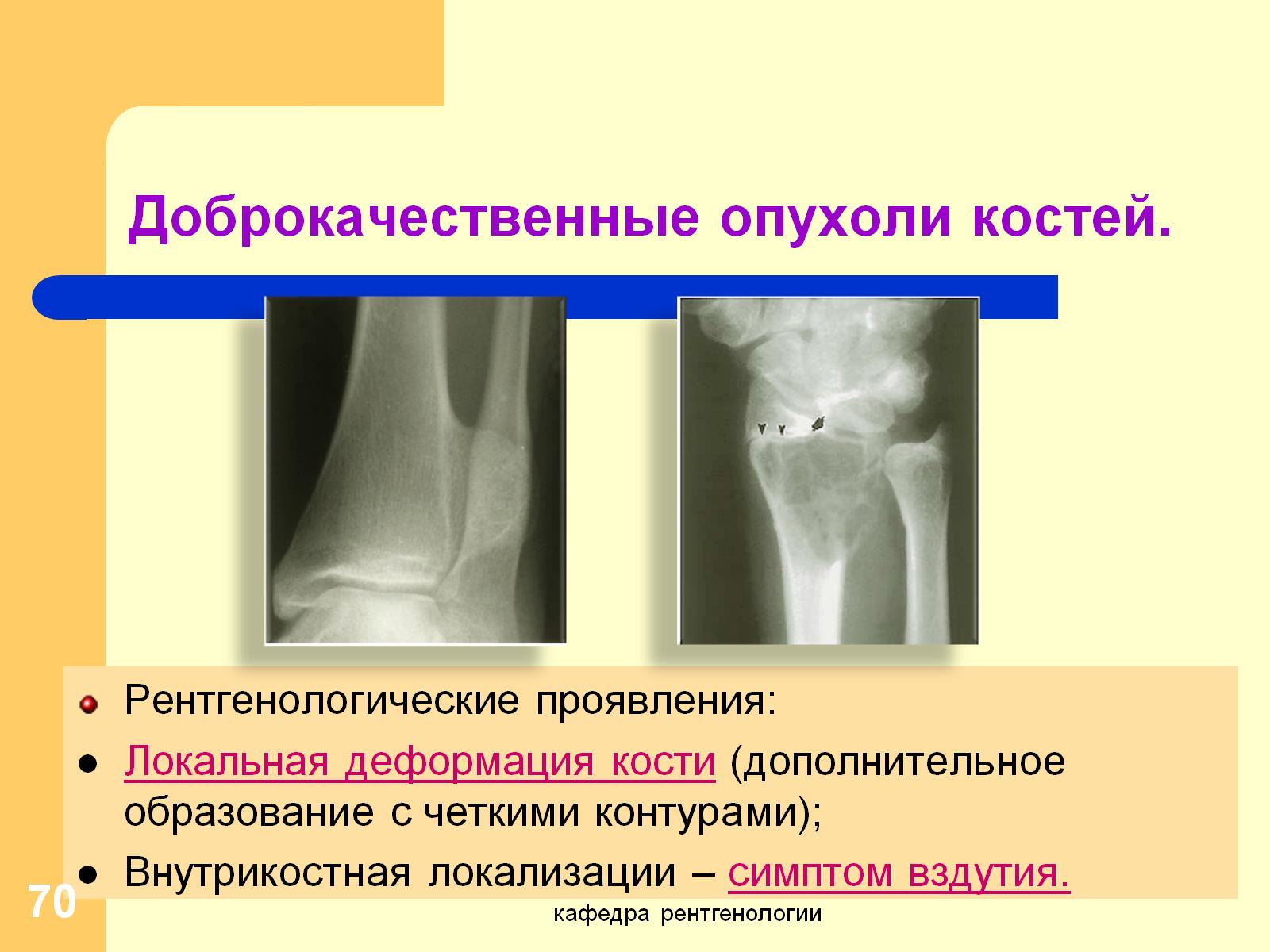 Доброкачественные опухоли костей.
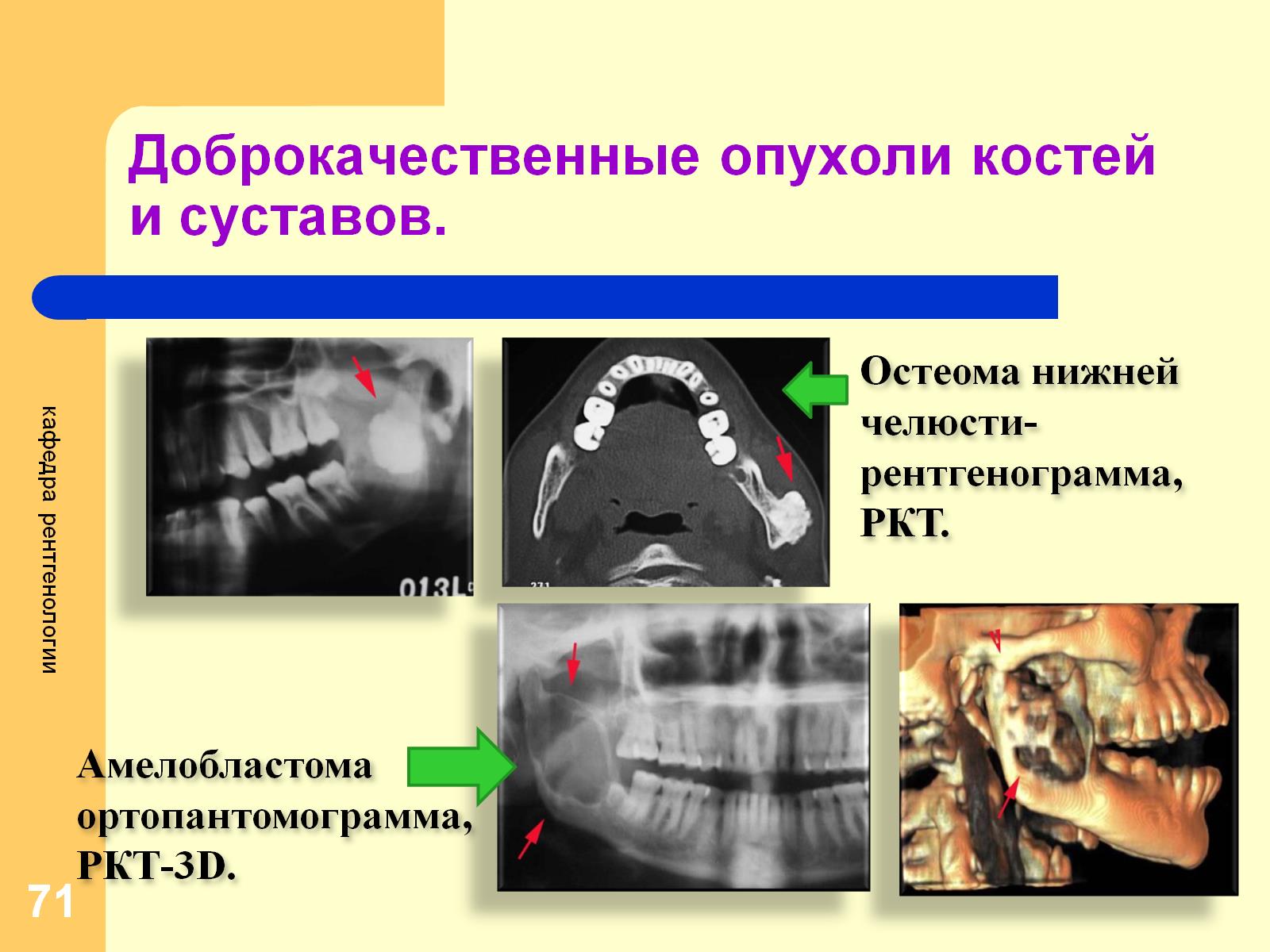 Доброкачественные опухоли костей и суставов.
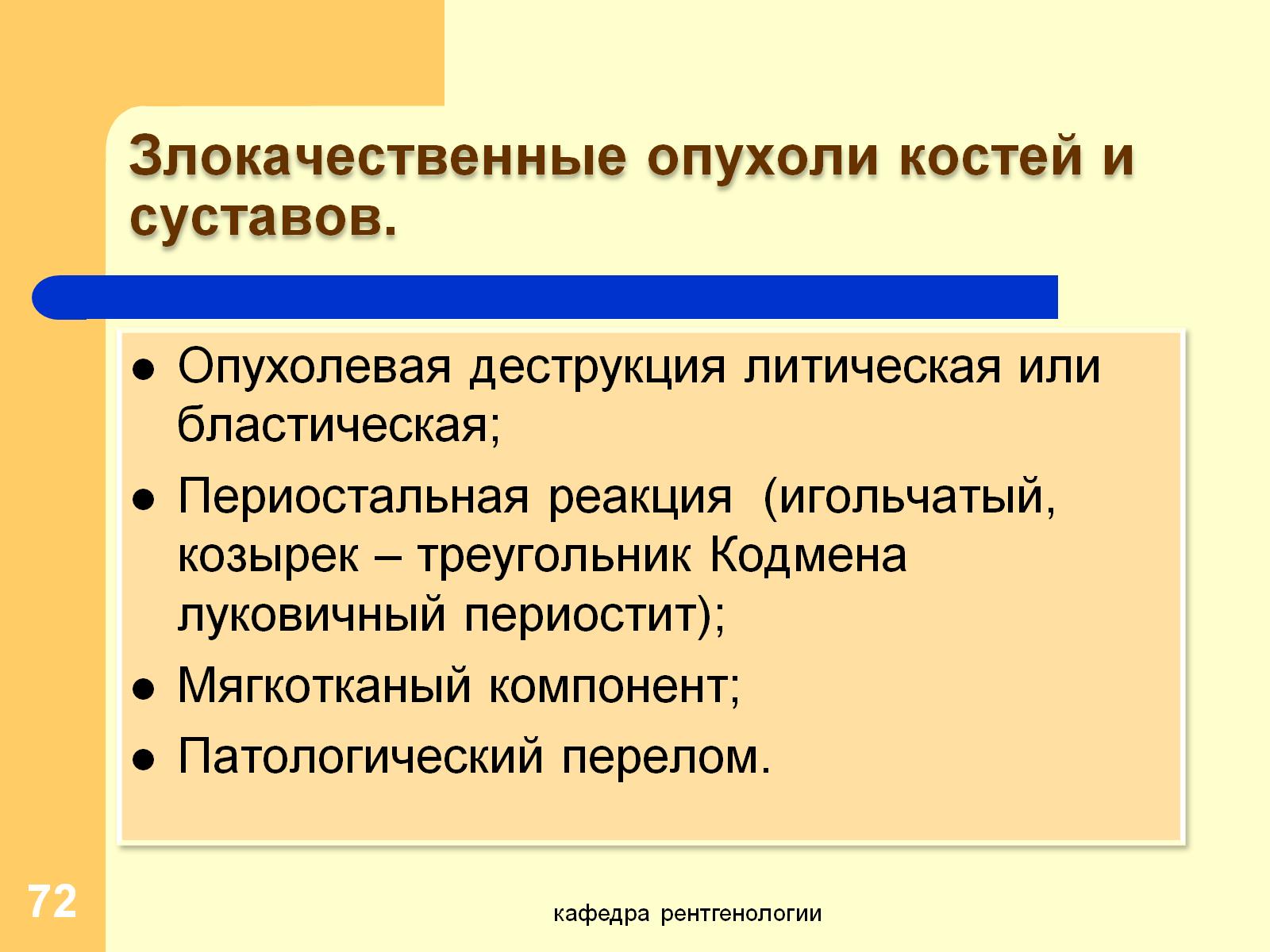 Злокачественные опухоли костей и суставов.
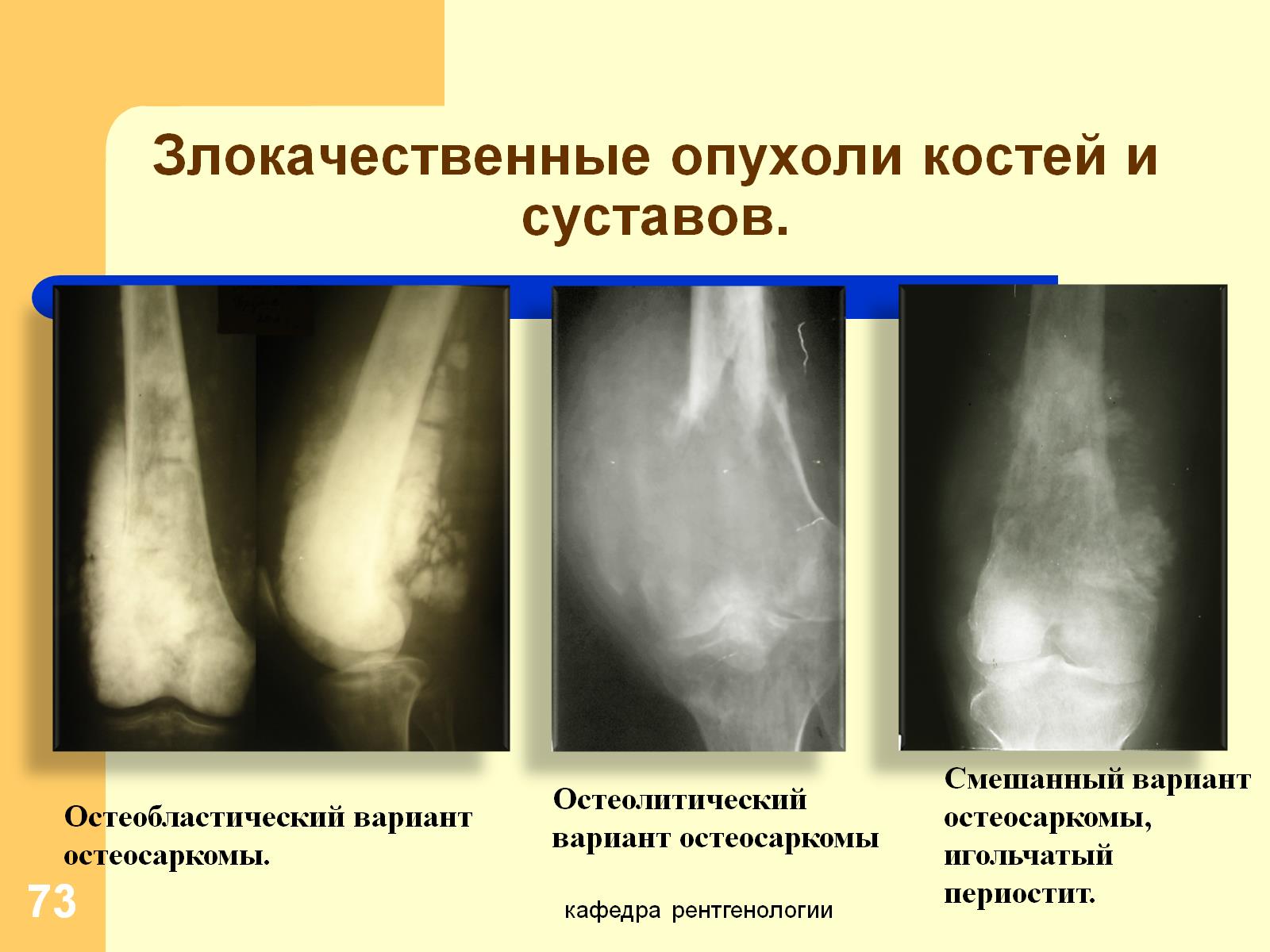 Злокачественные опухоли костей и суставов.
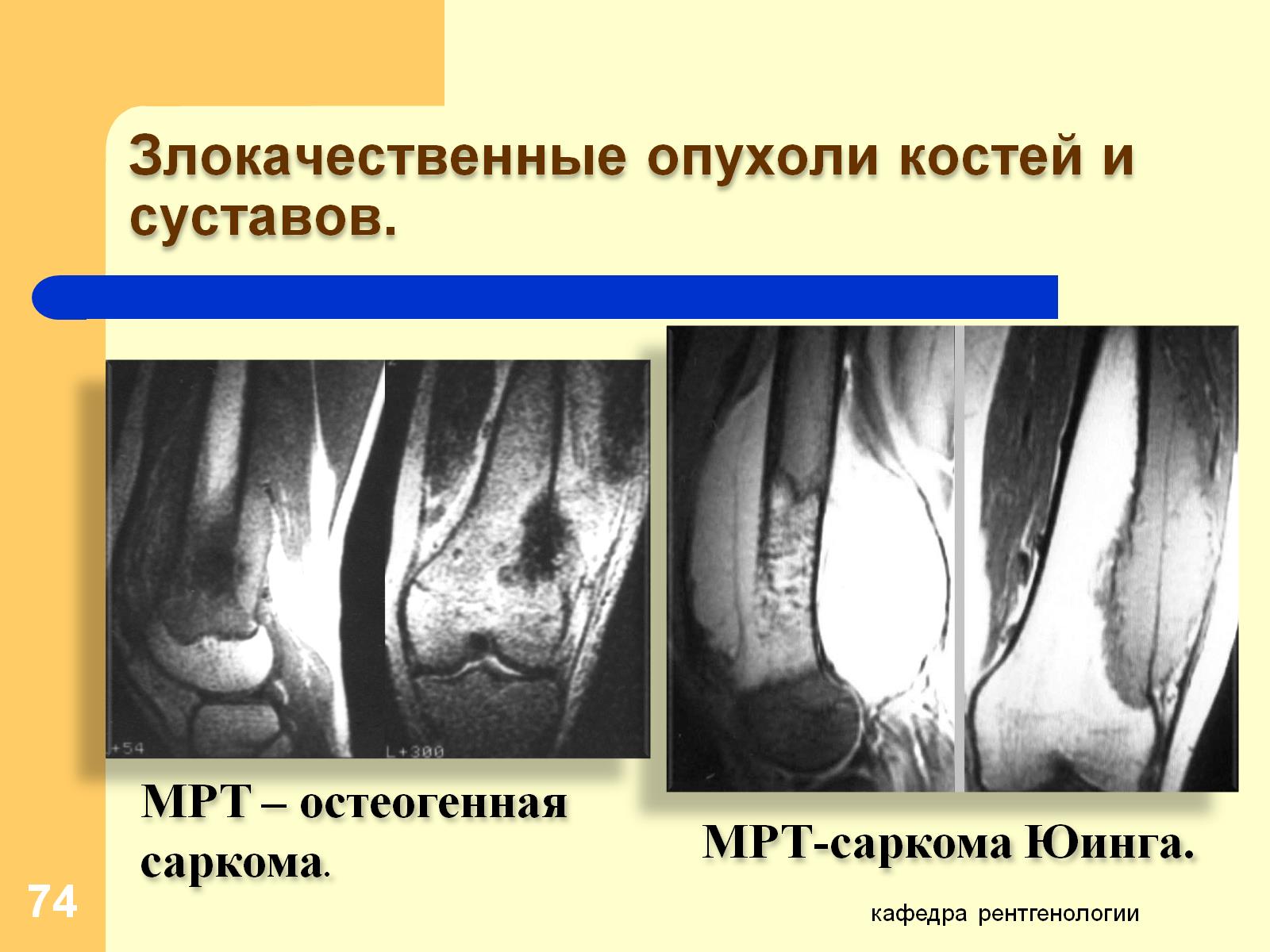 Злокачественные опухоли костей и суставов.
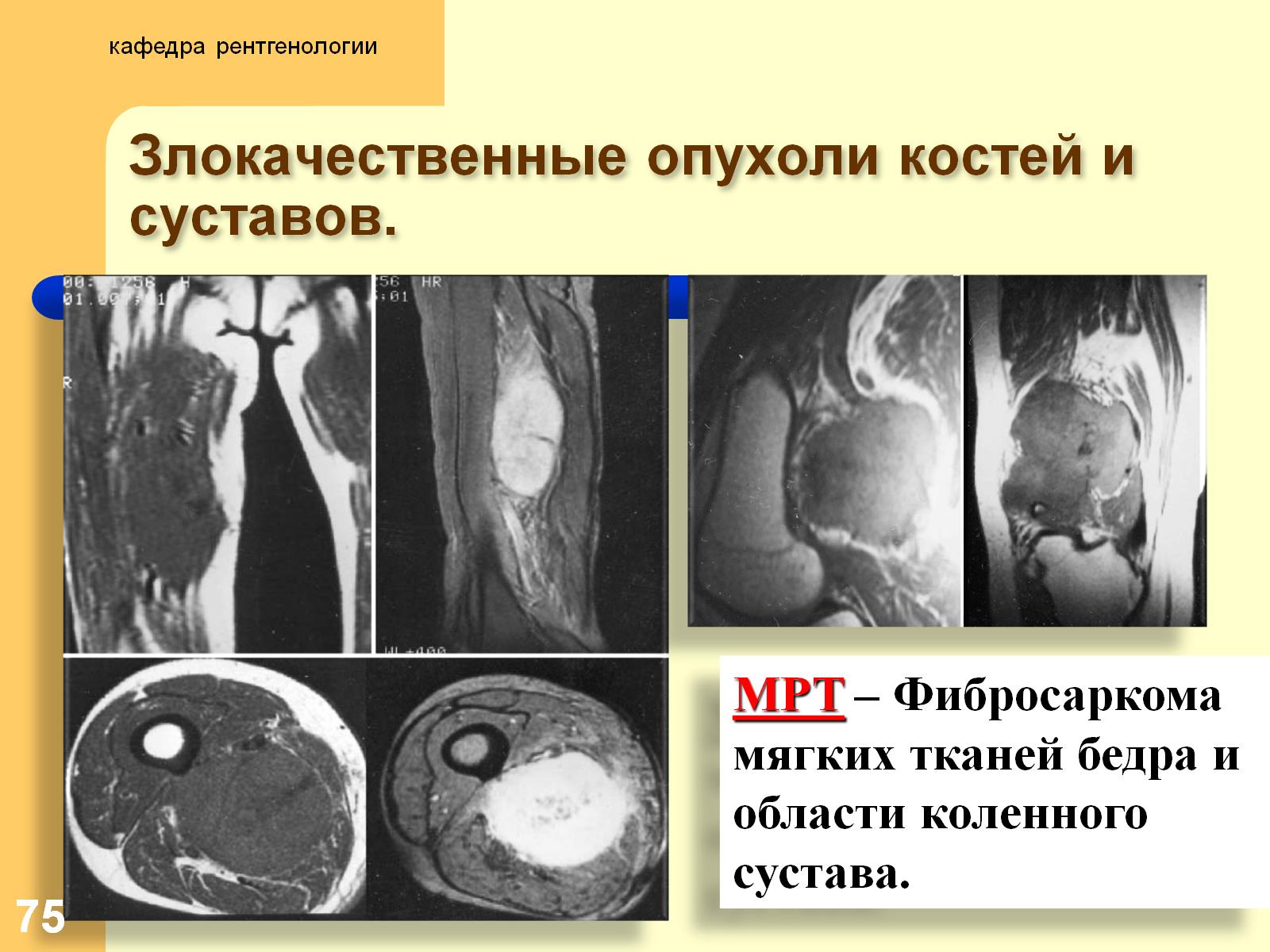 Злокачественные опухоли костей и суставов.
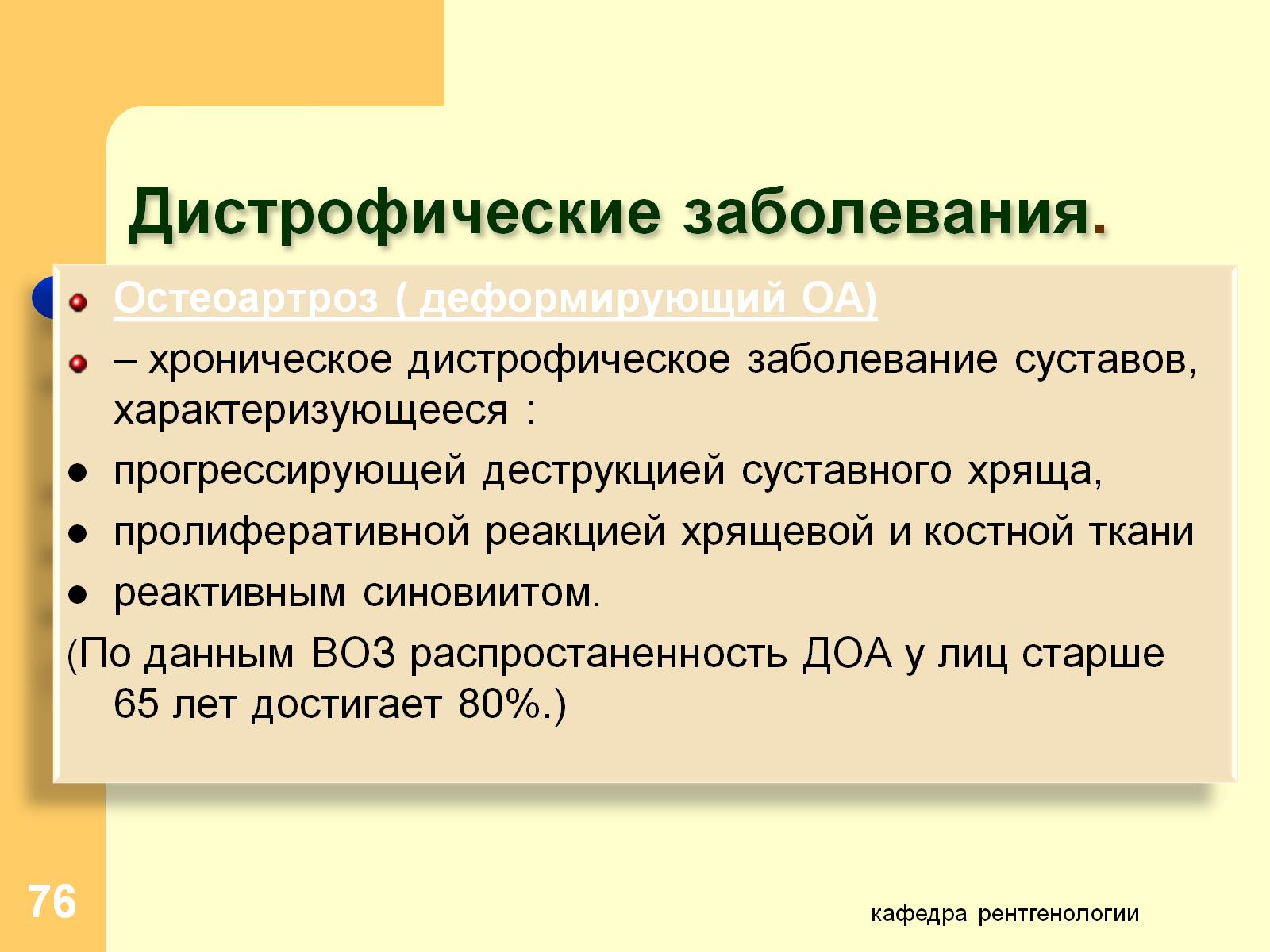 Дистрофические заболевания.
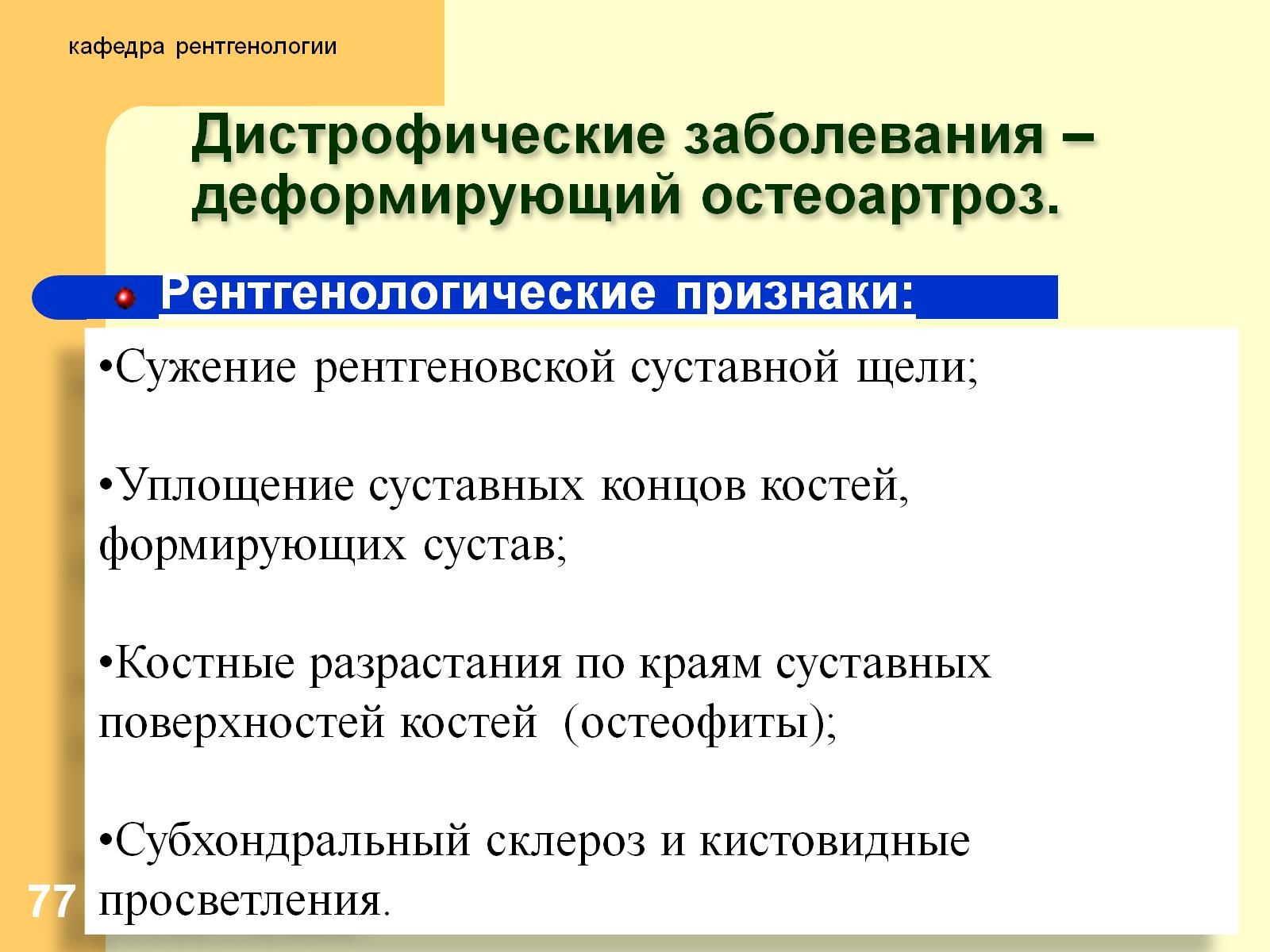 Дистрофические заболевания – деформирующий остеоартроз.
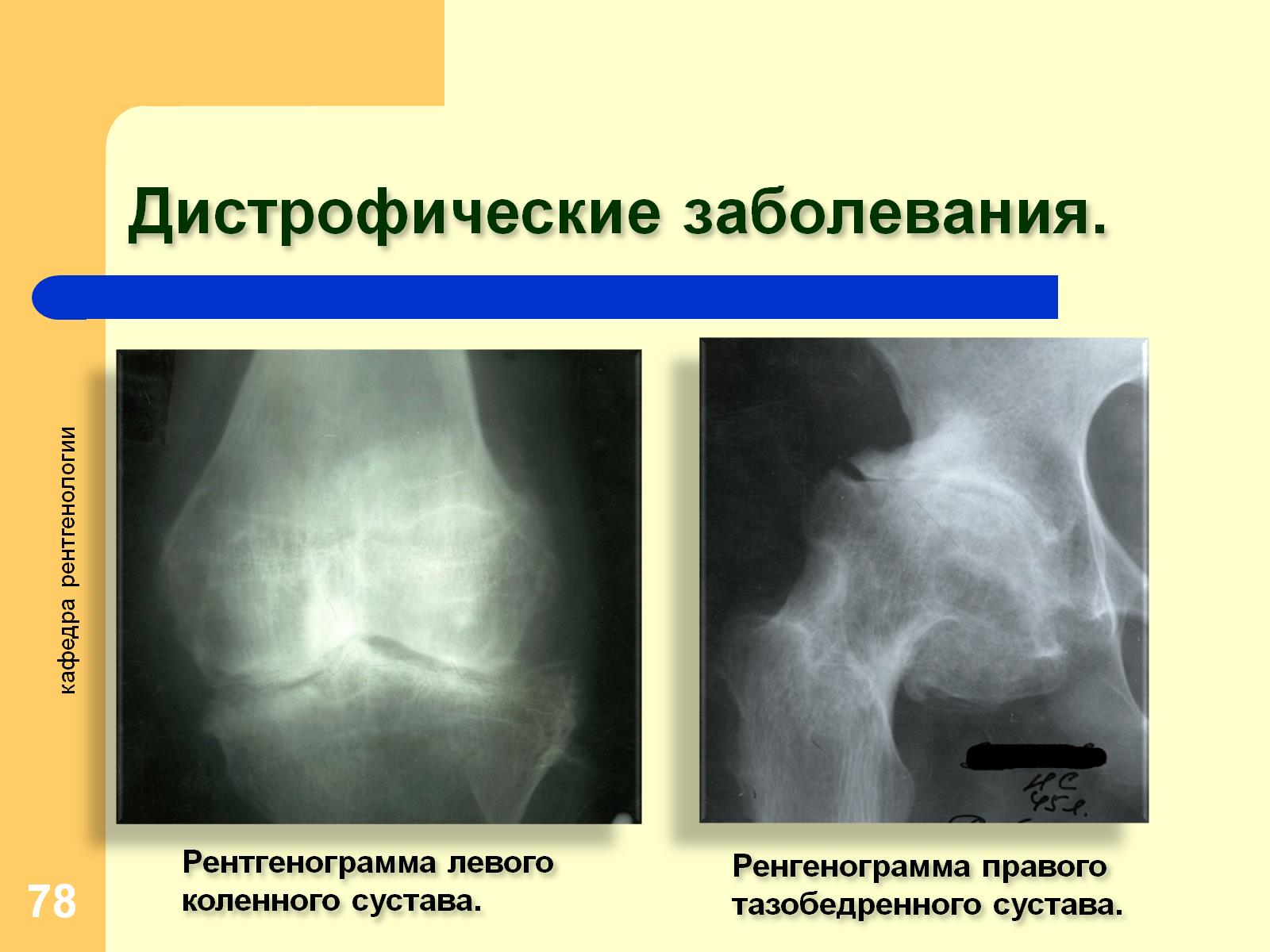 Дистрофические заболевания.
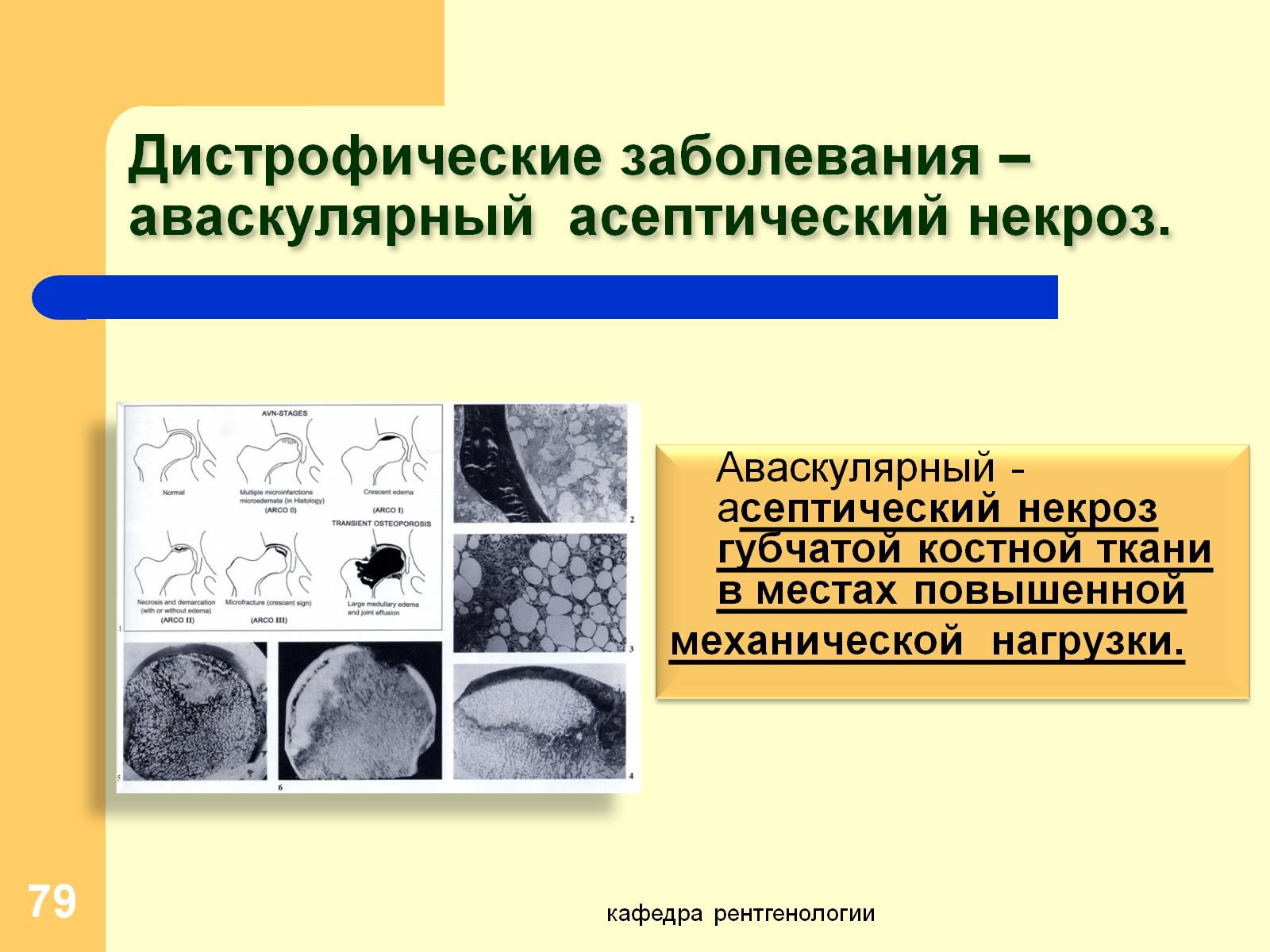 Дистрофические заболевания –аваскулярный  асептический некроз.
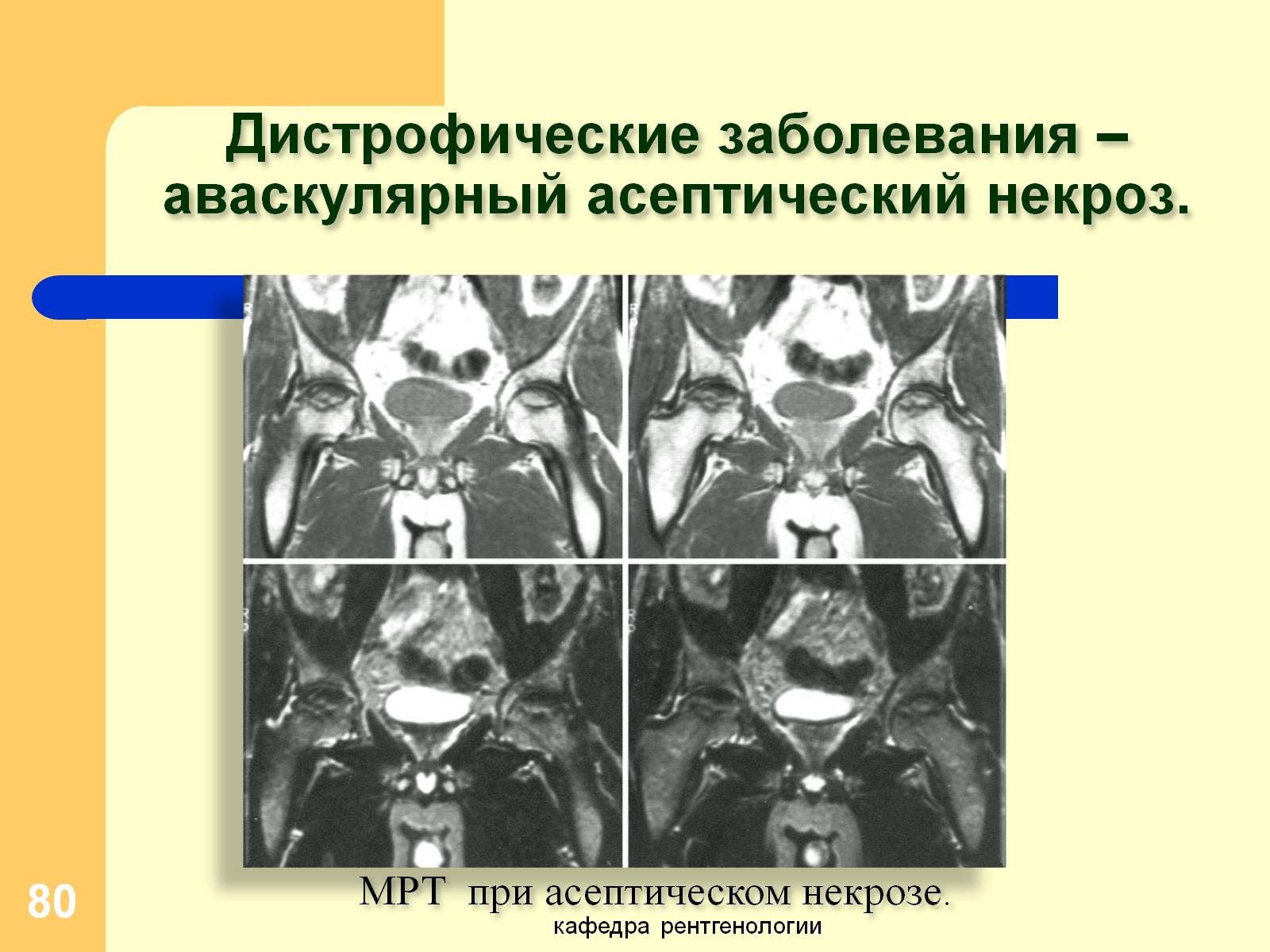 Дистрофические заболевания – аваскулярный асептический некроз.
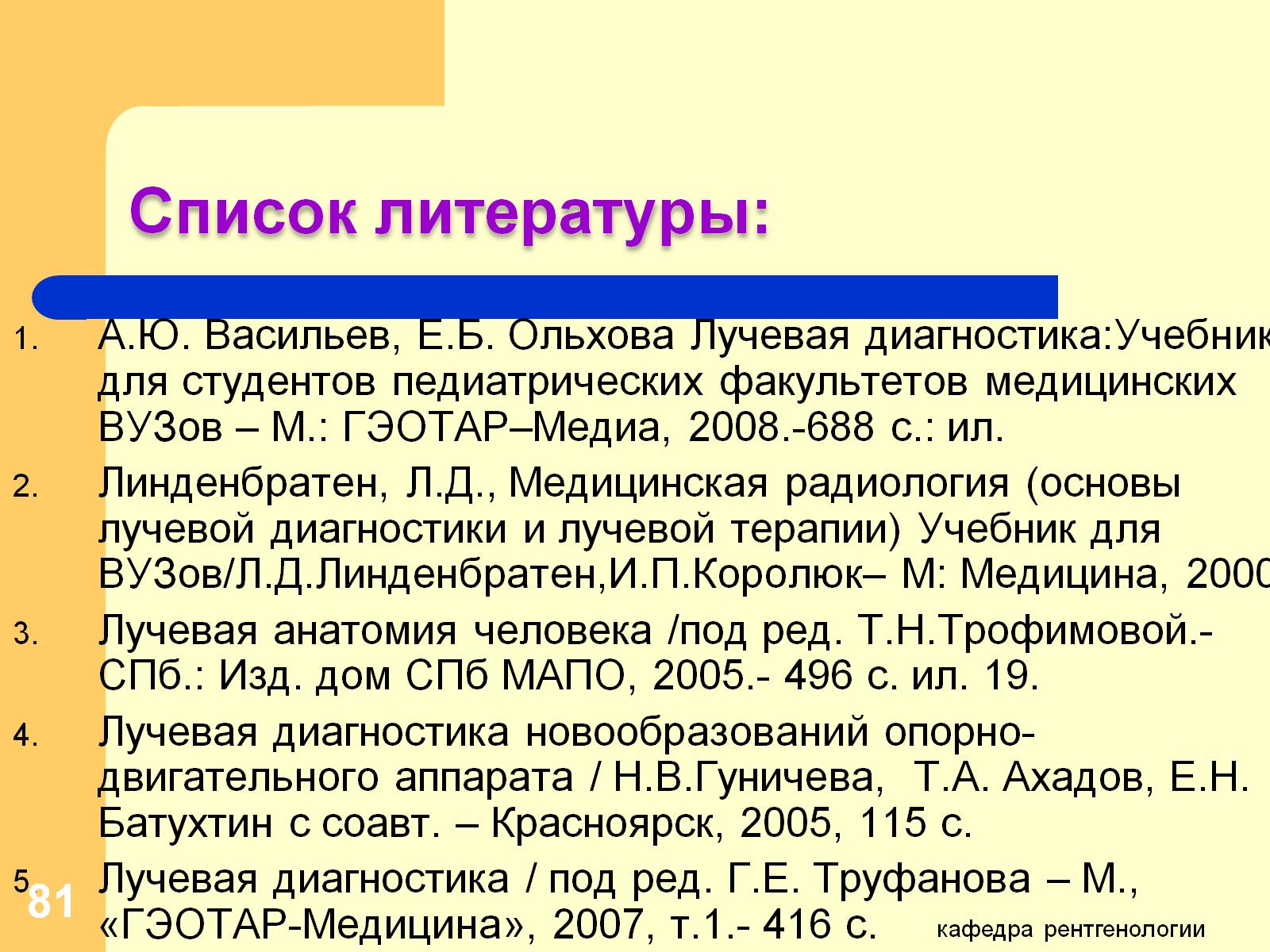 Список литературы:
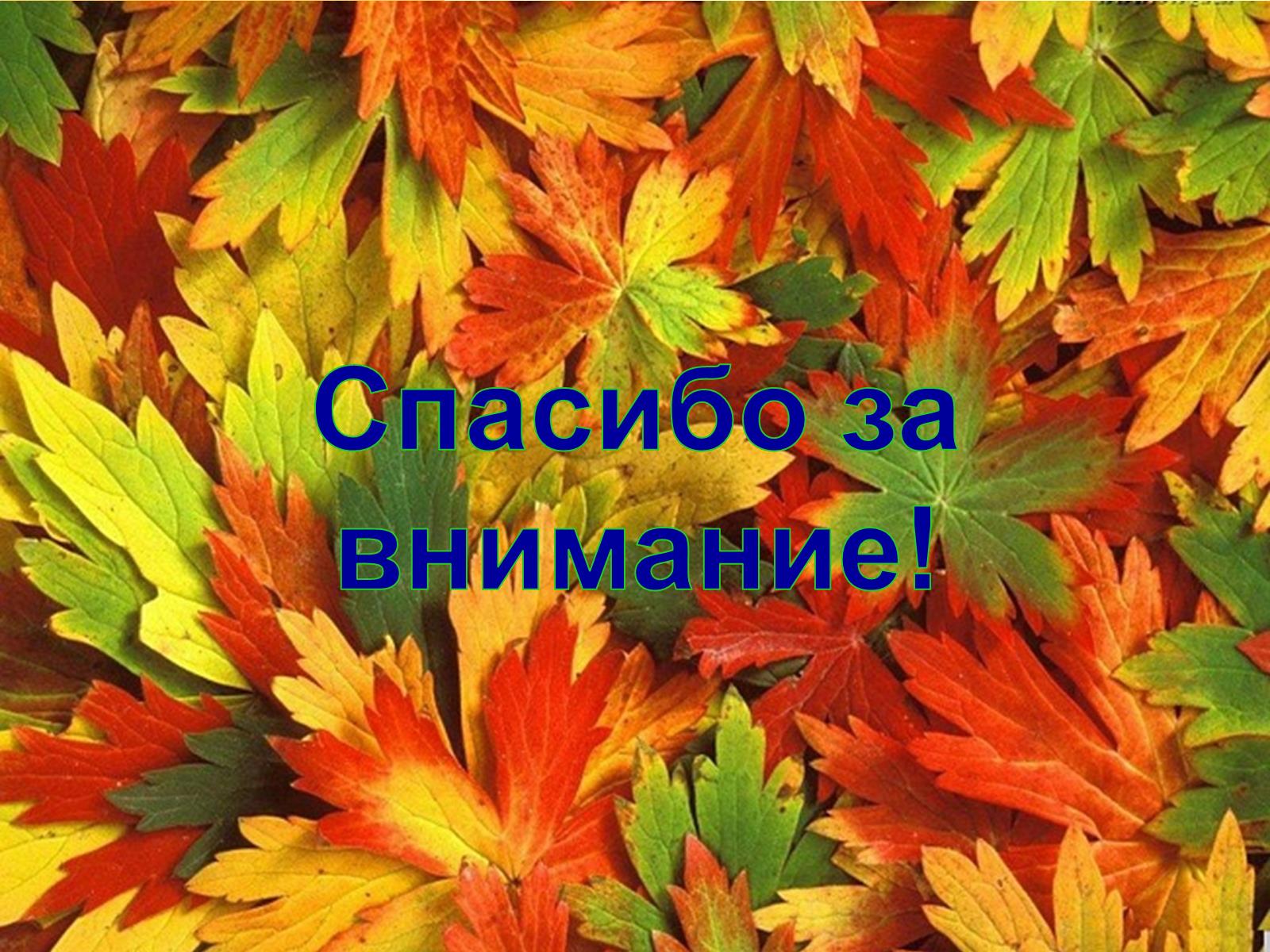